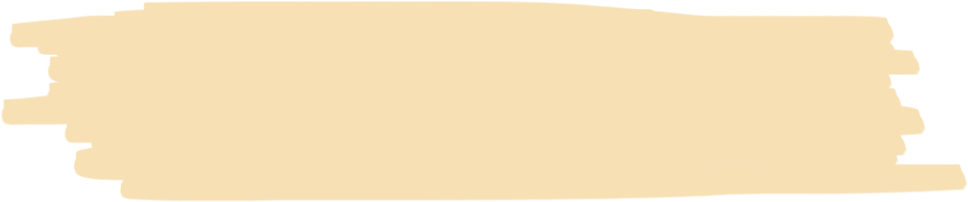 1-3
العبارات الشرطية
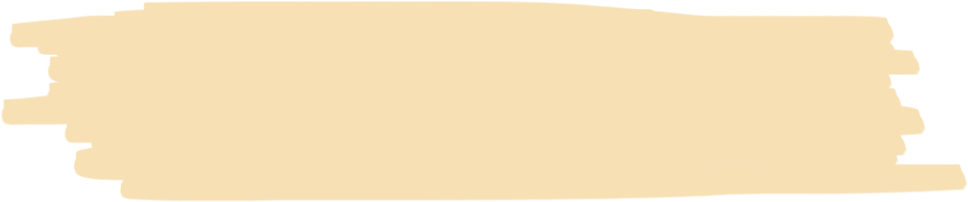 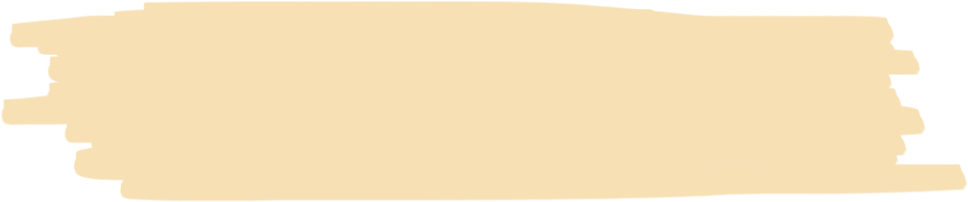 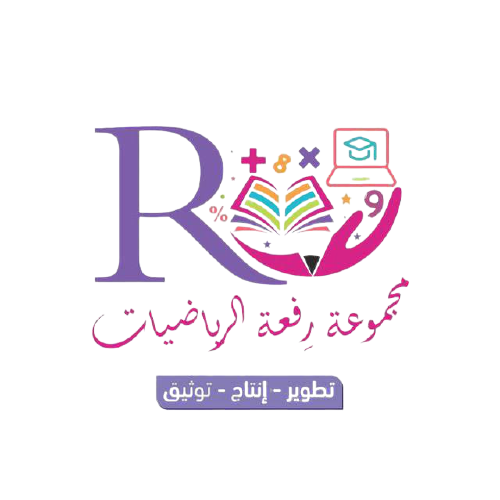 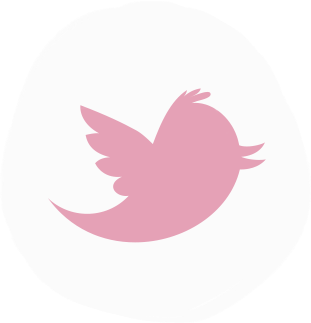 العبارات الشرطية
التاريخ:
الموضوع:
@MarymAlamer
اليوم:
اللهم علمنا ما ينفعنا وانفعنا بما علمتنا وزدنا علما
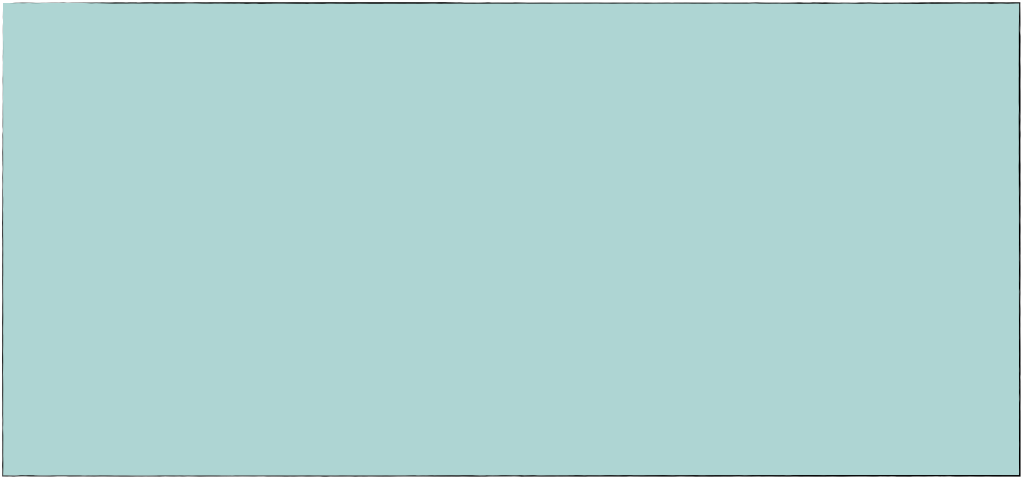 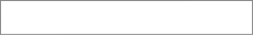 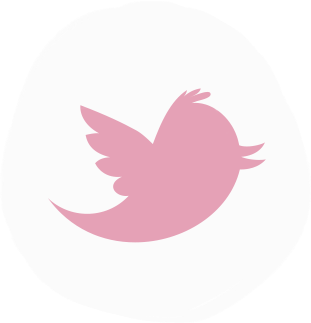 العبارات الشرطية
التاريخ:
الموضوع:
شريط الذكريات
تعلمنا في الدرس السابق
@MarymAlamer
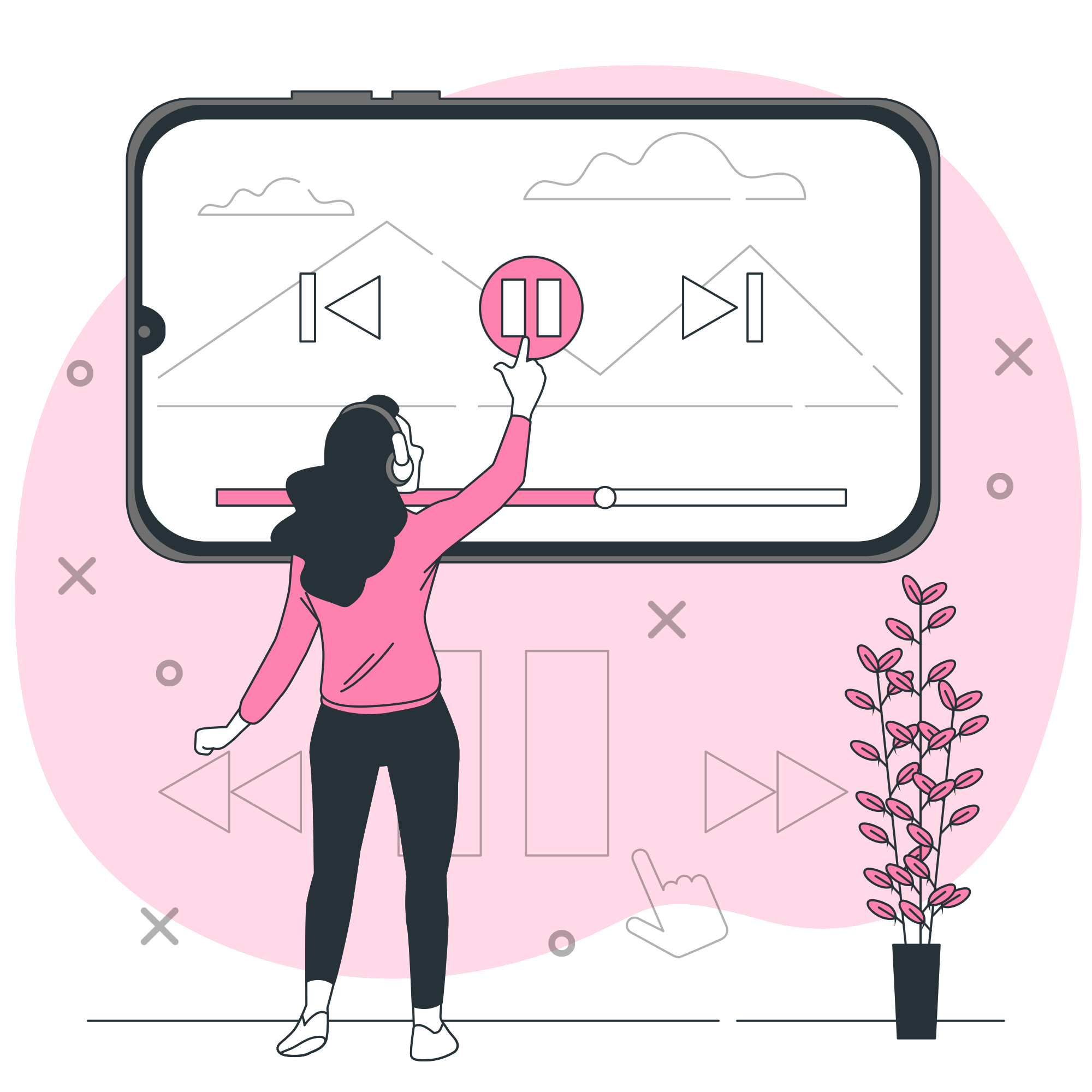 اليوم:
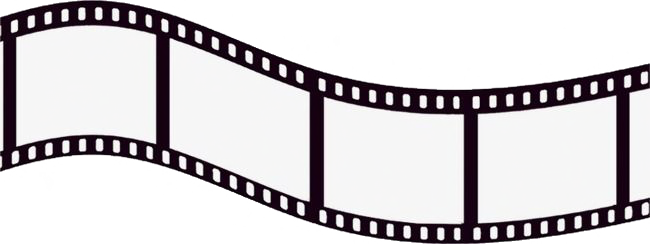 قيمة الصواب
عبارة الوصل وعبارة الفصل
جداول الصواب
استعمال  أشكال ڤن
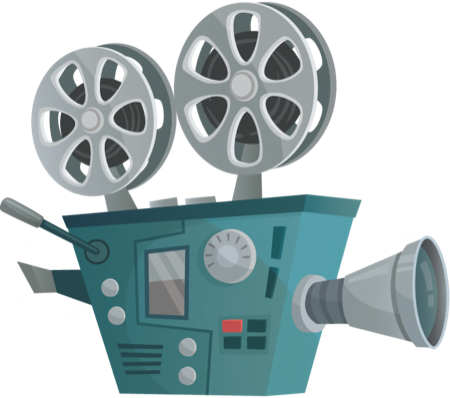 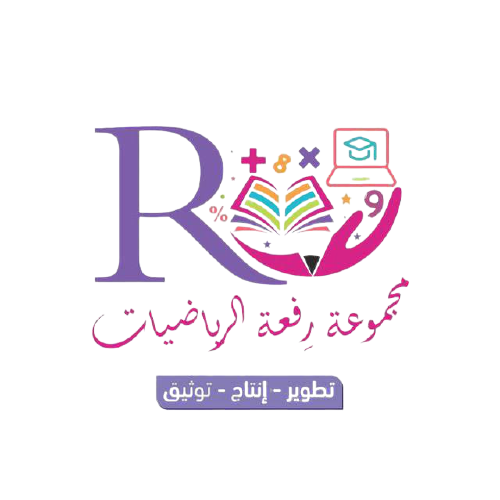 التصفح
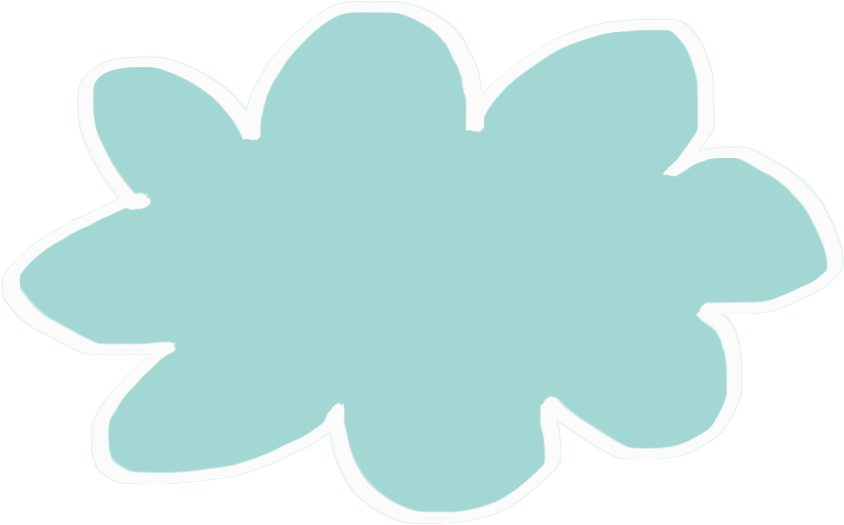 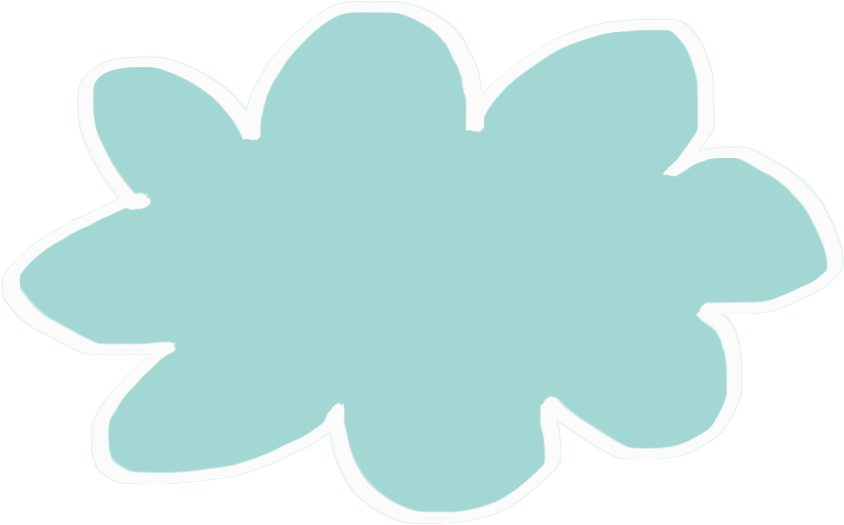 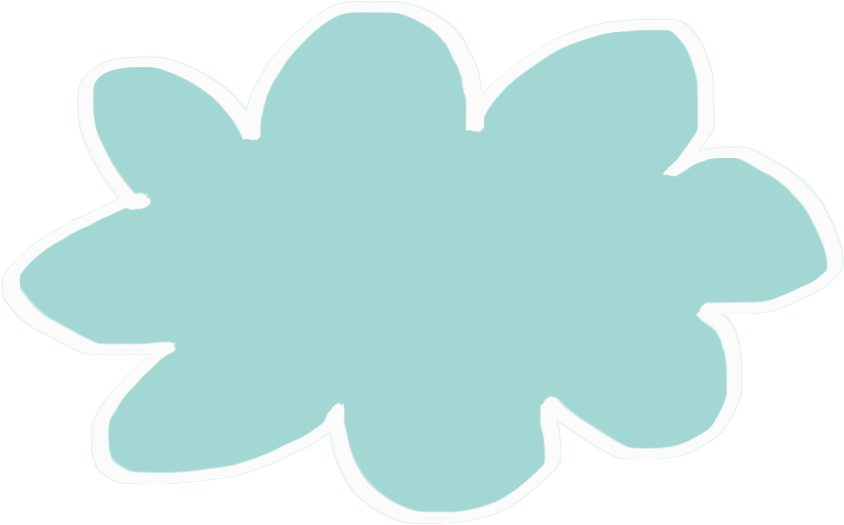 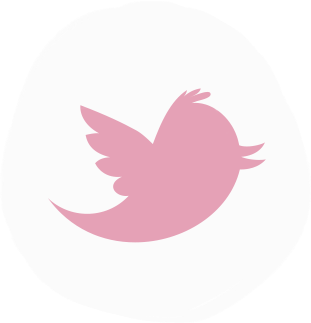 العبارات الشرطية
التاريخ:
الموضوع:
@MarymAlamer
فيما سبق
أهداف الدرس
المفردات
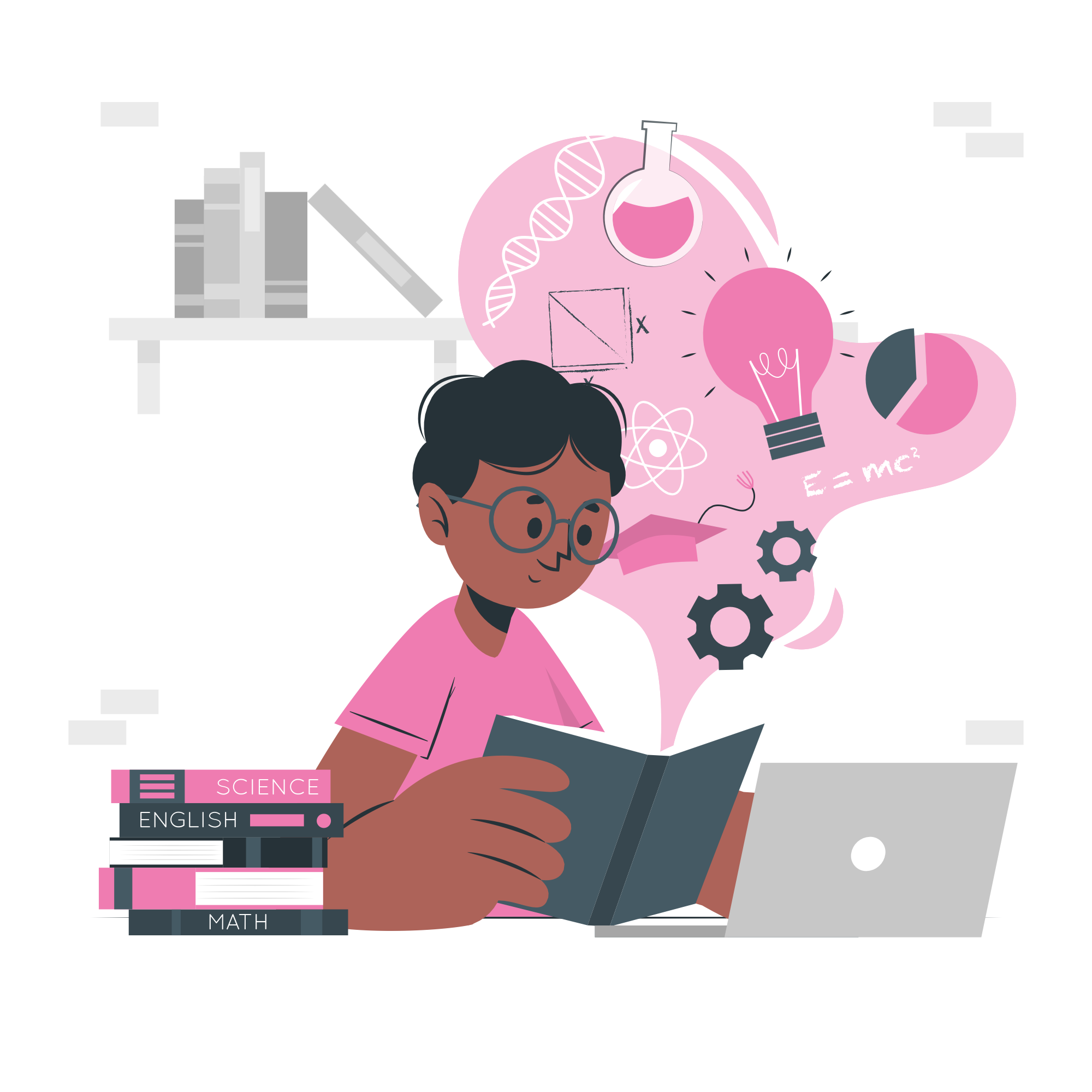 اليوم:
العبارة الشرطية
الفرض
النتيجة
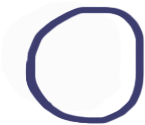 أحلل العبارة الشرطية ( إذا .. فإن .. )
استعمال المنطق وأشكال ڤن لتحديد قيم الصواب لعبارات النفي والوصل والفصل
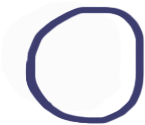 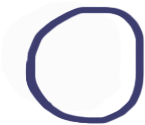 العكس 
المعكوس
المعاكس الإيجابي
التكافؤ المنطقي
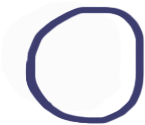 أكتب العكس والمعكوس والمعاكس الإيجابي لعبارات ( إذا .. فإن .. )
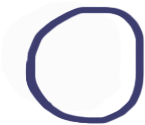 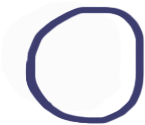 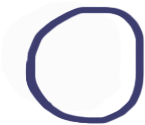 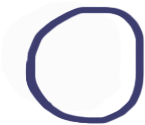 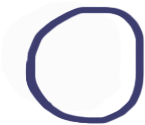 العبارات الشرطية المرتبطة
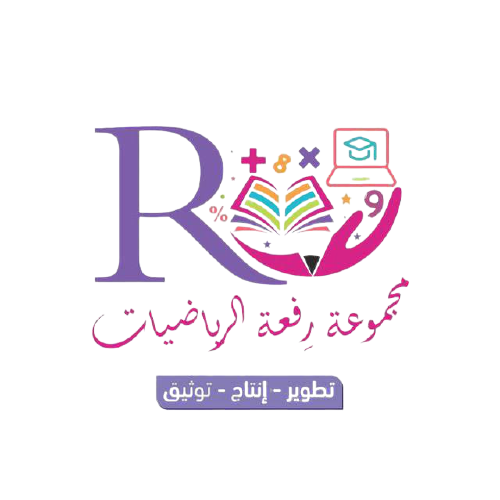 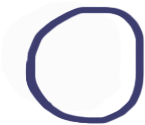 العصف الذهني
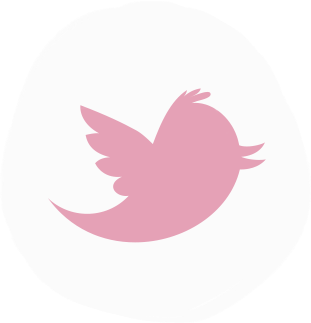 العبارات الشرطية
التاريخ:
الموضوع:
ما الفائدة من قائمة البدائل في نظام الرد الآلي ؟
@MarymAlamer
أهداف الدرس
ما قسما الجملة في المثال ؟
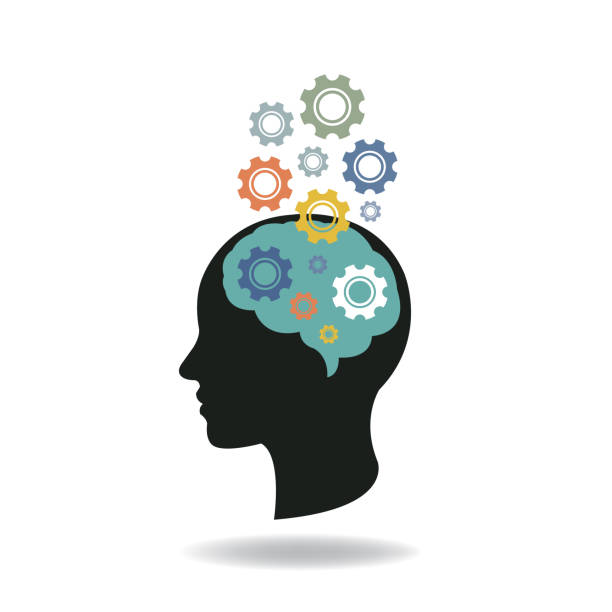 أحلل العبارة الشرطية ( إذا .. فإن .. )
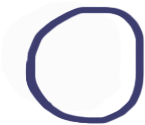 اليوم:
أكتب العكس والمعكوس والمعاكس الإيجابي لعبارات ( إذا .. فإن .. )
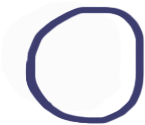 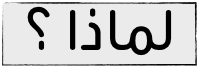 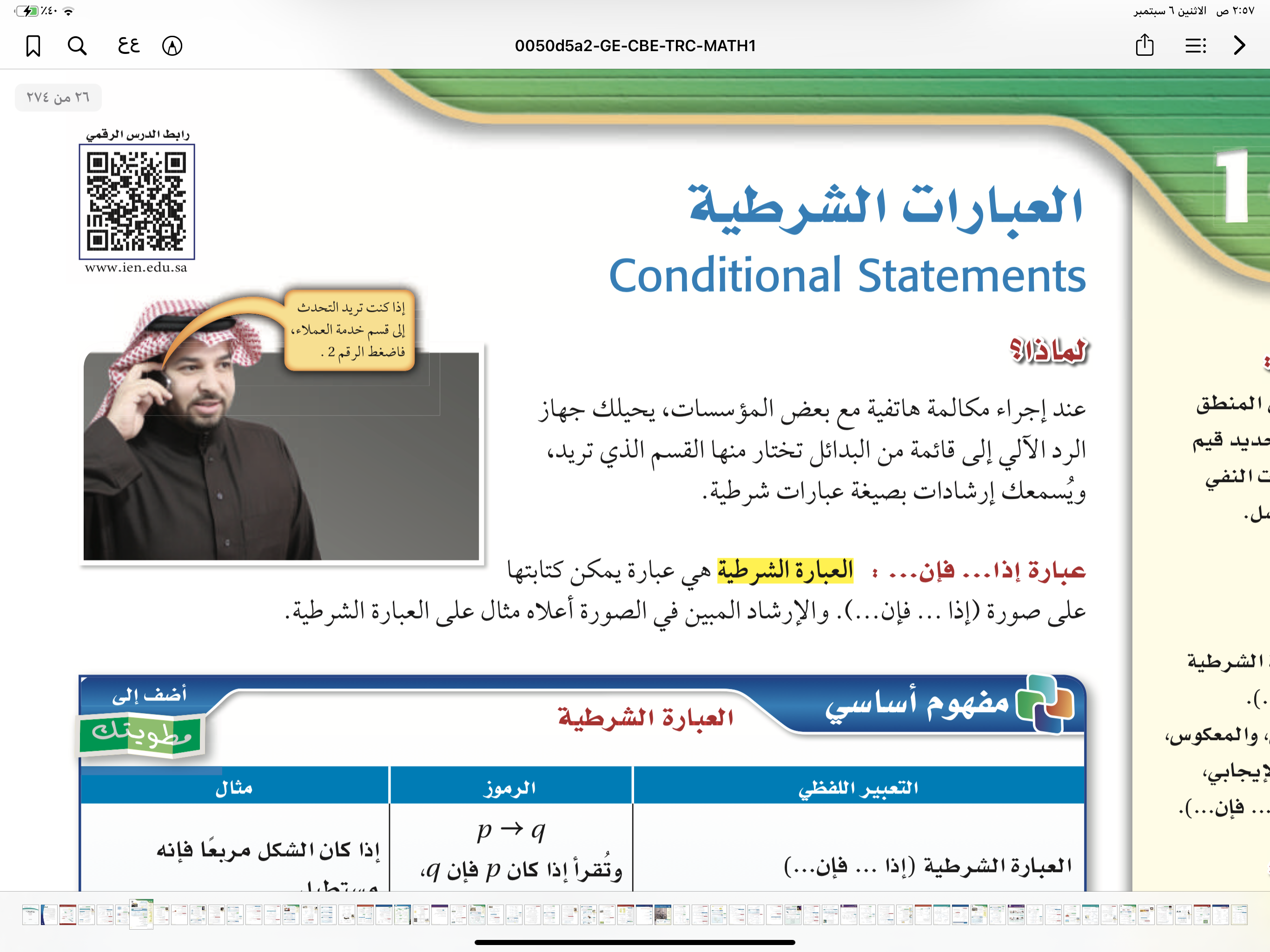 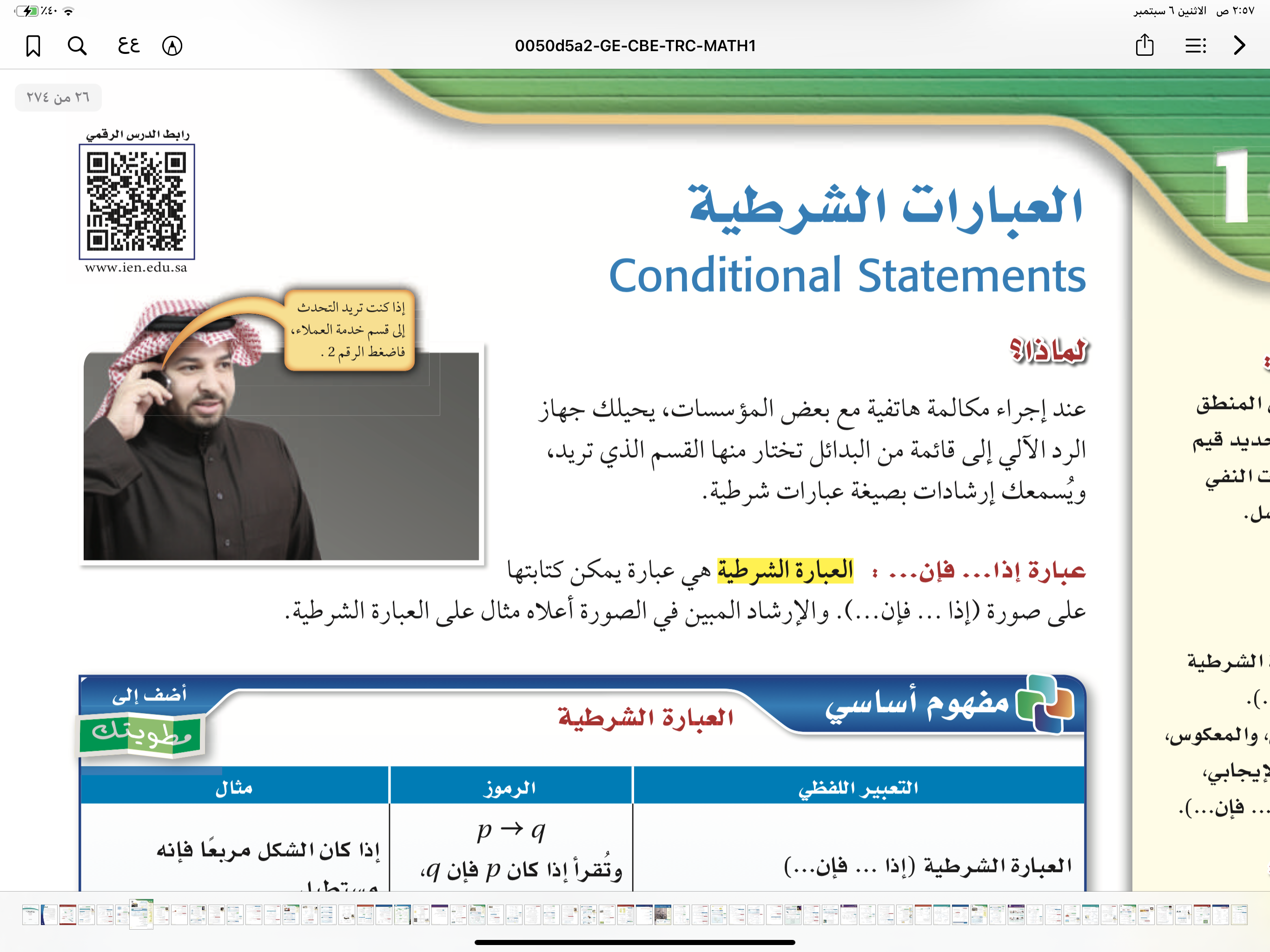 المفردات
العبارة الشرطية
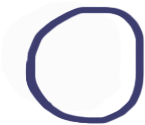 الفرض
النتيجة
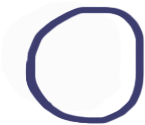 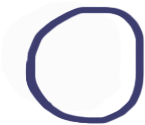 العبارات الشرطية المرتبطة
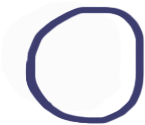 المعكوس
العكس
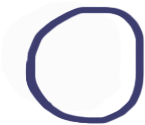 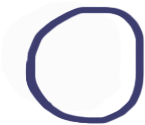 المعاكس الإيجابي
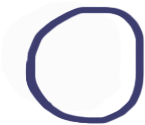 التكافؤ المنطقي
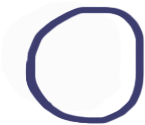 شاهد-دون
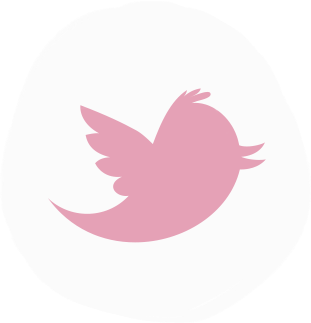 العبارات الشرطية
التاريخ:
الموضوع:
@MarymAlamer
أهداف الدرس
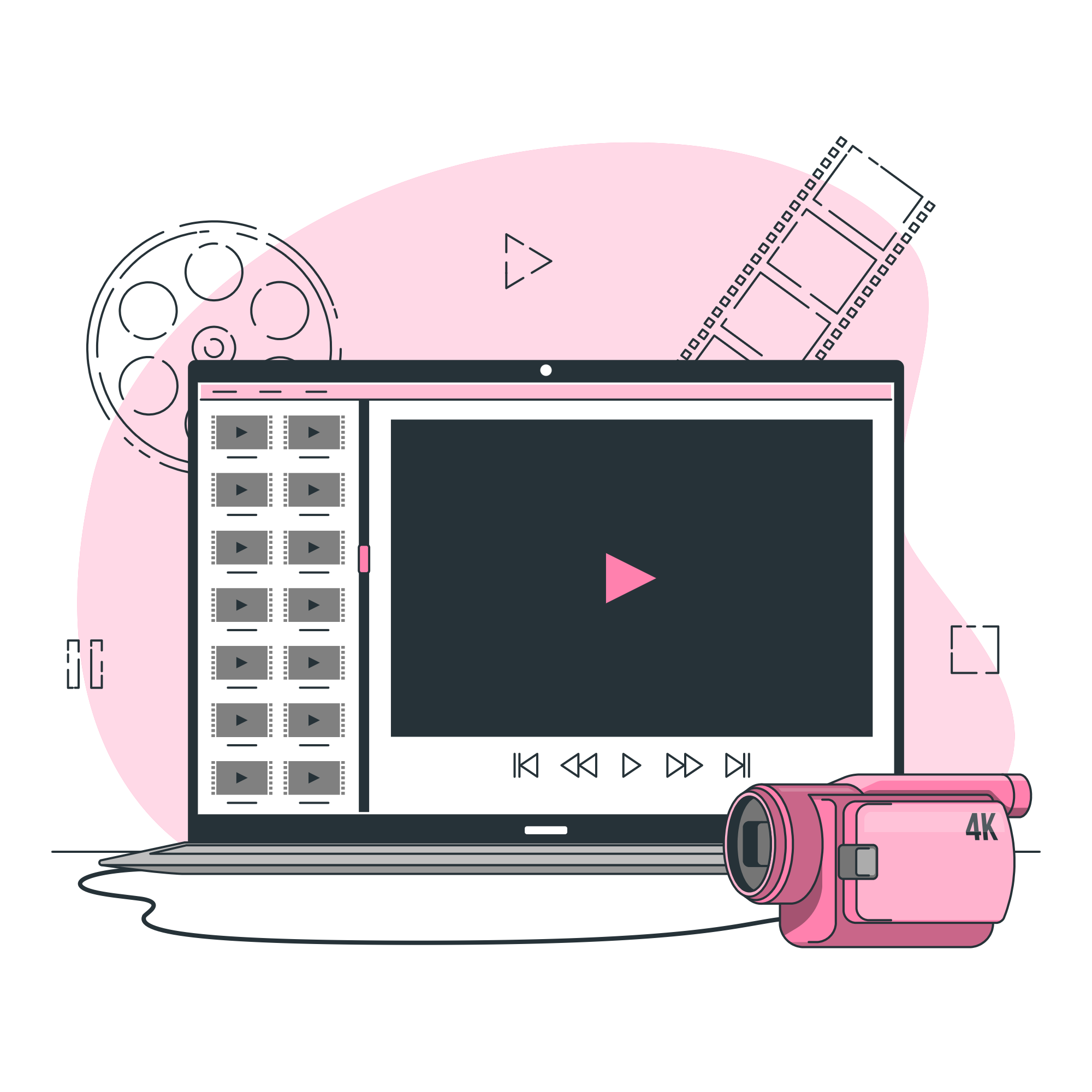 اليوم:
أحلل العبارة الشرطية ( إذا .. فإن .. )
بعد مشاهدتك للعرض دوني كل ملاحظاتك
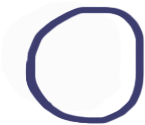 أكتب العكس والمعكوس والمعاكس الإيجابي لعبارات ( إذا .. فإن .. )
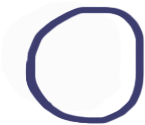 المفردات
العبارة الشرطية
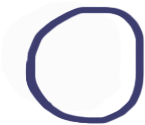 الفرض
النتيجة
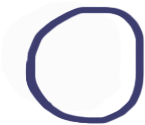 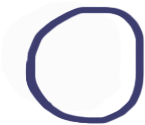 العبارات الشرطية المرتبطة
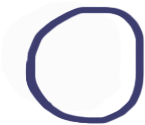 المعكوس
العكس
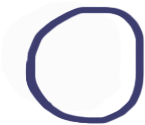 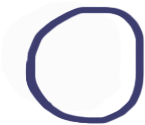 المعاكس الإيجابي
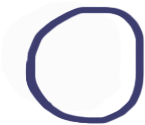 التكافؤ المنطقي
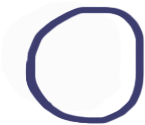 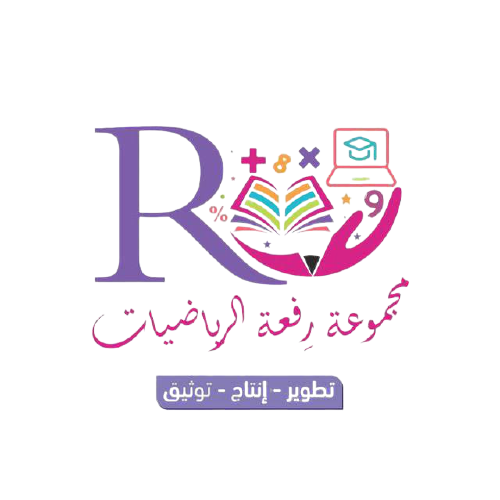 وتقرأ  [ إذا كان         فإن          ]
أو         [        تؤدي إلى          ]
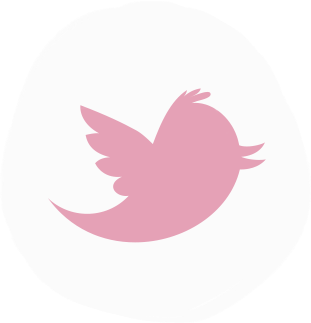 العبارات الشرطية
التاريخ:
الموضوع:
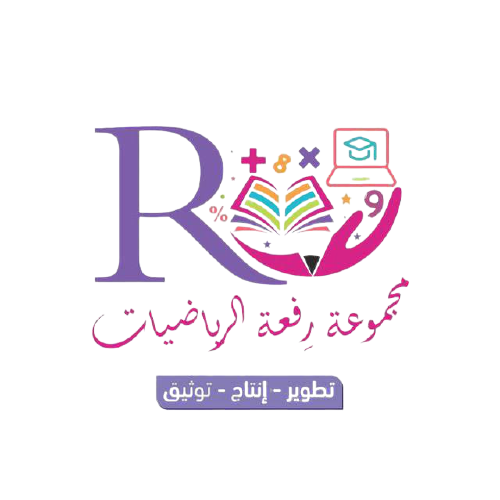 @MarymAlamer
أهداف الدرس
اليوم:
أحلل العبارة الشرطية ( إذا .. فإن .. )
العبارة الشرطية
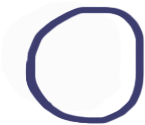 أكتب العكس والمعكوس والمعاكس الإيجابي لعبارات ( إذا .. فإن .. )
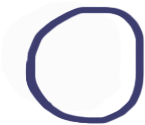 هي عبارة يمكن كتابتها على صورة ( إذا .. فإن )
المفردات
يرمز لها بالرمز
العبارة الشرطية
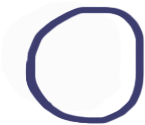 الفرض
النتيجة
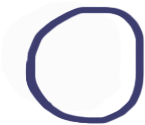 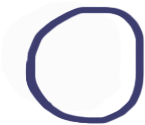 العبارات الشرطية المرتبطة
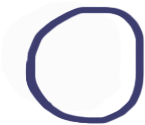 المعكوس
العكس
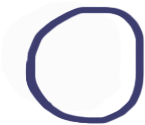 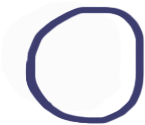 المعاكس الإيجابي
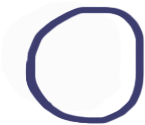 التكافؤ المنطقي
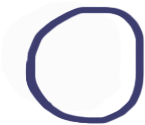 الجملة التي تلي كلمة ( إذا ) مباشرة في العبارة الشرطية
الفرض
الجملة التي تلي كلمة ( فإن ) مباشرة في العبارة الشرطية
النتيجة
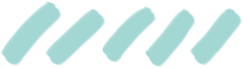 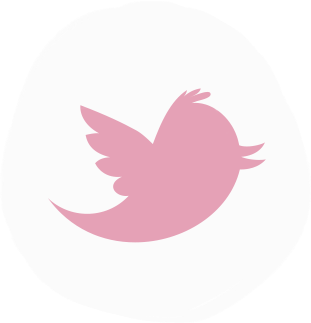 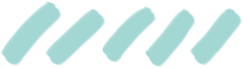 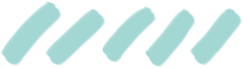 العبارات الشرطية
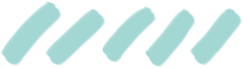 التاريخ:
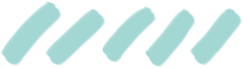 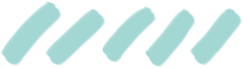 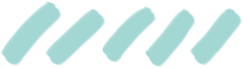 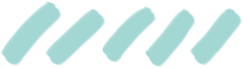 الموضوع:
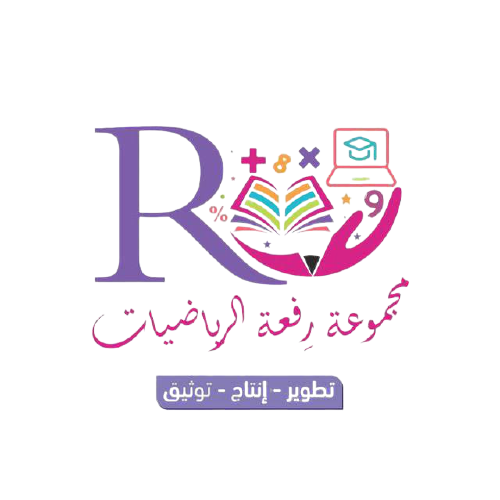 @MarymAlamer
مثال 1
أهداف الدرس
صفحة 26
اليوم:
أحلل العبارة الشرطية ( إذا .. فإن .. )
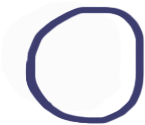 أكتب العكس والمعكوس والمعاكس الإيجابي لعبارات ( إذا .. فإن .. )
تحديد الفرض والنتيجة
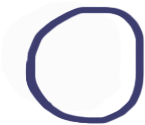 المفردات
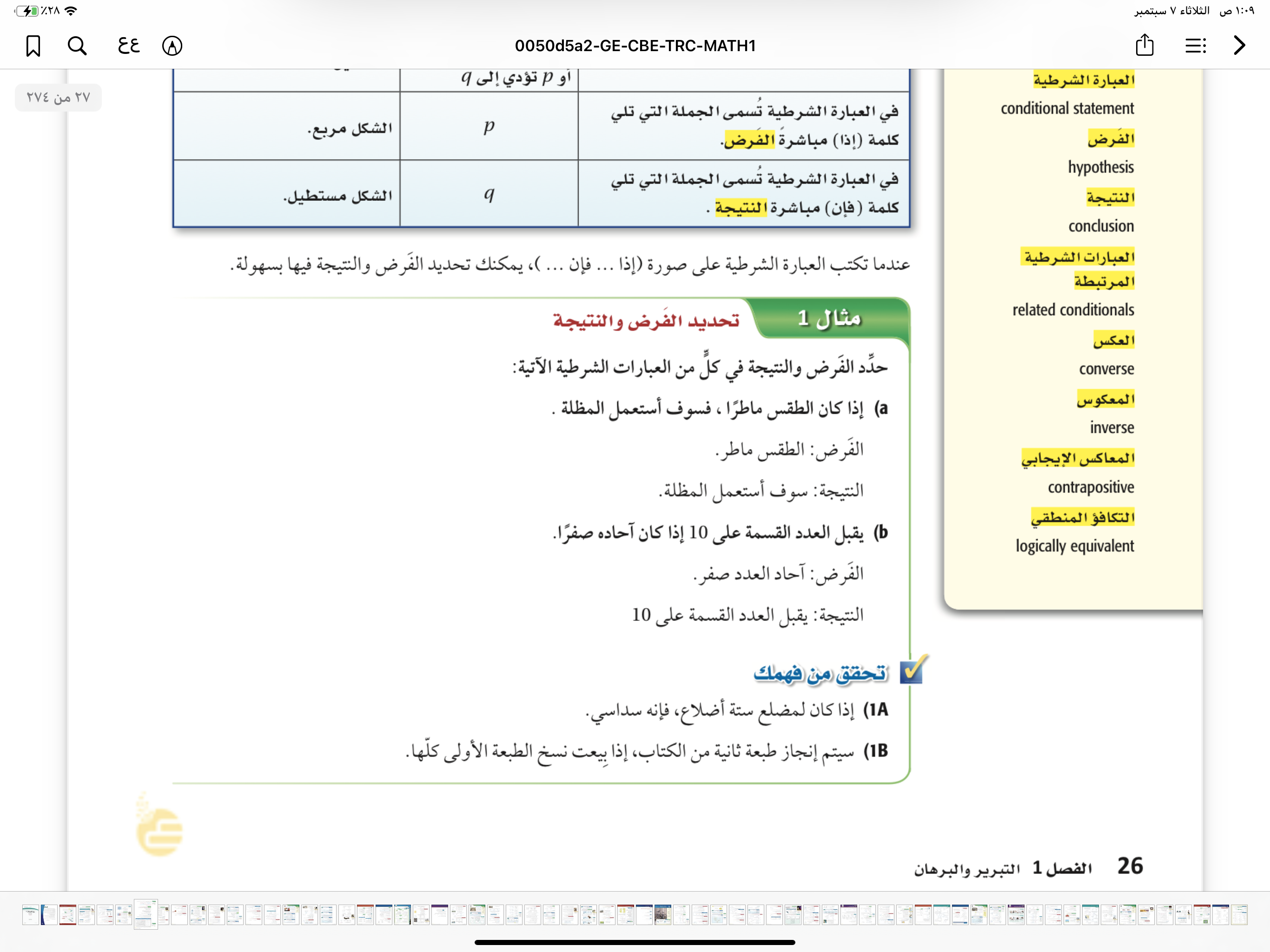 العبارة الشرطية
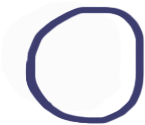 الفرض
النتيجة
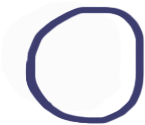 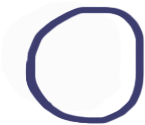 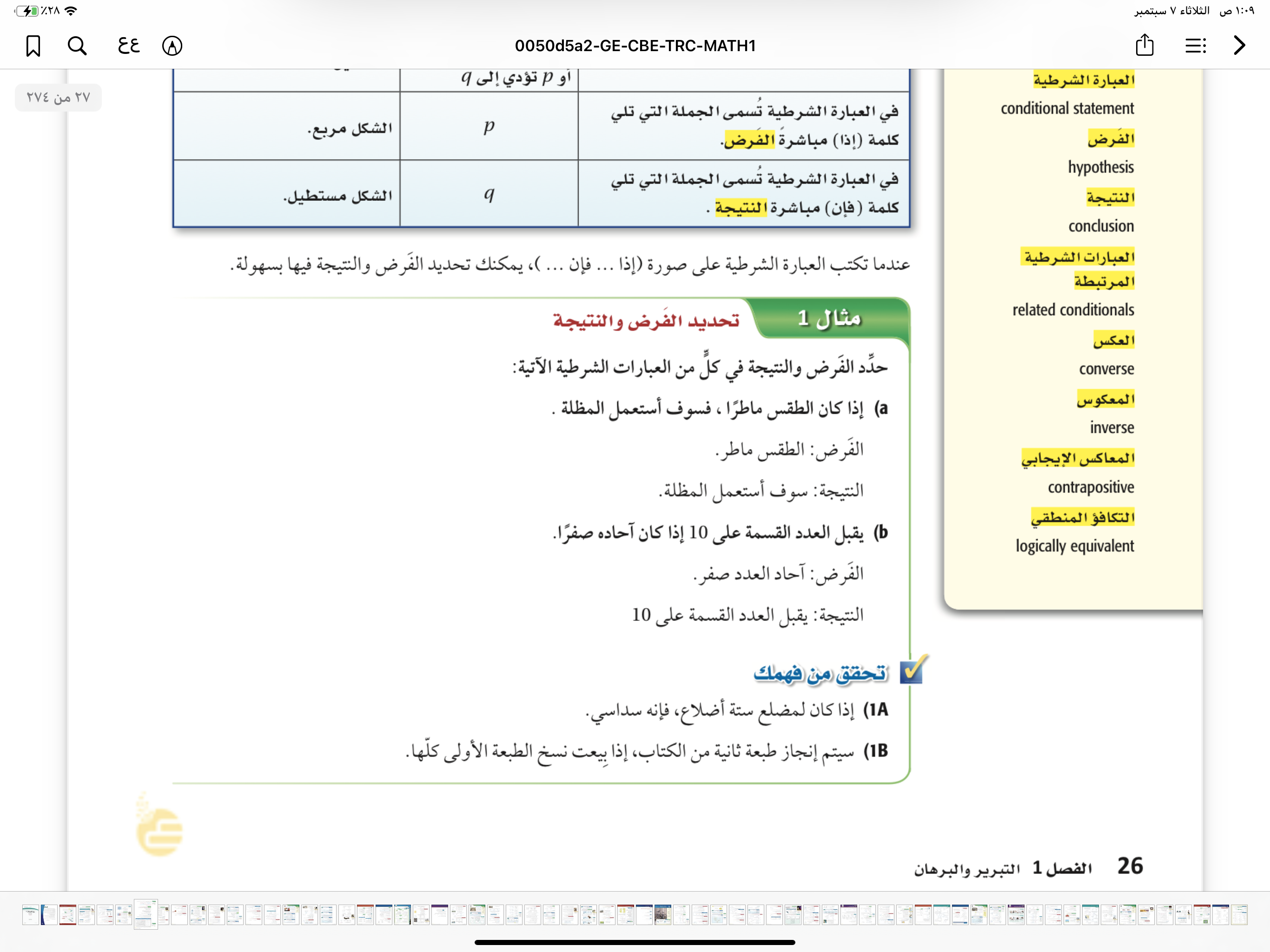 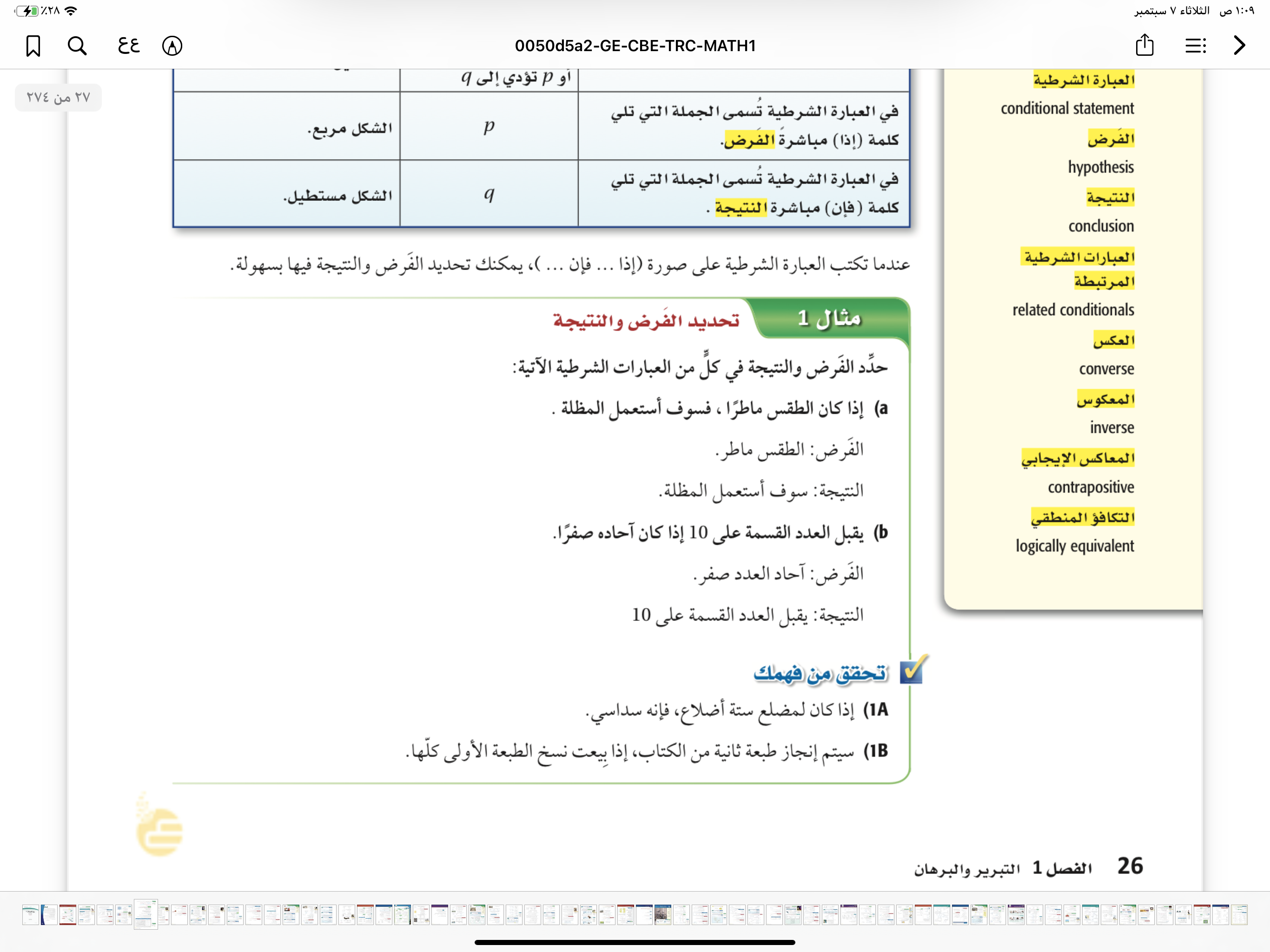 العبارات الشرطية المرتبطة
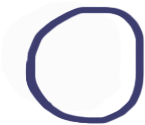 المعكوس
العكس
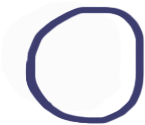 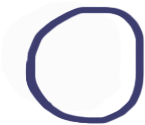 المعاكس الإيجابي
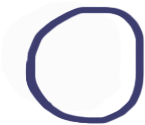 التكافؤ المنطقي
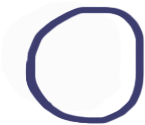 الفرض
الفرض
العبارات الشرطية
التاريخ:
الموضوع:
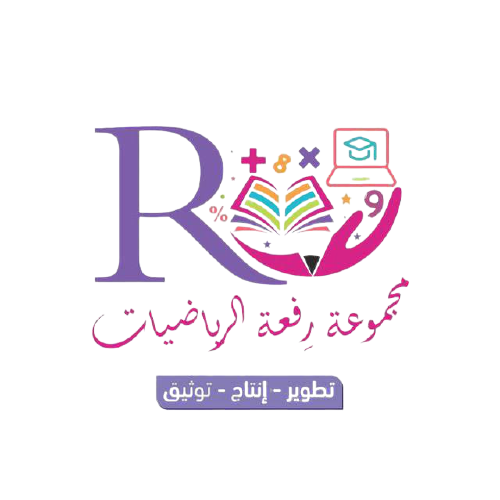 أهداف الدرس
اليوم:
أحلل العبارة الشرطية ( إذا .. فإن .. )
النتيجة
النتيجة
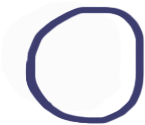 أكتب العكس والمعكوس والمعاكس الإيجابي لعبارات ( إذا .. فإن .. )
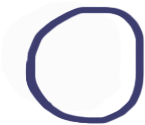 تحقق من فهمك 1
صفحة 26
حدد الفرض والنتيجة  في كل من العبارات الشرطية التالية :
المفردات
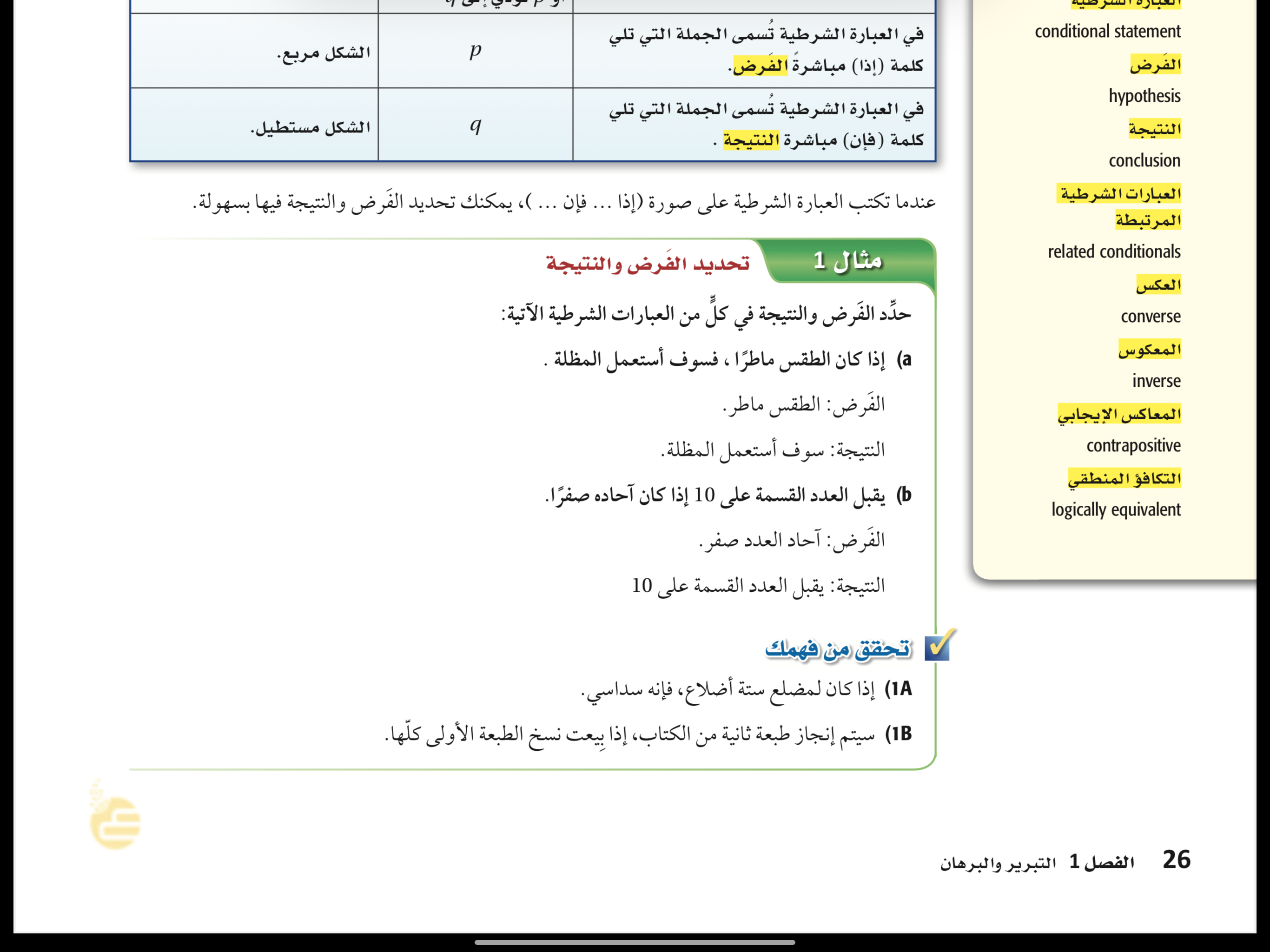 العبارة الشرطية
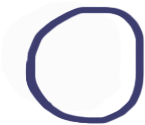 الفرض
النتيجة
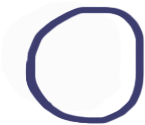 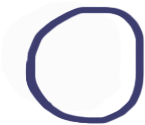 العبارات الشرطية المرتبطة
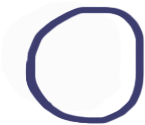 المعكوس
العكس
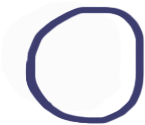 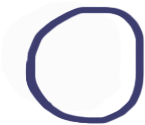 المعاكس الإيجابي
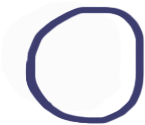 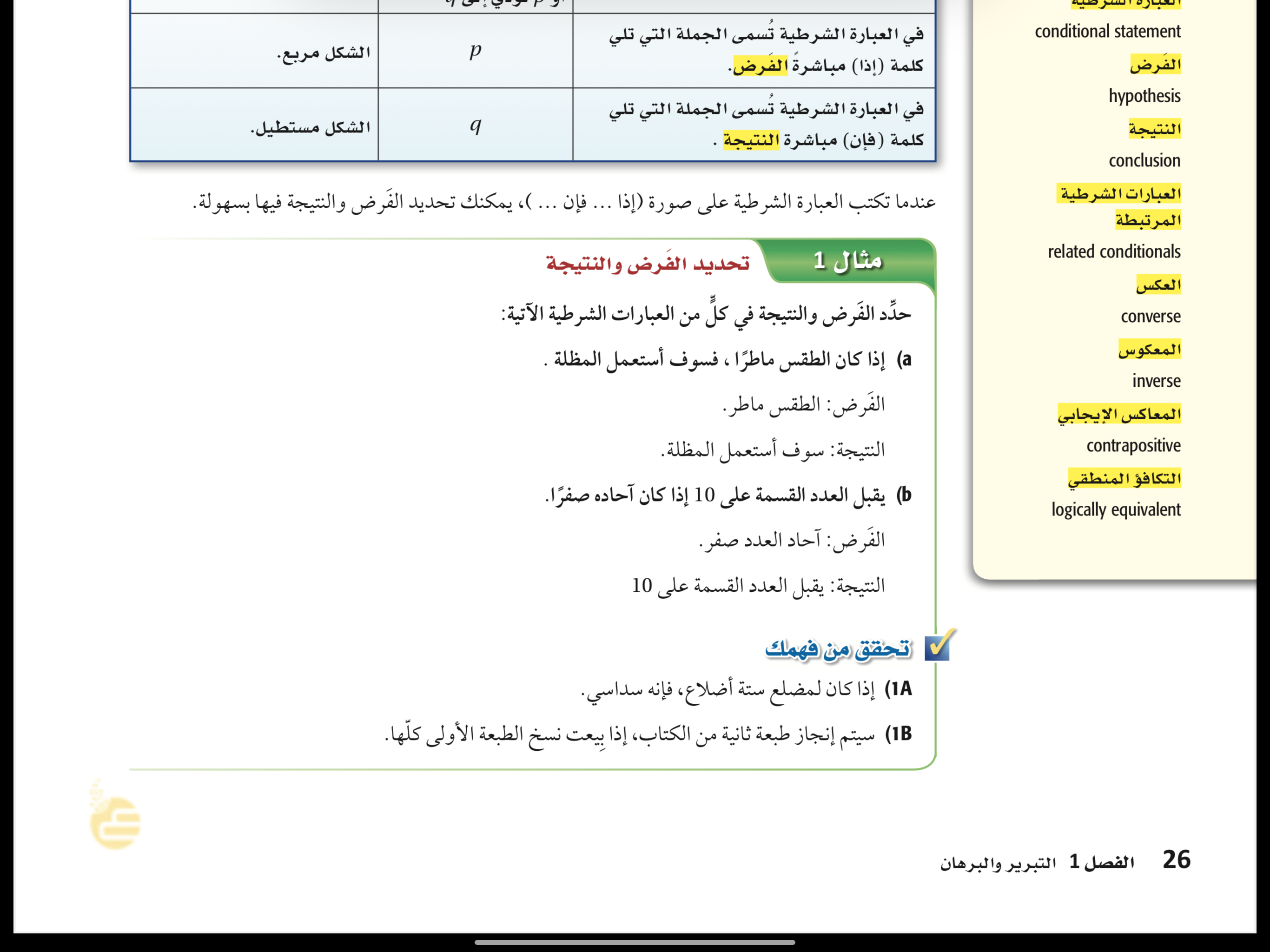 التكافؤ المنطقي
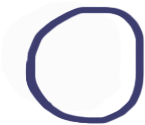 الفرض
الفرض
العبارات الشرطية
التاريخ:
الموضوع:
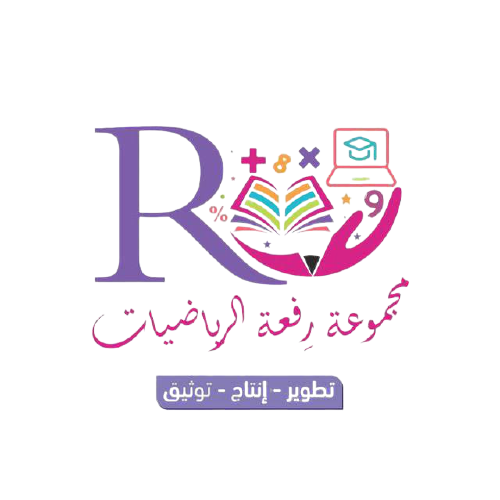 أهداف الدرس
اليوم:
أحلل العبارة الشرطية ( إذا .. فإن .. )
النتيجة
النتيجة
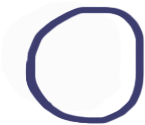 أكتب العكس والمعكوس والمعاكس الإيجابي لعبارات ( إذا .. فإن .. )
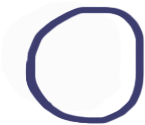 تأكد
صفحة 30
حدد الفرض والنتيجة  في كل من العبارات الشرطية التالية :
المفردات
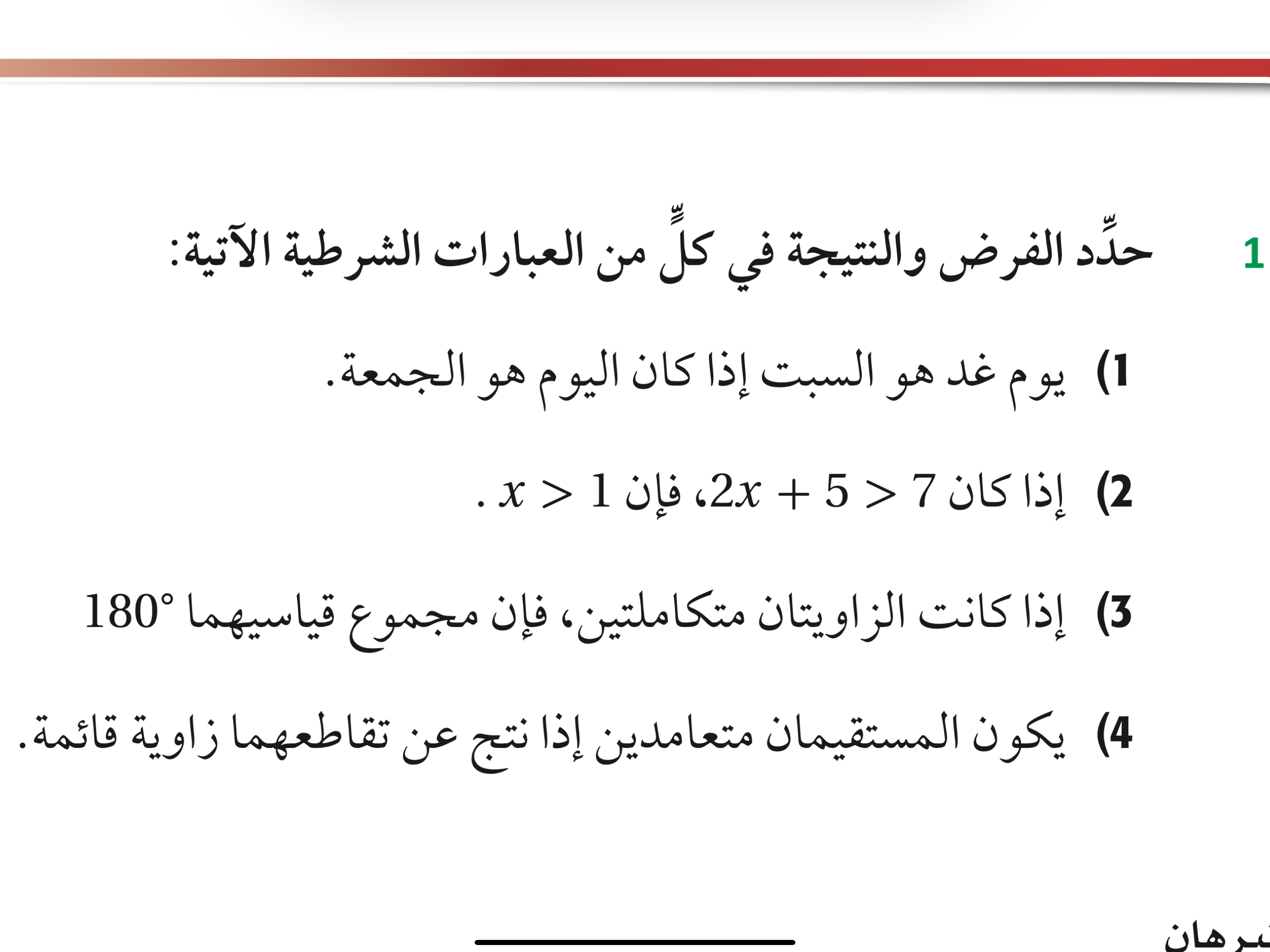 العبارة الشرطية
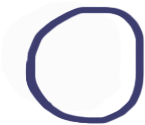 الفرض
النتيجة
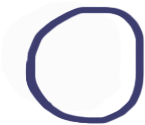 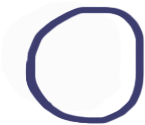 العبارات الشرطية المرتبطة
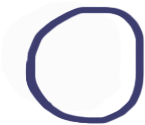 المعكوس
العكس
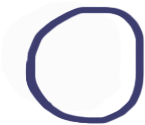 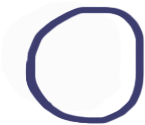 المعاكس الإيجابي
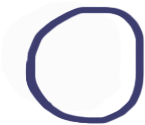 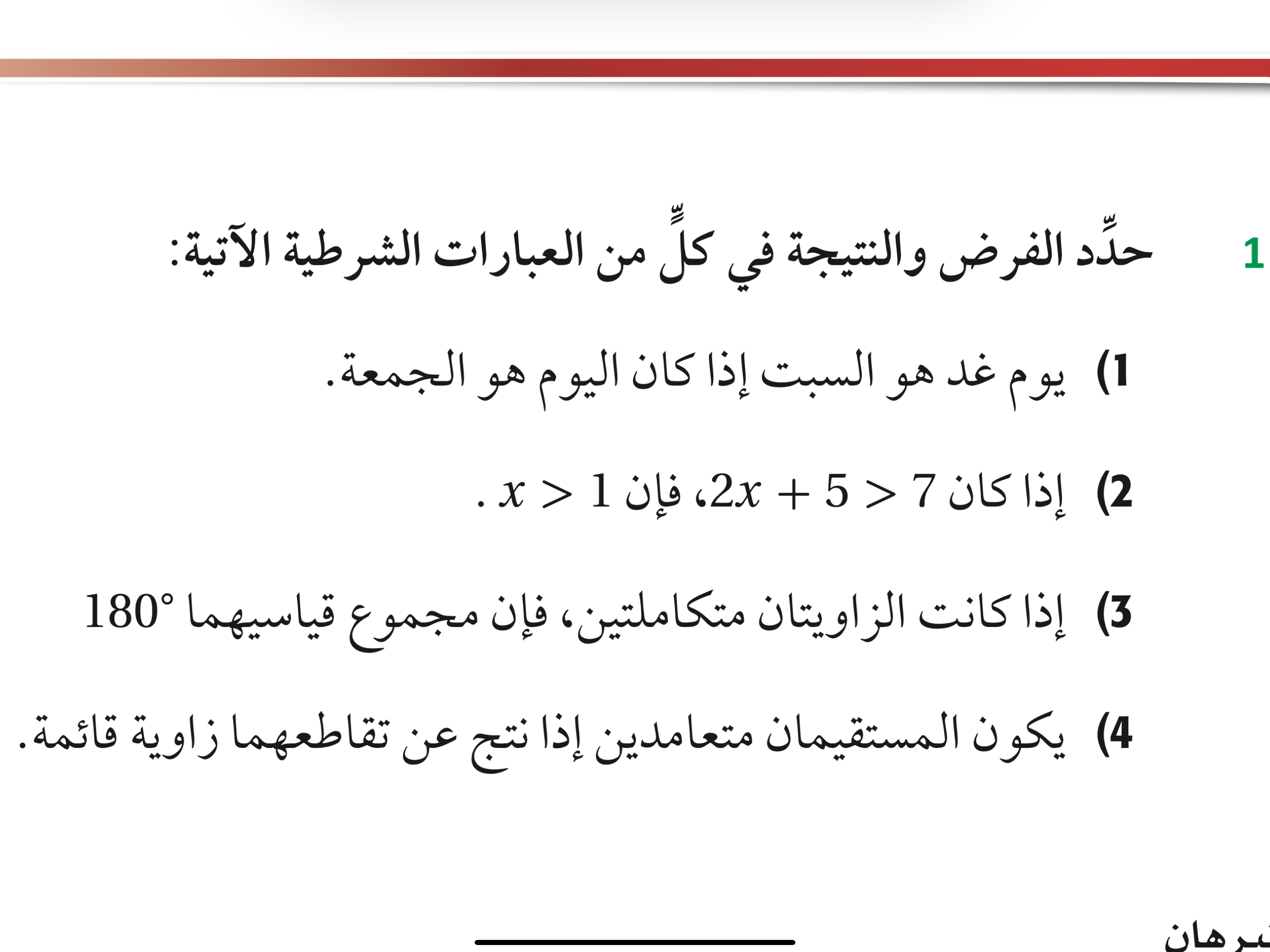 التكافؤ المنطقي
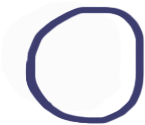 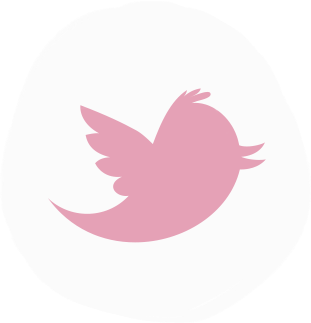 العبارات الشرطية
التاريخ:
الموضوع:
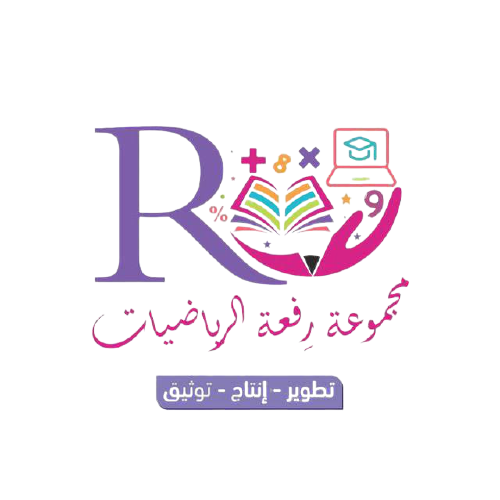 @MarymAlamer
أهداف الدرس
تكتب كثير من العبارات الشرطية دون استعمال الكلمتين ( إذا ، فإن ) ولكتابة تلك العبارات على صورة ( إذا .. فإن .. ) حدد الفرض والنتيجة
اليوم:
أحلل العبارة الشرطية ( إذا .. فإن .. )
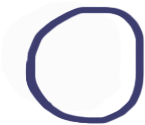 أكتب العكس والمعكوس والمعاكس الإيجابي لعبارات ( إذا .. فإن .. )
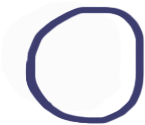 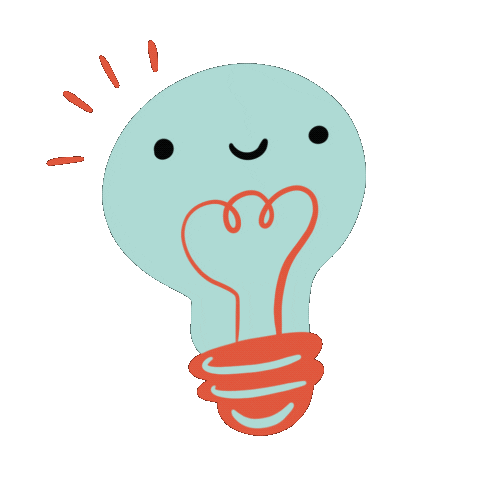 المفردات
العبارة الشرطية
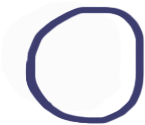 الفرض
النتيجة
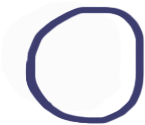 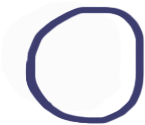 العبارات الشرطية المرتبطة
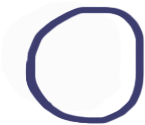 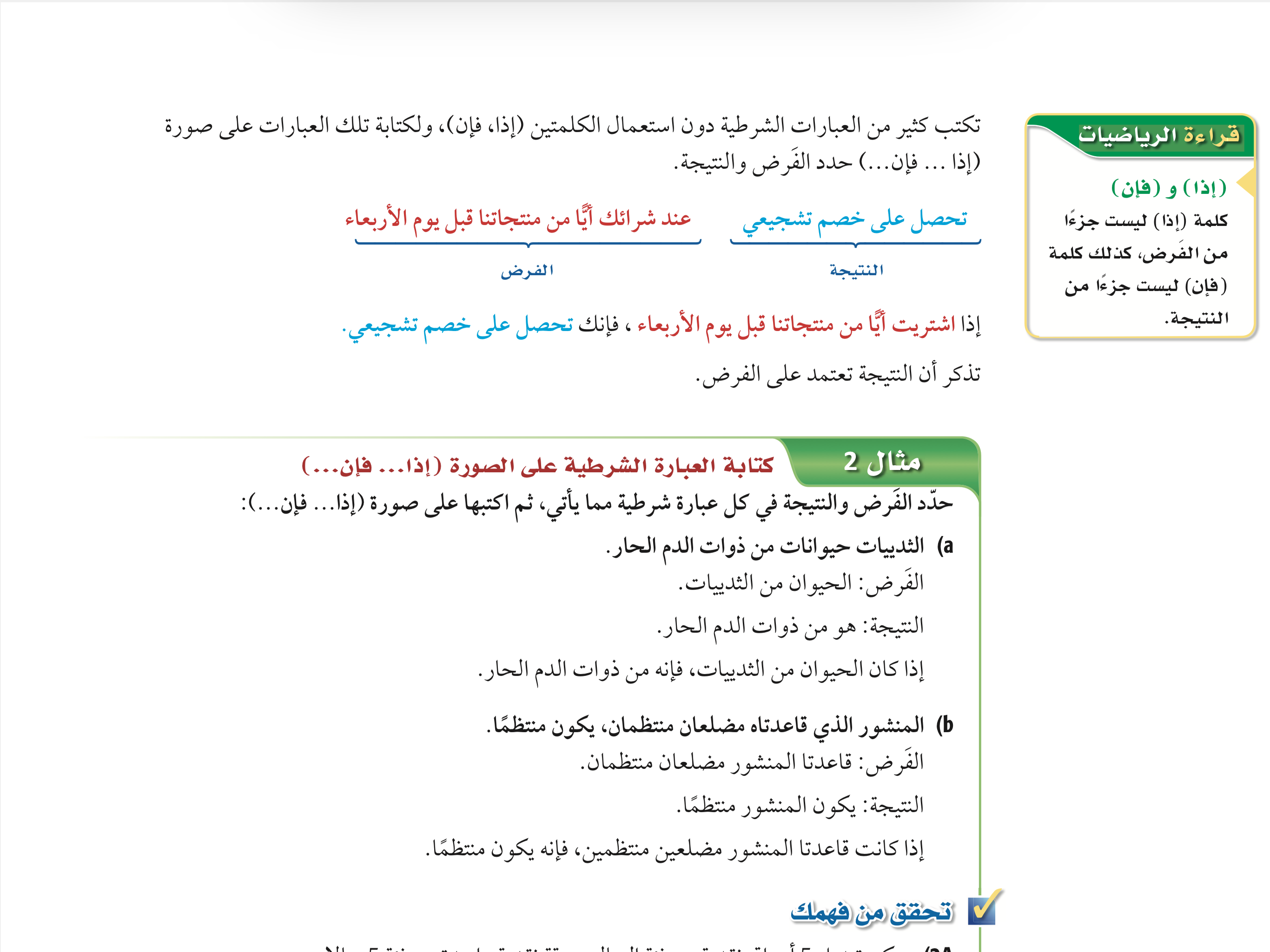 المعكوس
العكس
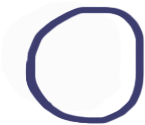 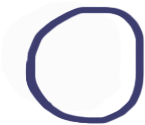 المعاكس الإيجابي
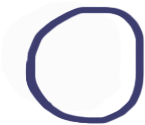 التكافؤ المنطقي
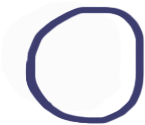 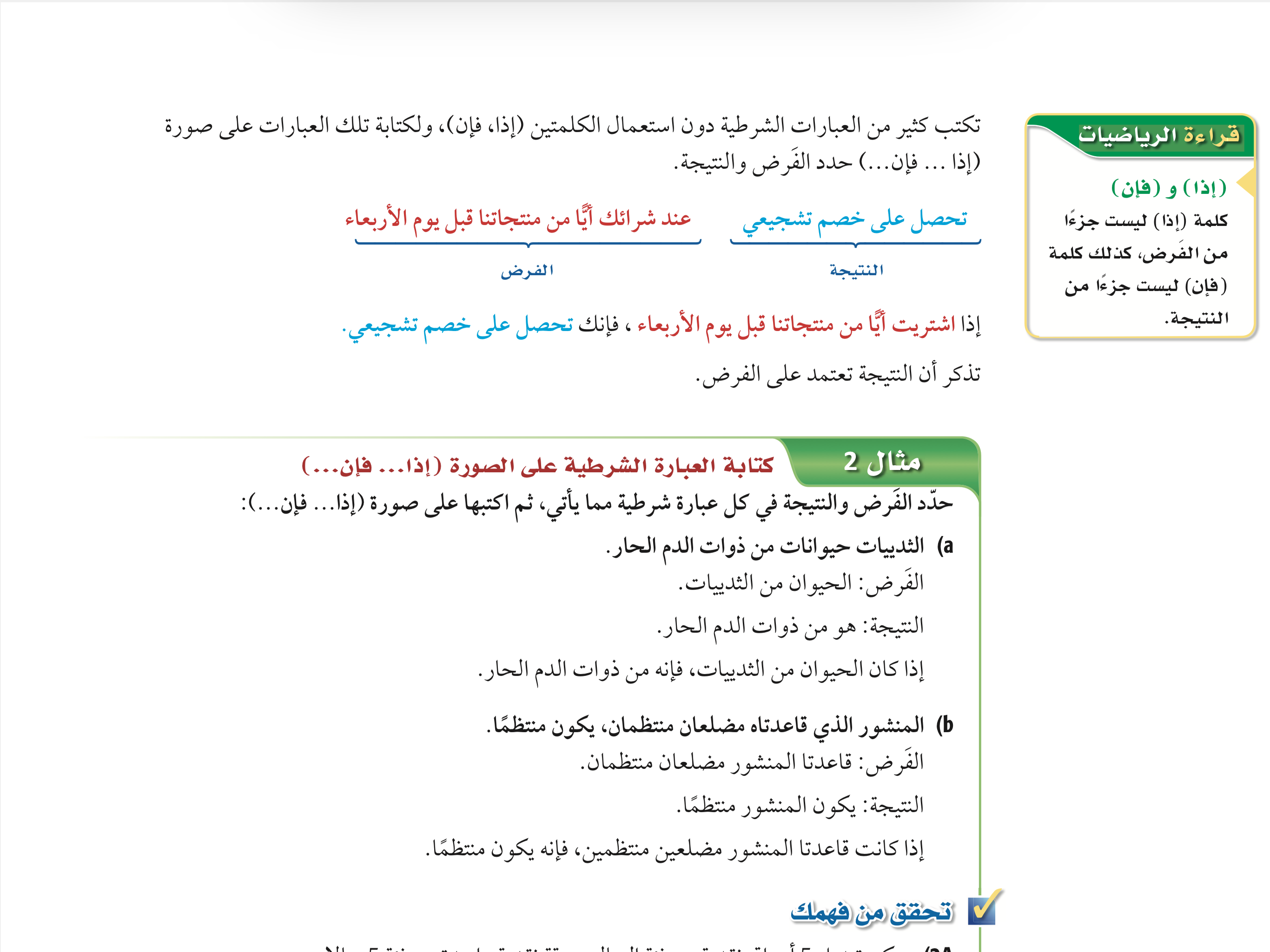 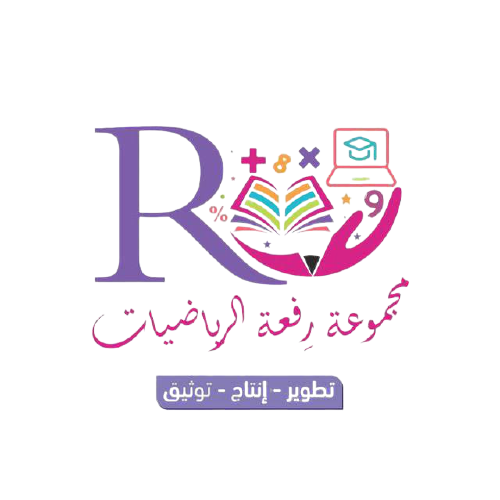 العبارات الشرطية
التاريخ:
الموضوع:
مثال 2
أهداف الدرس
صفحة 27
كتابة العبارة الشرطية على صورة ( إذا كان .. فإن )
اليوم:
أحلل العبارة الشرطية ( إذا .. فإن .. )
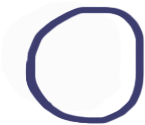 أكتب العكس والمعكوس والمعاكس الإيجابي لعبارات ( إذا .. فإن .. )
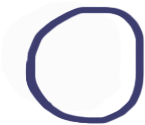 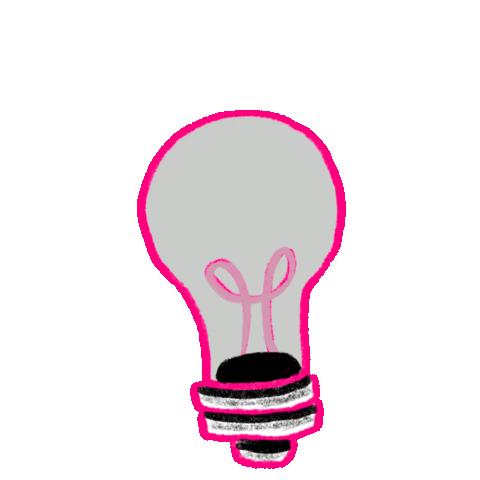 المفردات
حدد الفرض والنتيجة  في كل من العبارات الشرطية التالية ثم اكتبها على صورة ( إذا كان .. فإن ) :
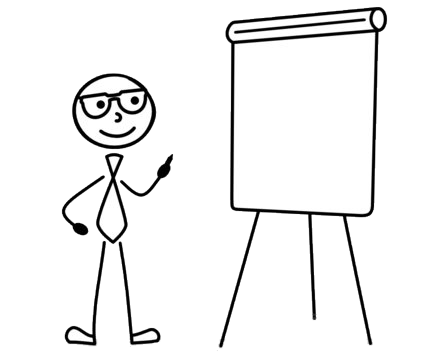 العبارة الشرطية
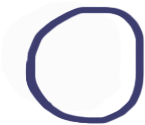 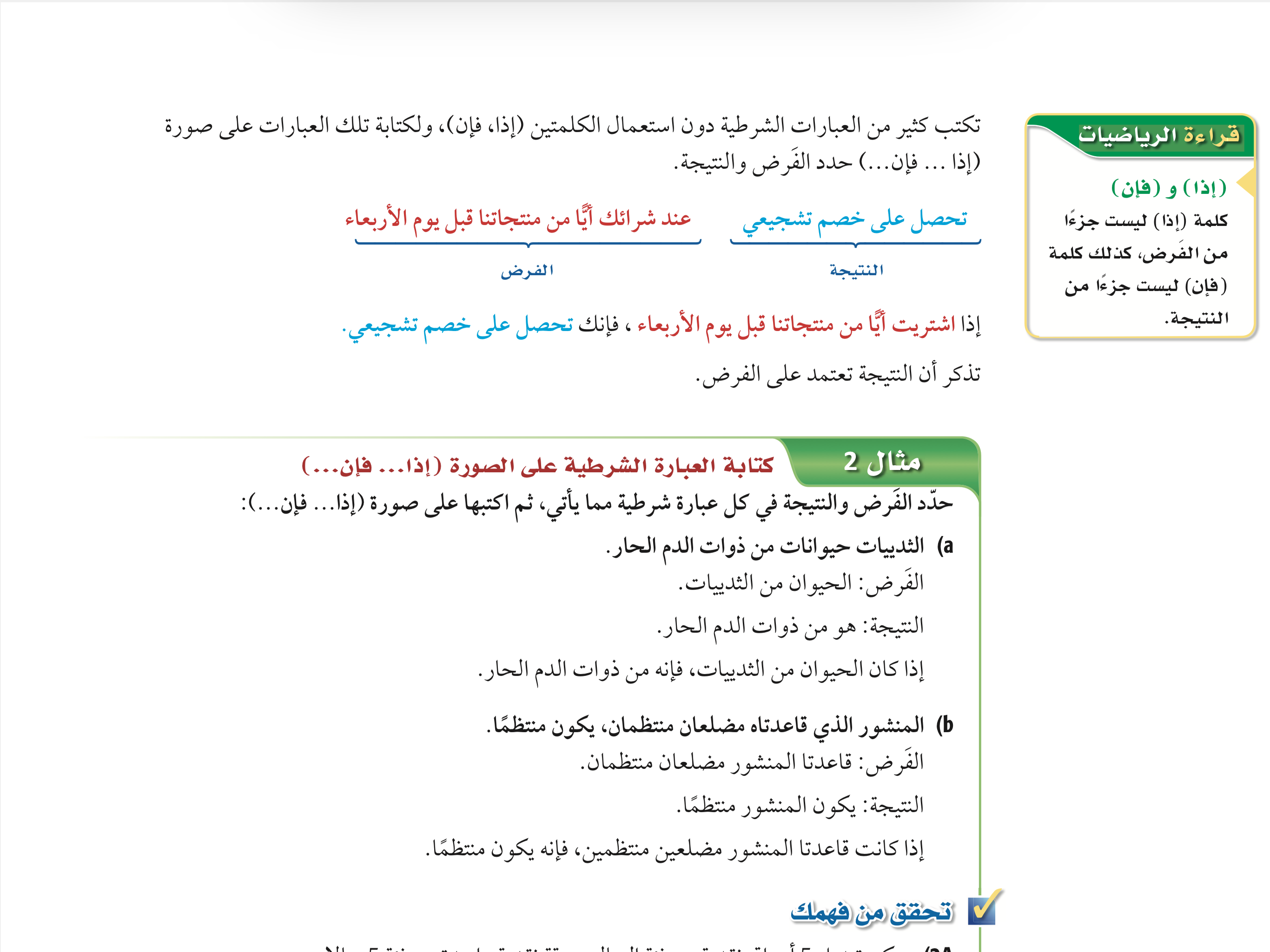 الفرض
النتيجة
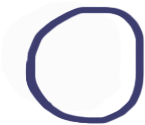 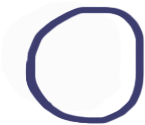 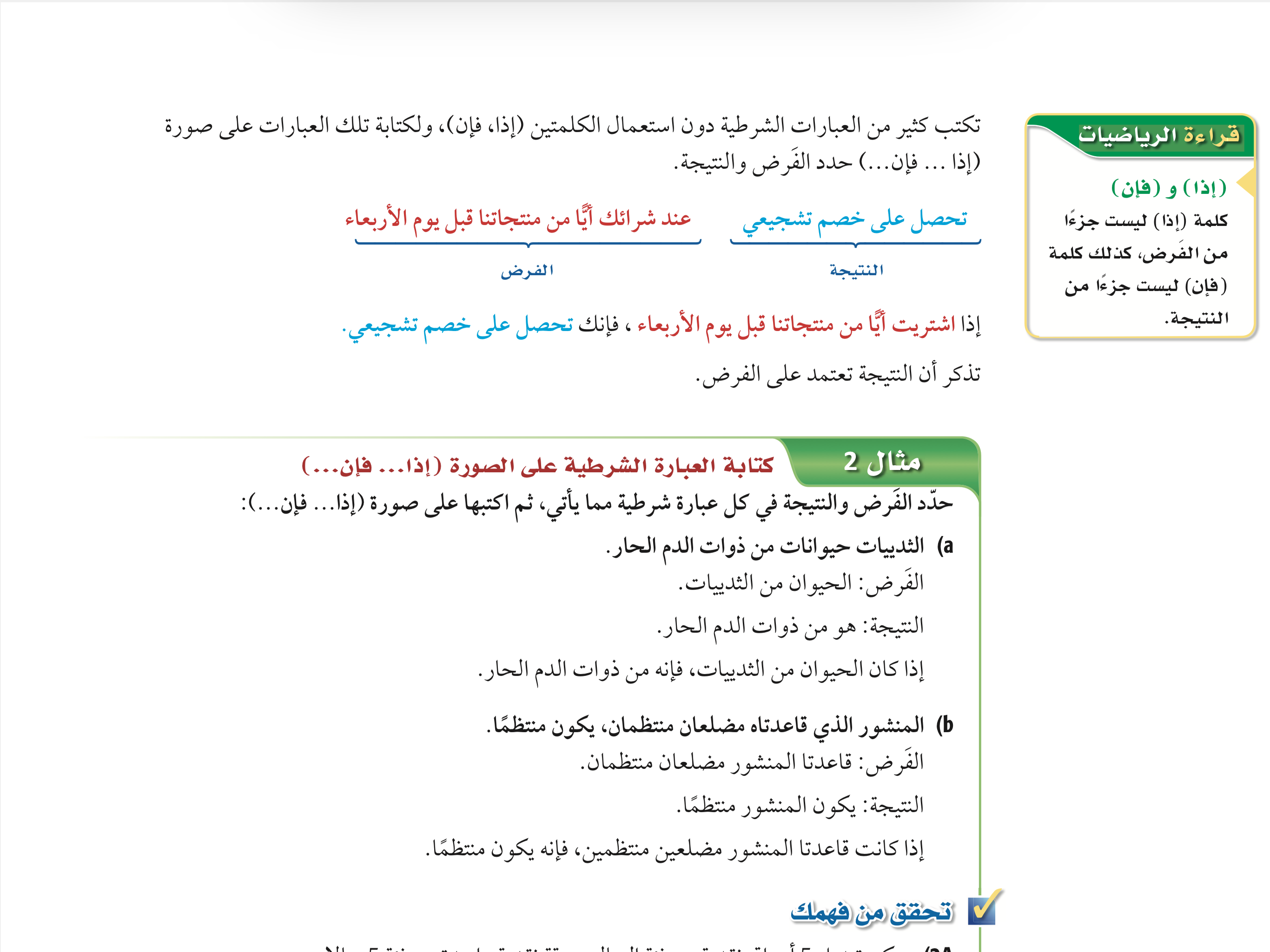 العبارات الشرطية المرتبطة
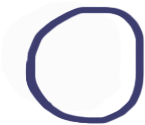 المعكوس
العكس
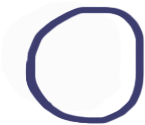 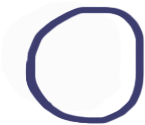 المعاكس الإيجابي
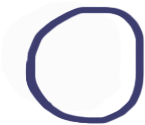 التكافؤ المنطقي
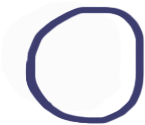 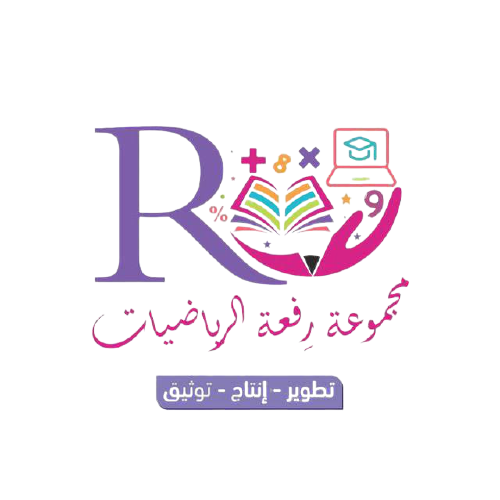 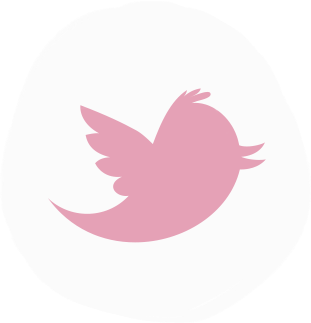 العبارات الشرطية
التاريخ:
الموضوع:
@MarymAlamer
أهداف الدرس
اليوم:
أحلل العبارة الشرطية ( إذا .. فإن .. )
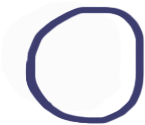 تحقق من فهمك 2
صفحة 27
أكتب العكس والمعكوس والمعاكس الإيجابي لعبارات ( إذا .. فإن .. )
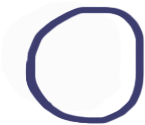 حدد الفرض والنتيجة  في كل من العبارات الشرطية التالية ثم اكتبها على صورة ( إذا كان .. فإن ) :
المفردات
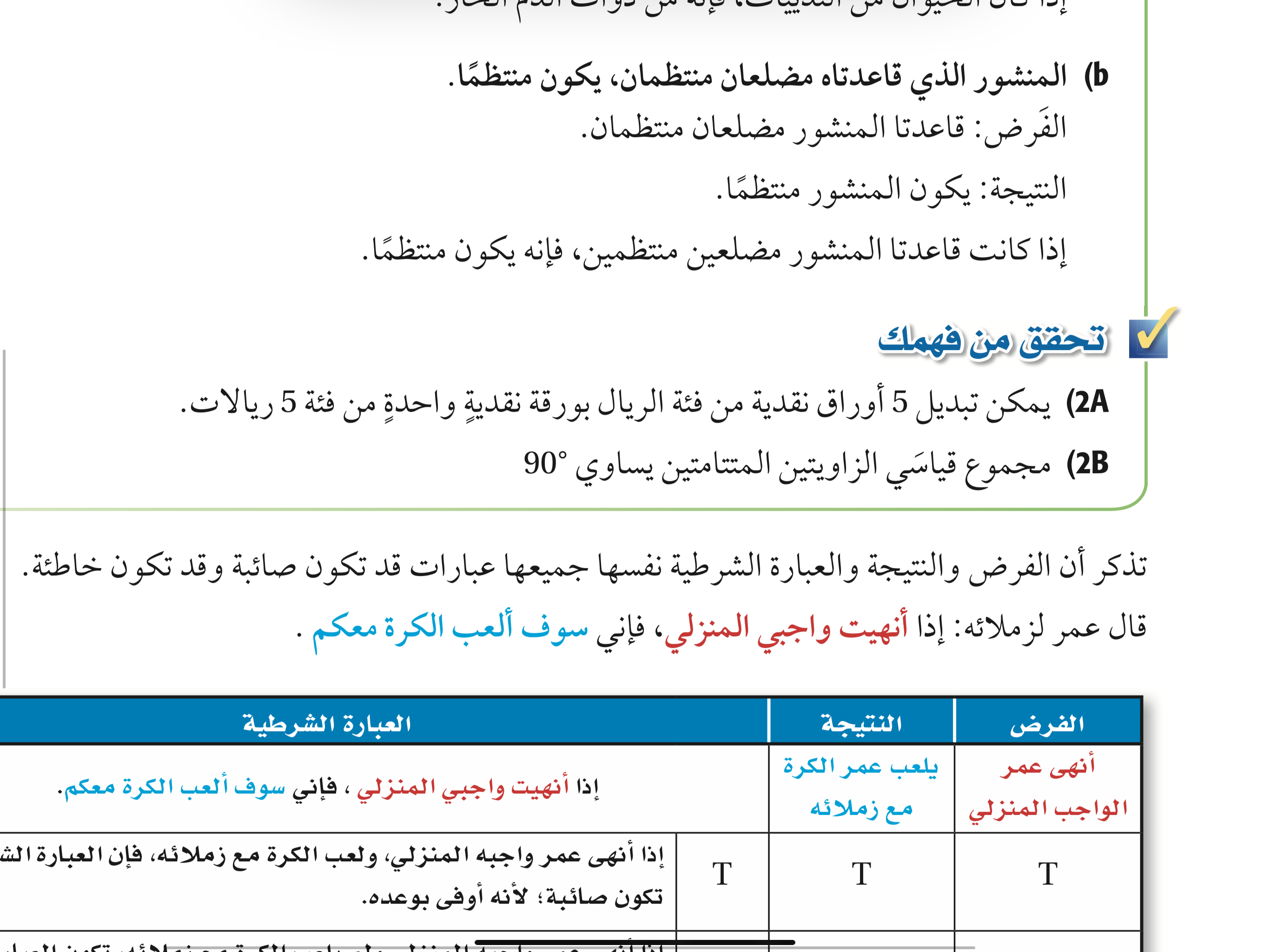 العبارة الشرطية
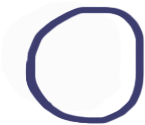 الفرض
النتيجة
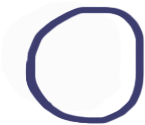 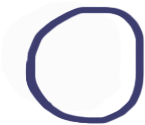 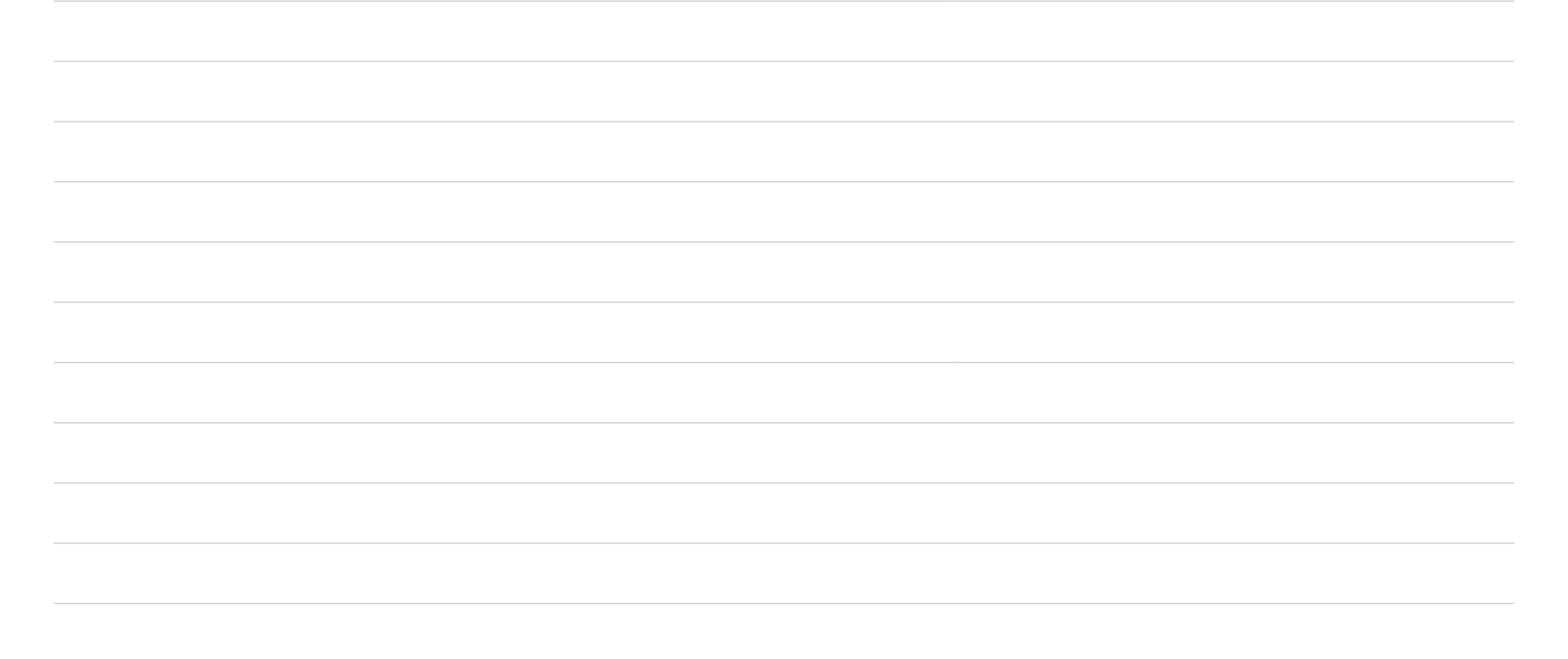 العبارات الشرطية المرتبطة
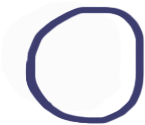 الفرض
المعكوس
العكس
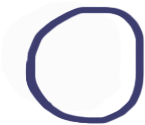 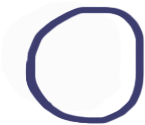 المعاكس الإيجابي
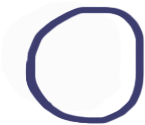 النتيجة
التكافؤ المنطقي
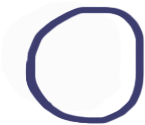 العبارة الشرطية
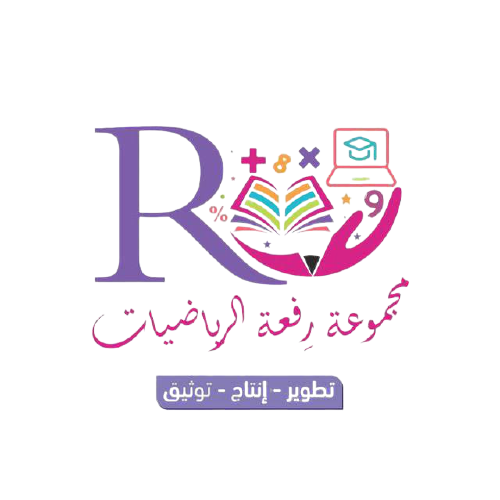 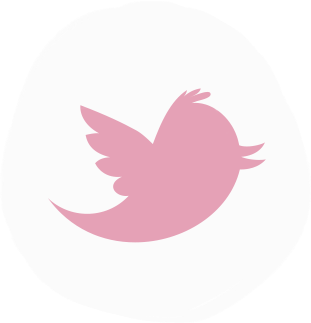 العبارات الشرطية
التاريخ:
الموضوع:
@MarymAlamer
أهداف الدرس
اليوم:
أحلل العبارة الشرطية ( إذا .. فإن .. )
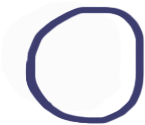 صفحة 31
أكتب العكس والمعكوس والمعاكس الإيجابي لعبارات ( إذا .. فإن .. )
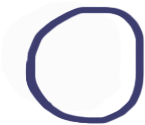 تأكد
حدد الفرض والنتيجة  في كل من العبارات الشرطية التالية ثم اكتبها على صورة ( إذا كان .. فإن ) :
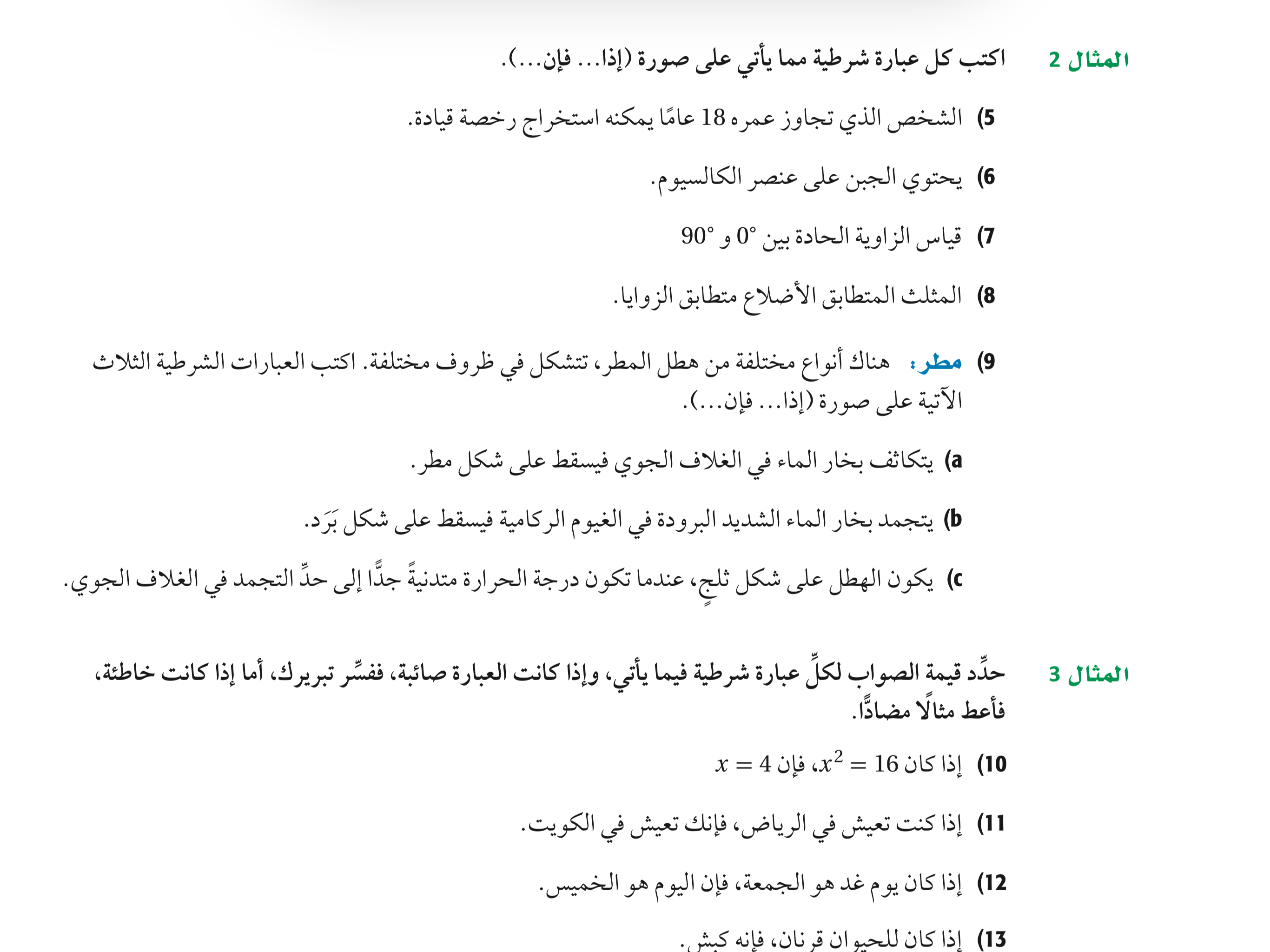 المفردات
العبارة الشرطية
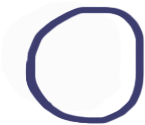 الفرض
النتيجة
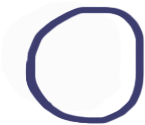 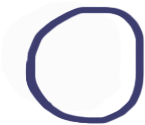 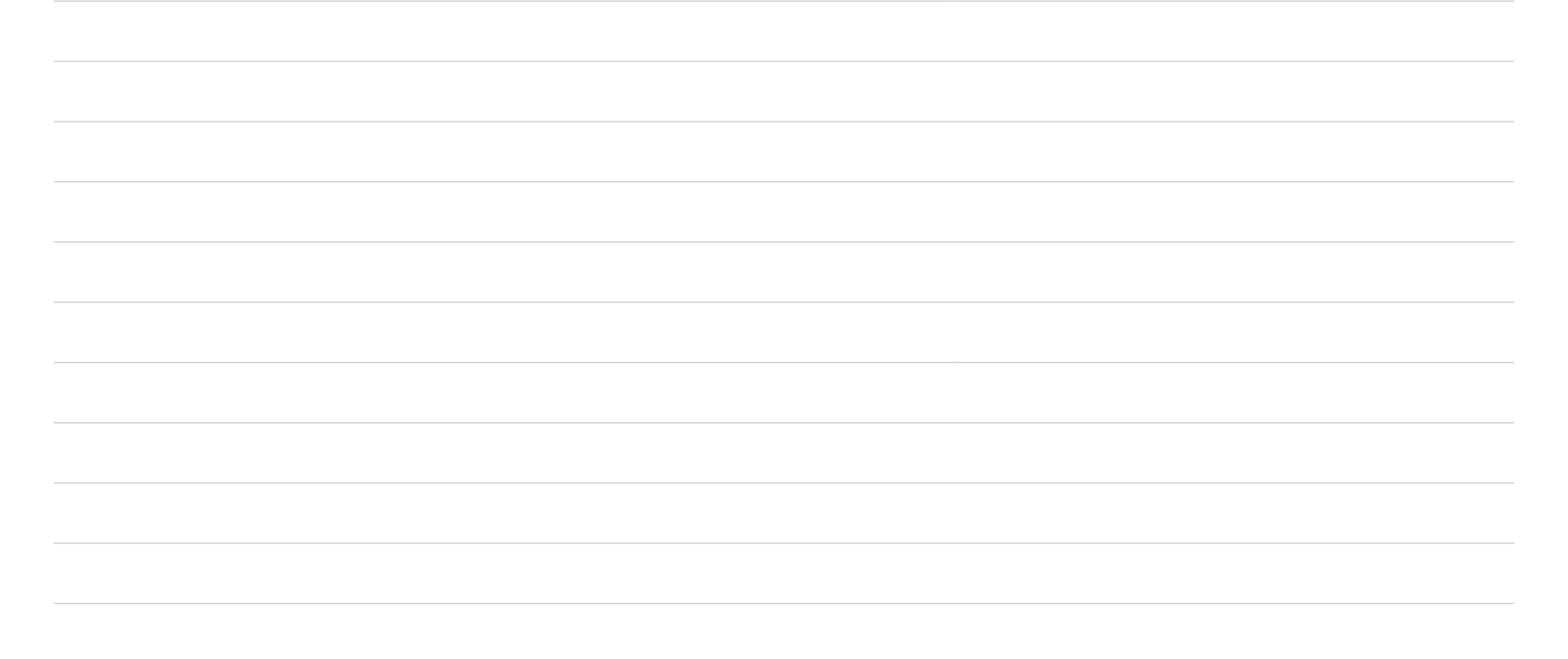 العبارات الشرطية المرتبطة
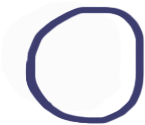 الفرض
المعكوس
العكس
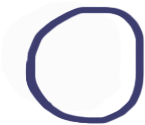 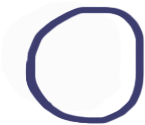 المعاكس الإيجابي
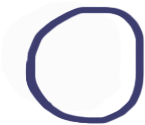 النتيجة
التكافؤ المنطقي
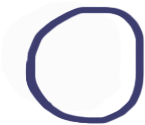 العبارة الشرطية
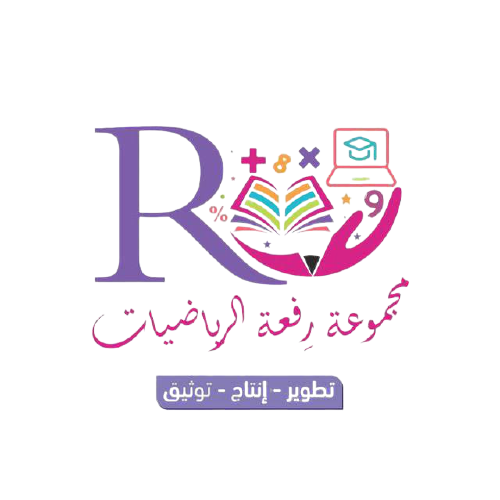 @MarymAlamer
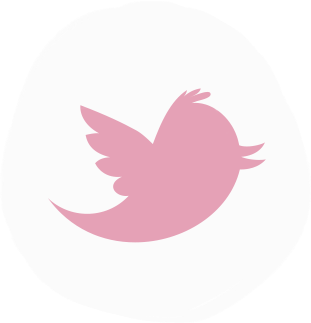 تعلمنا اليوم
2
3
1
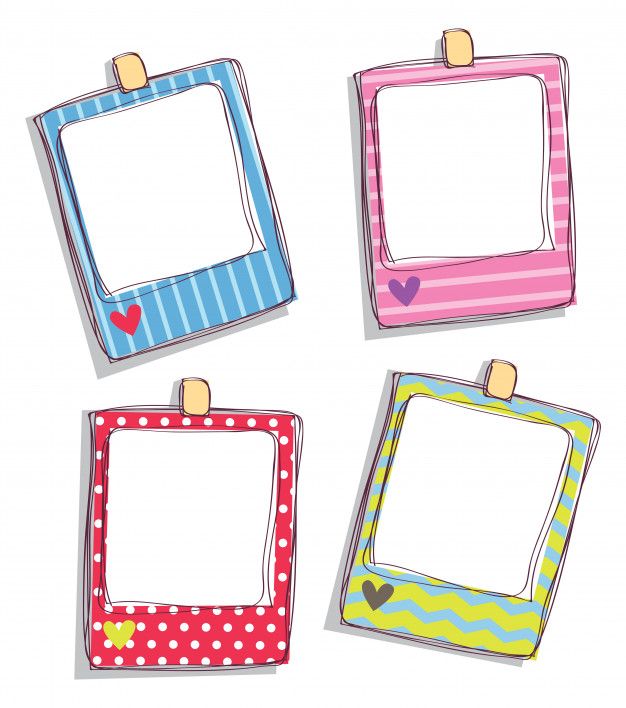 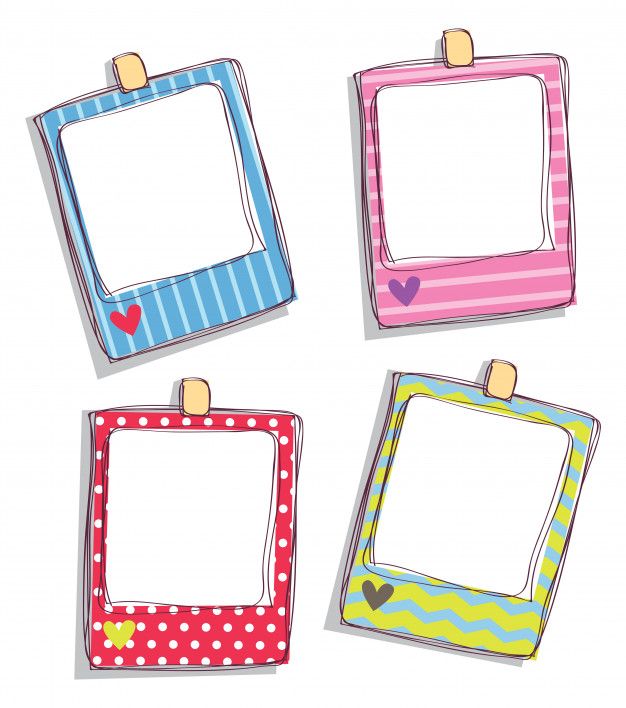 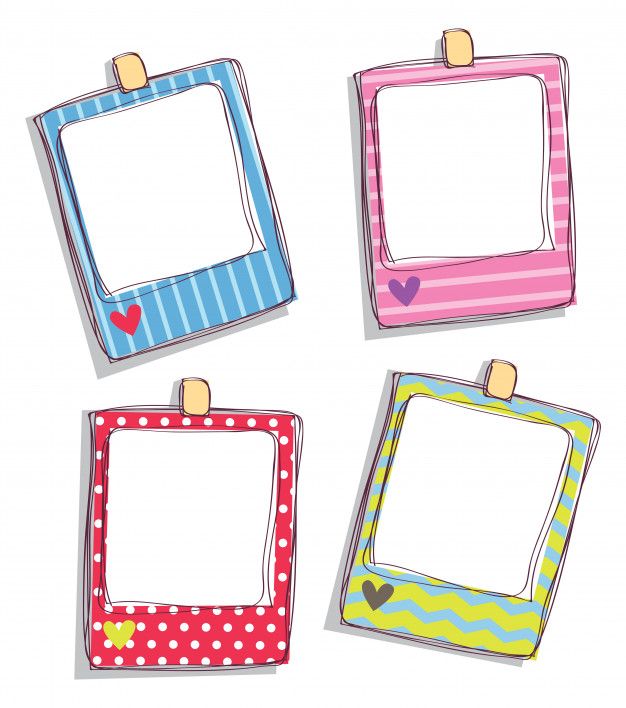 العبارة الشرطية
كتابة العبارة الشرطية على صورة ( إذا كان .. فإن )
تحديد الفرض والنتيجة في العبارة الشرطية
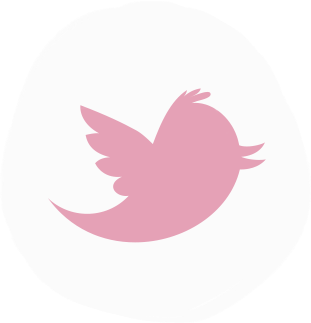 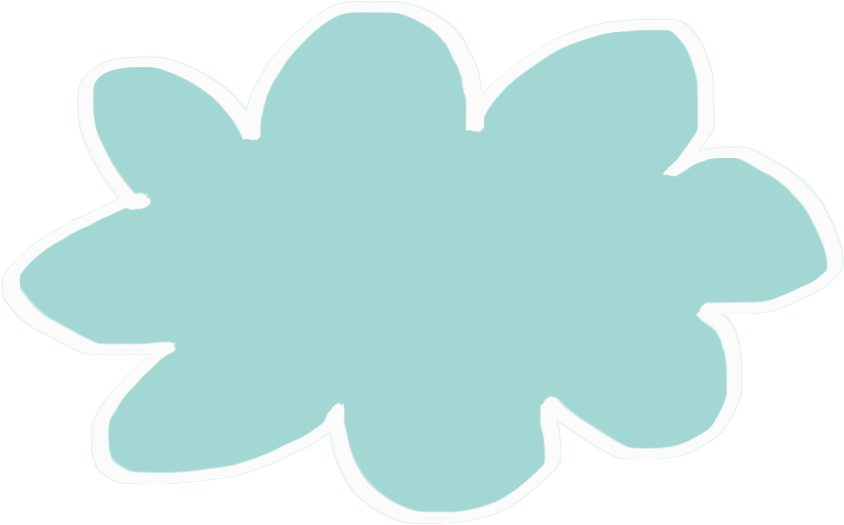 العبارات الشرطية
التاريخ:
الموضوع:
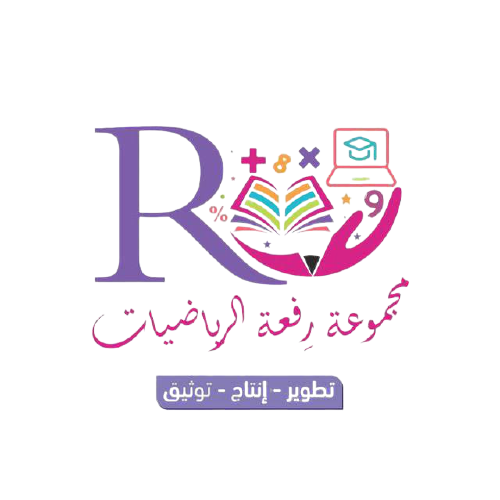 @MarymAlamer
لسلامتك .. عليك ..
المحافظة على المسافة الآمنة
تجنب المصافحة
الالتزام بارتداء الكمامة
غسل اليدين وتعقيمها
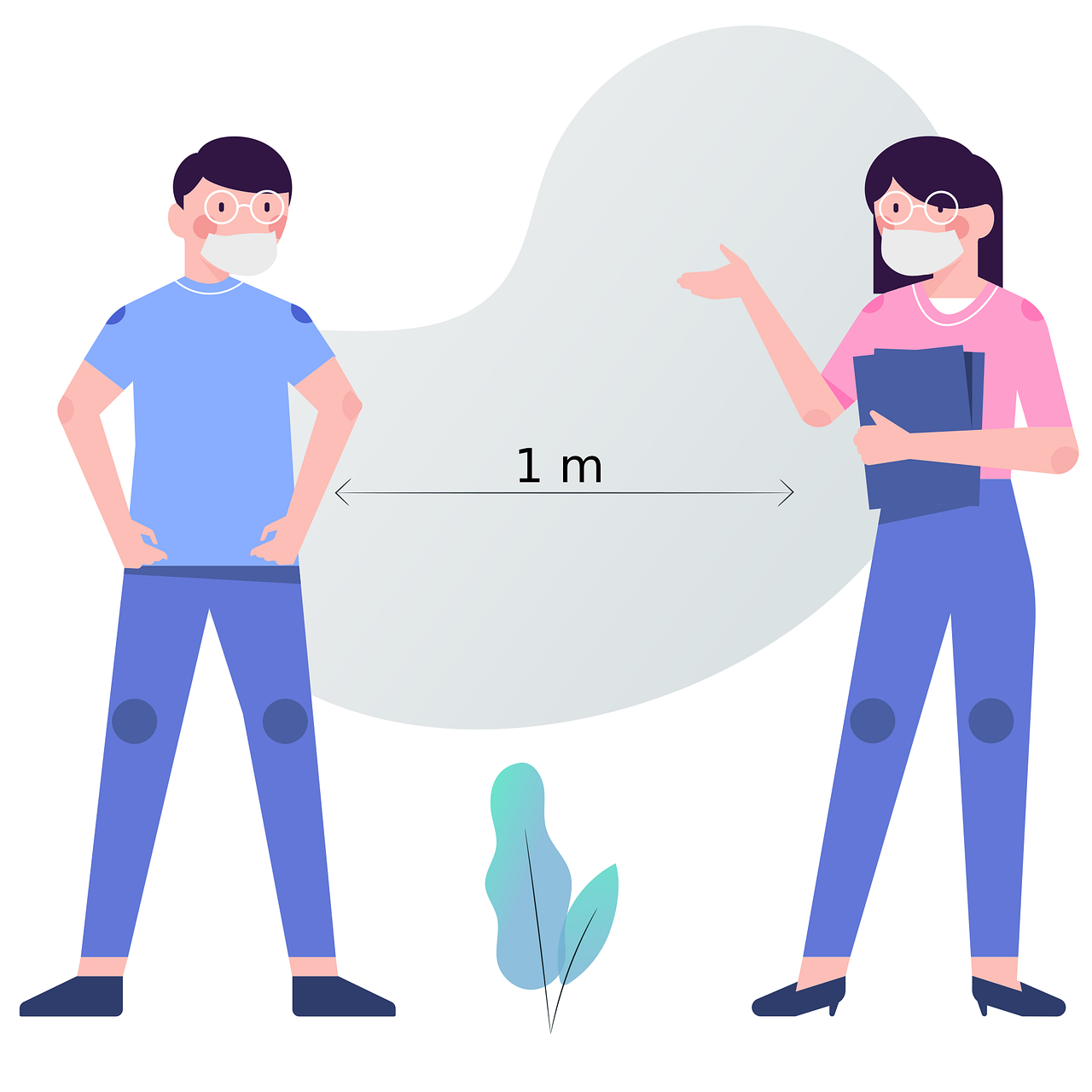 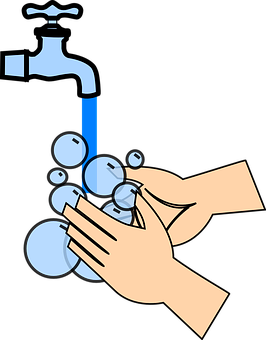 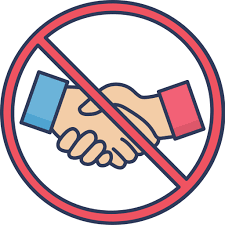 اليوم:
اللهم علمنا ما ينفعنا وانفعنا بما علمتنا وزدنا علما
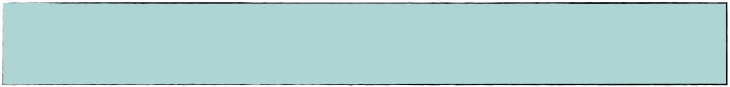 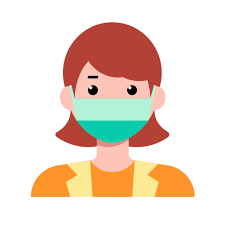 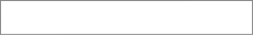 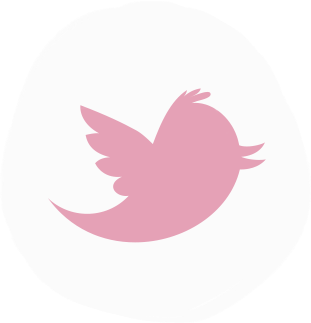 العبارات الشرطية
التاريخ:
الموضوع:
شريط الذكريات
تعلمنا في الدرس السابق
@MarymAlamer
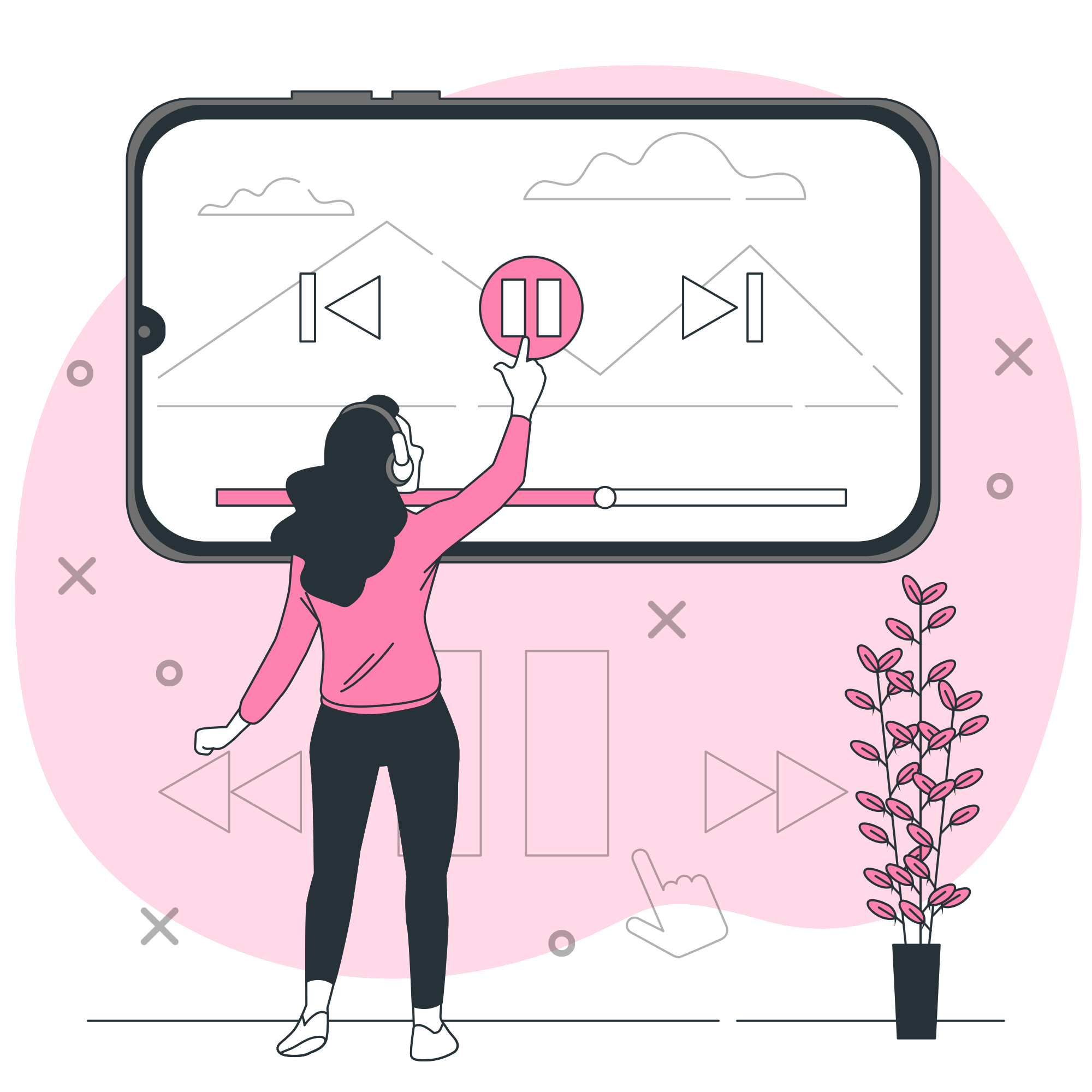 اليوم:
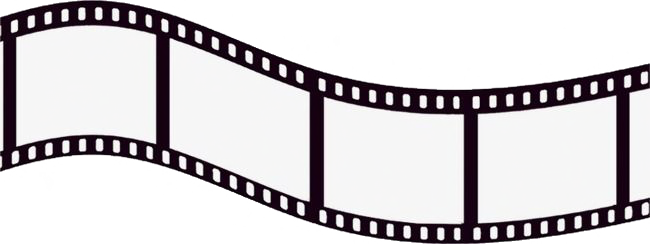 التبرير الاستقرائي
المنطق
جداول الصواب
العبارة الشرطية
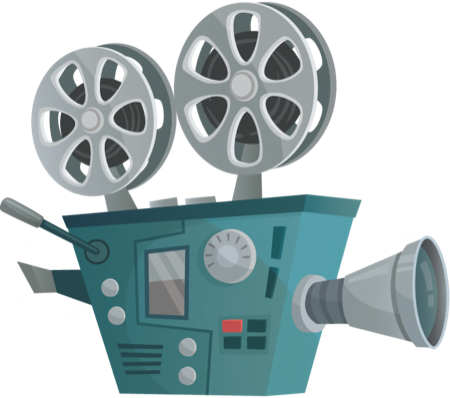 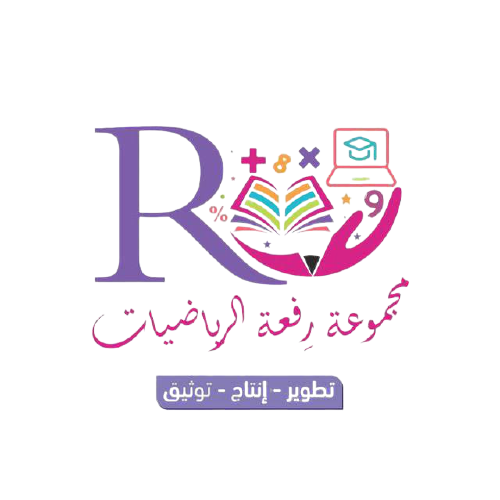 شاهد-دون
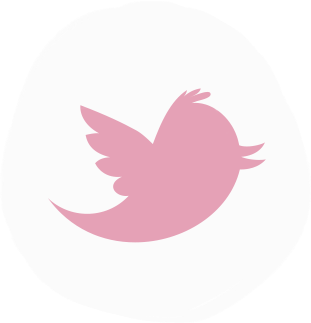 العبارات الشرطية
التاريخ:
الموضوع:
@MarymAlamer
أهداف الدرس
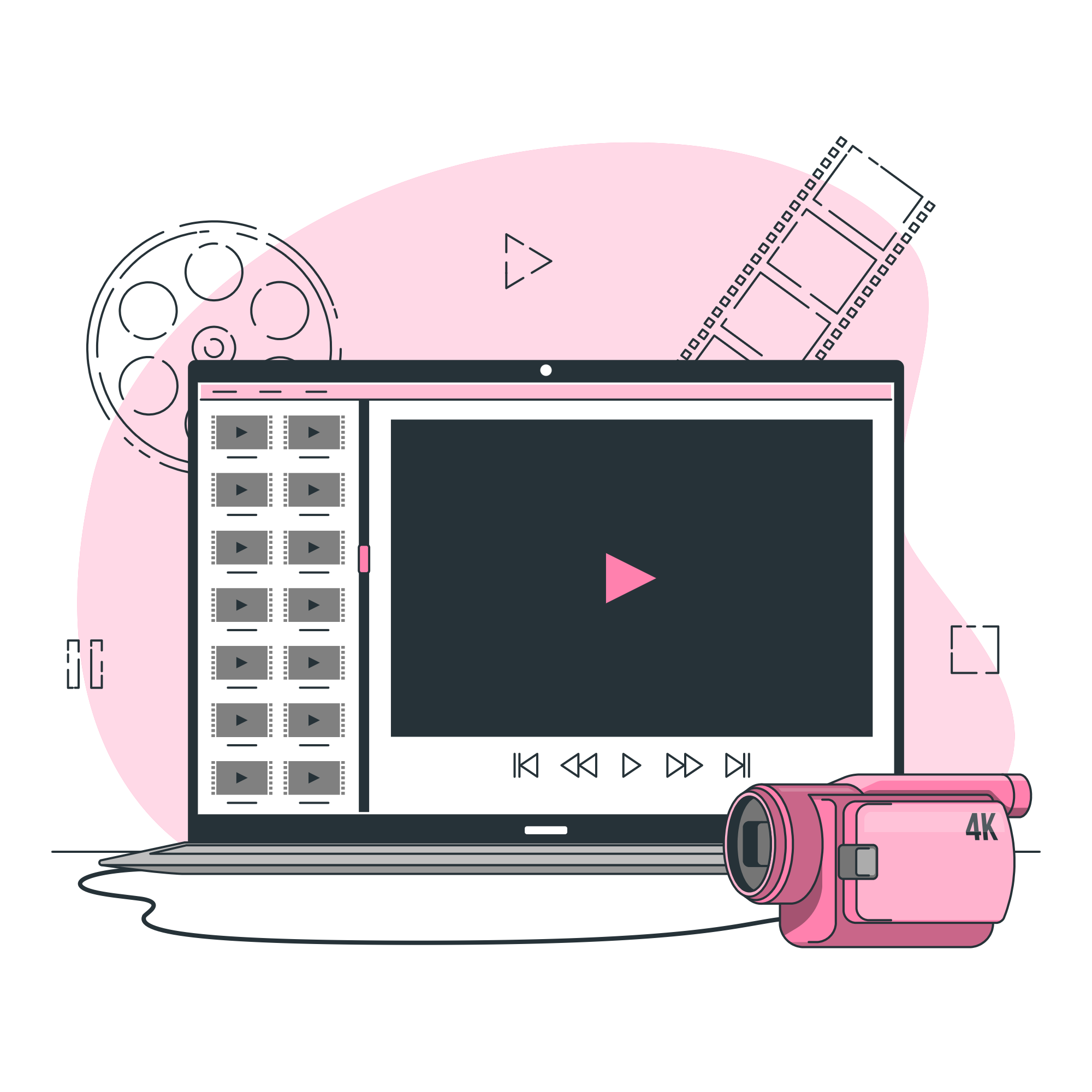 اليوم:
أحلل العبارة الشرطية ( إذا .. فإن .. )
بعد مشاهدتك للعرض دوني كل ملاحظاتك
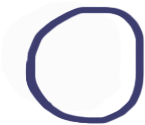 أكتب العكس والمعكوس والمعاكس الإيجابي لعبارات ( إذا .. فإن .. )
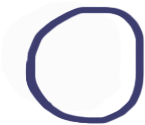 المفردات
العبارة الشرطية
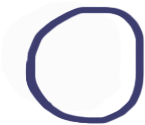 الفرض
النتيجة
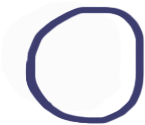 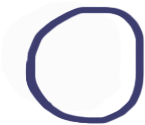 العبارات الشرطية المرتبطة
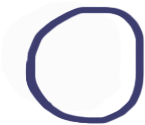 المعكوس
العكس
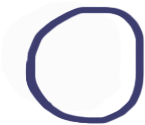 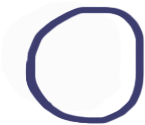 المعاكس الإيجابي
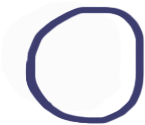 التكافؤ المنطقي
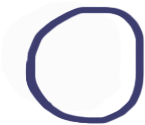 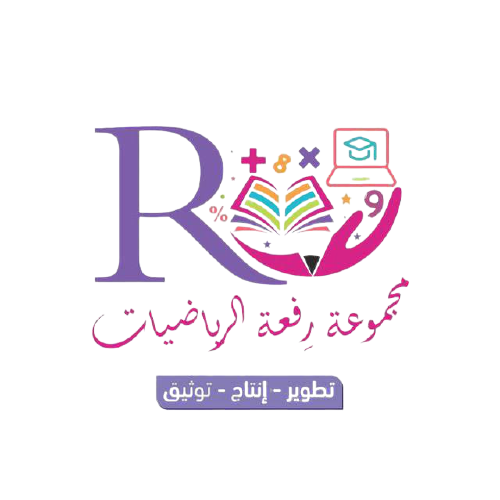 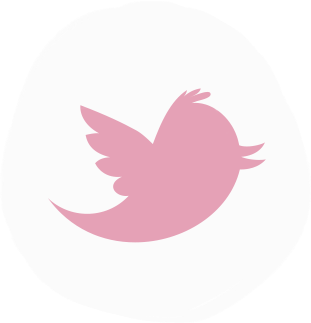 العبارات الشرطية
التاريخ:
الموضوع:
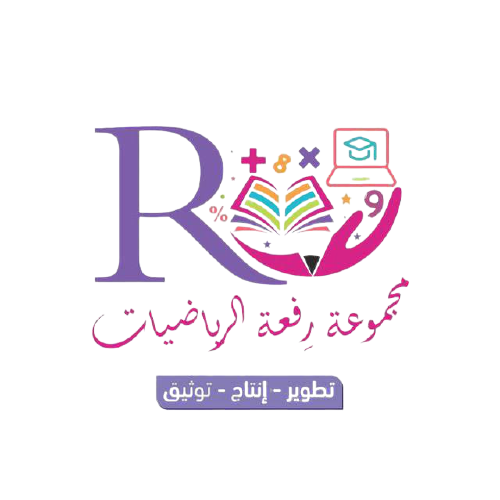 @MarymAlamer
أهداف الدرس
اليوم:
أحلل العبارة الشرطية ( إذا .. فإن .. )
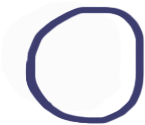 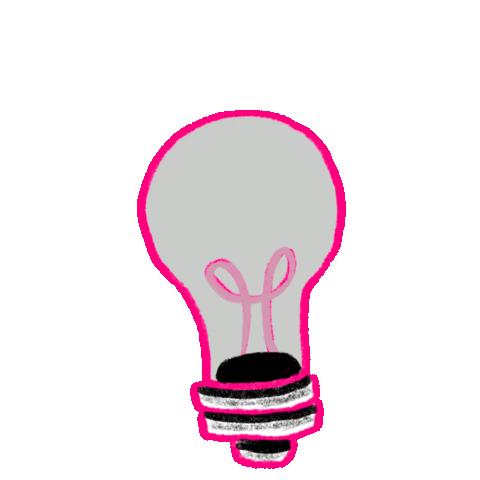 أكتب العكس والمعكوس والمعاكس الإيجابي لعبارات ( إذا .. فإن .. )
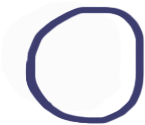 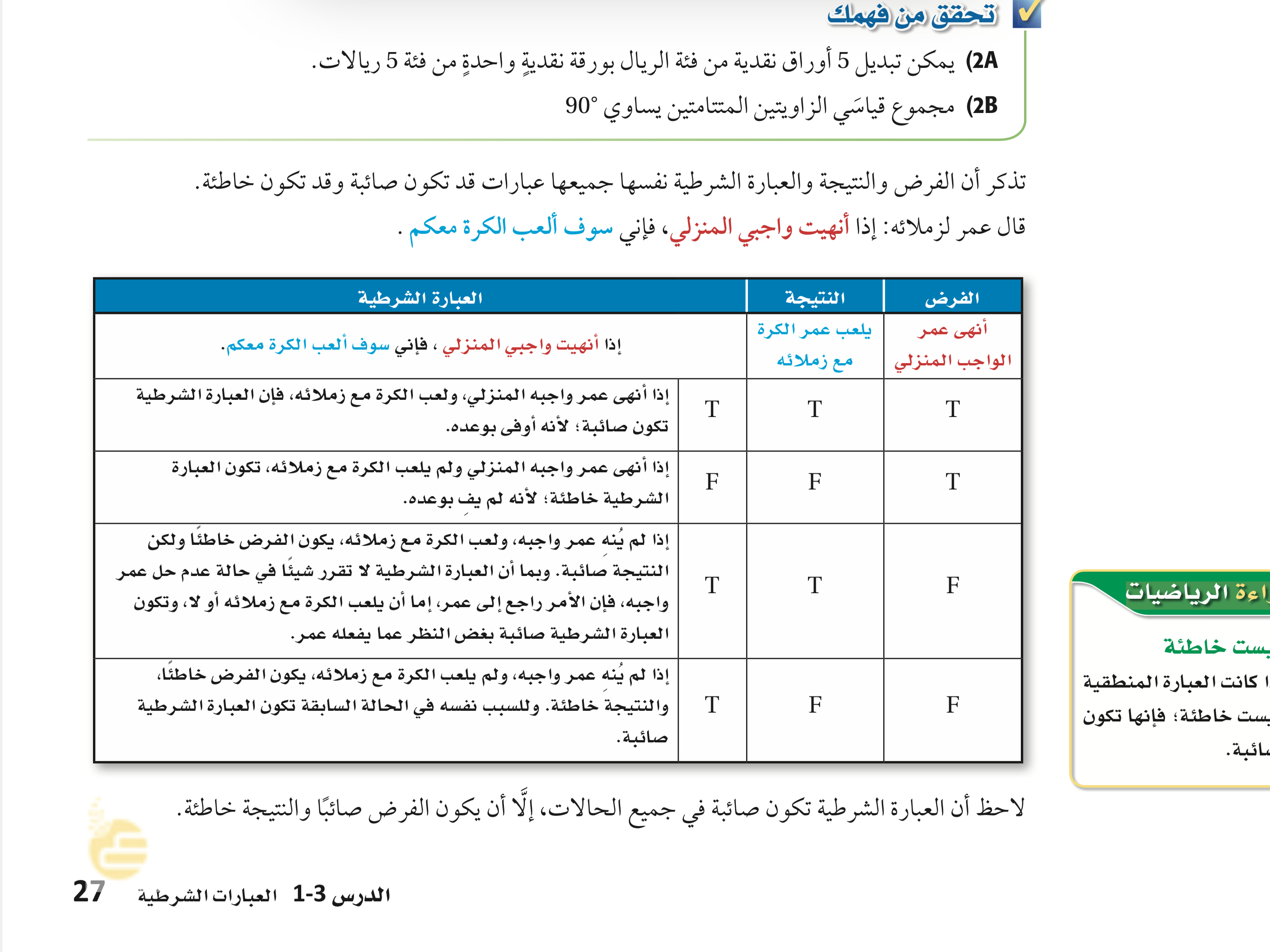 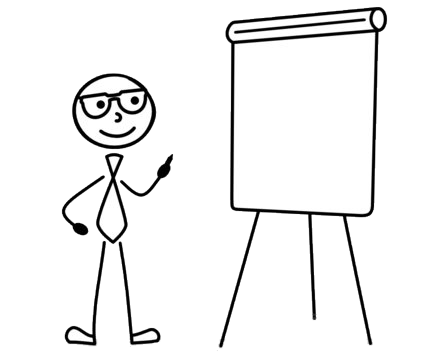 المفردات
العبارة الشرطية
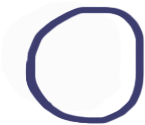 الفرض
النتيجة
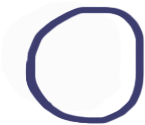 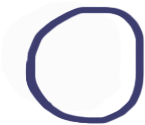 العبارات الشرطية المرتبطة
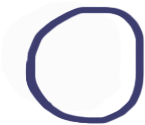 المعكوس
العكس
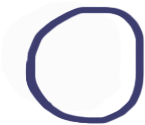 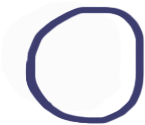 المعاكس الإيجابي
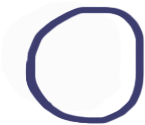 التكافؤ المنطقي
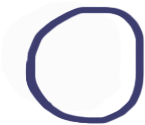 العبارة الشرطية صائبة في جميع الحالات إلا أن يكون الفرض  صائب والنتيجة خاطئة
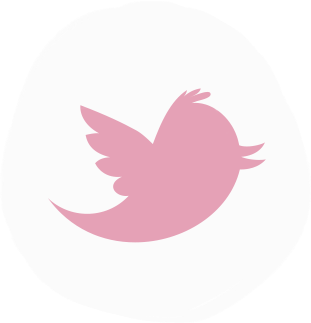 العبارات الشرطية
التاريخ:
الموضوع:
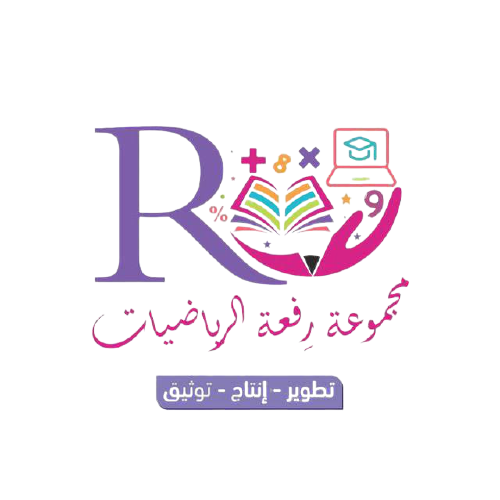 @MarymAlamer
العبارة الشرطية
أهداف الدرس
اليوم:
أحلل العبارة الشرطية ( إذا .. فإن .. )
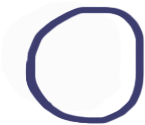 أكتب العكس والمعكوس والمعاكس الإيجابي لعبارات ( إذا .. فإن .. )
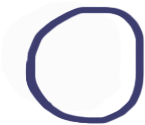 المفردات
العبارة الشرطية
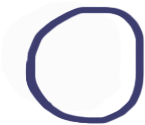 الفرض
النتيجة
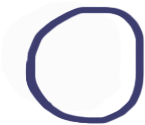 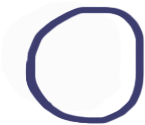 العبارات الشرطية المرتبطة
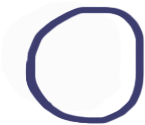 المعكوس
العكس
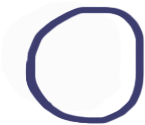 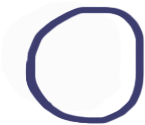 المعاكس الإيجابي
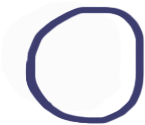 التكافؤ المنطقي
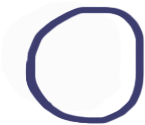 عندما يكون الفرض خاطئ فإن العبارة الشرطية صائبة بغض النظر عن النتيجة
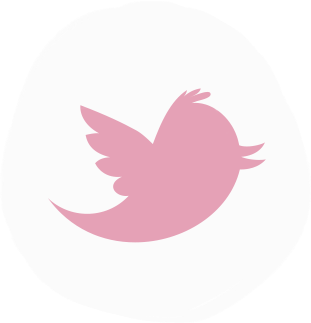 العبارات الشرطية
التاريخ:
الموضوع:
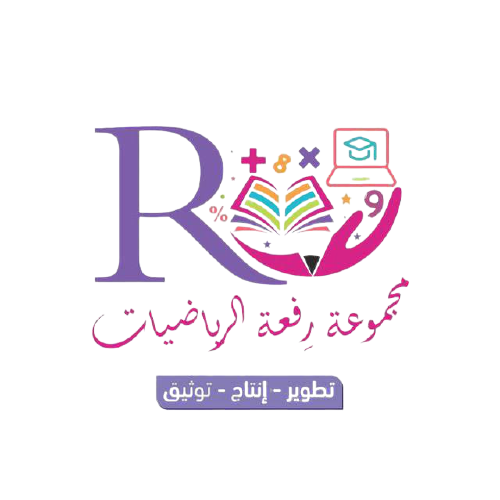 @MarymAlamer
مثال 3
أهداف الدرس
صفحة 28
قيم الصواب للعبارة الشرطية
اليوم:
أحلل العبارة الشرطية ( إذا .. فإن .. )
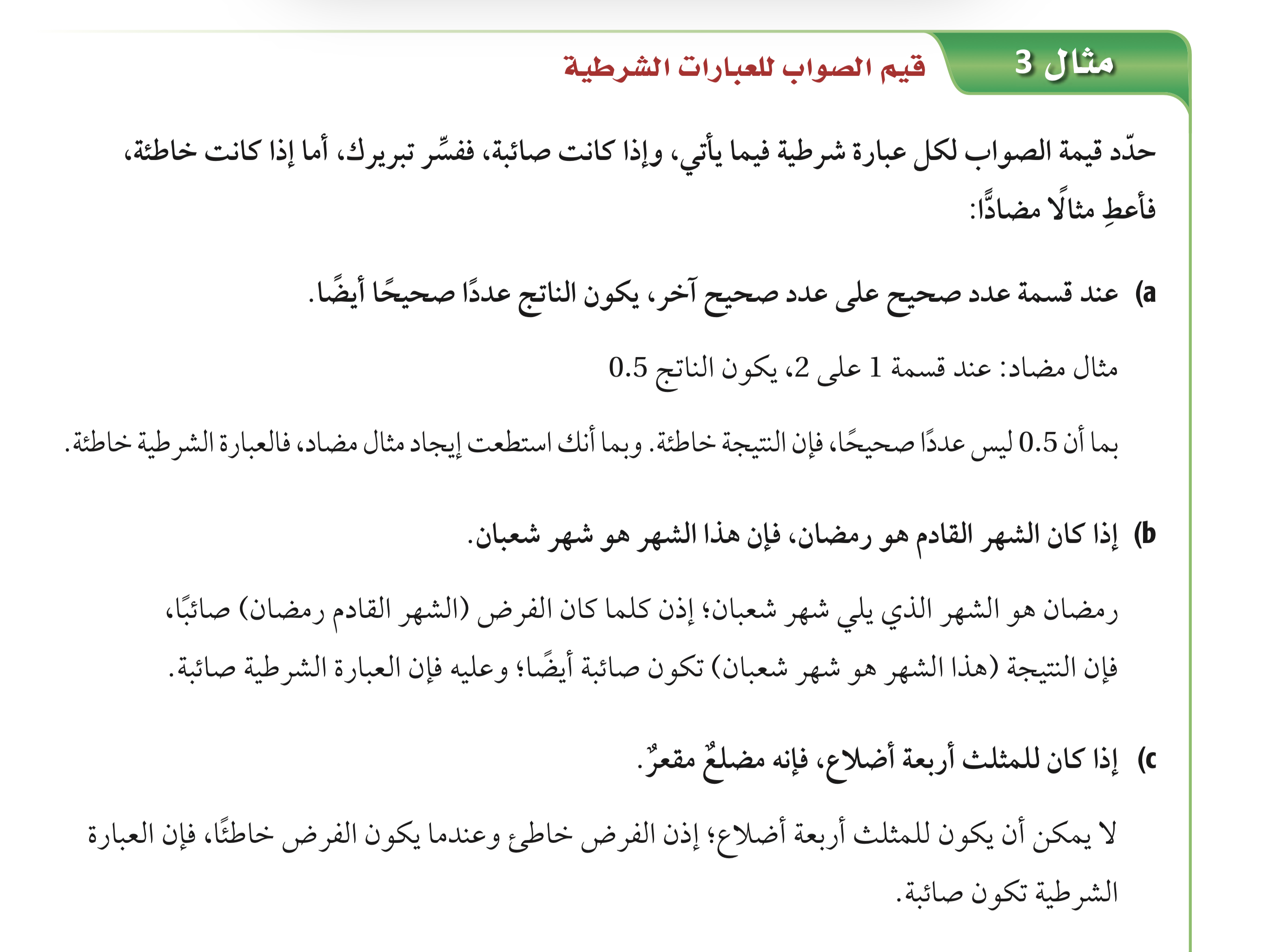 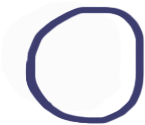 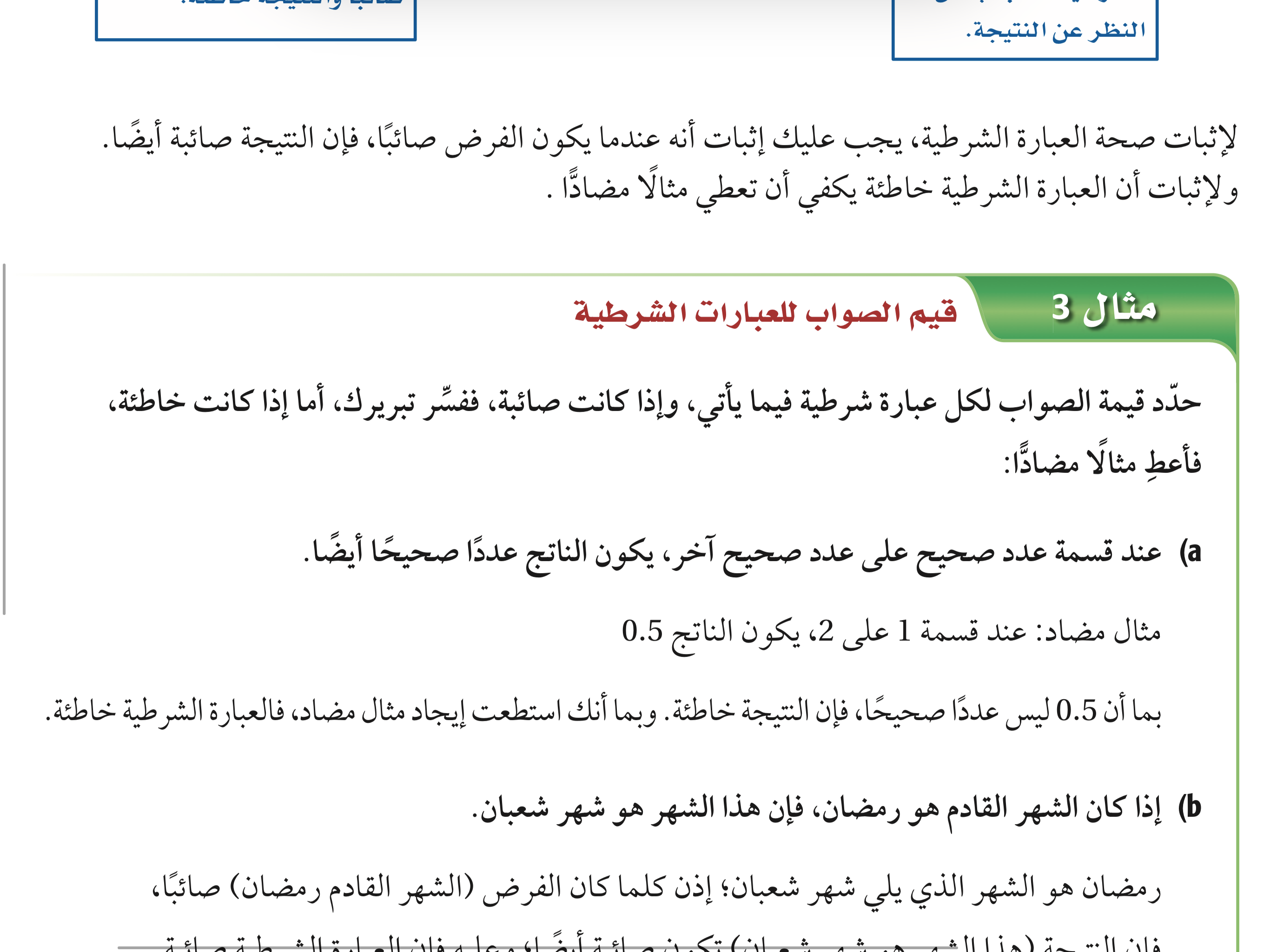 أكتب العكس والمعكوس والمعاكس الإيجابي لعبارات ( إذا .. فإن .. )
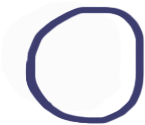 المفردات
العبارة الشرطية
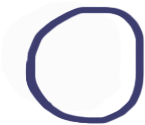 الفرض
النتيجة
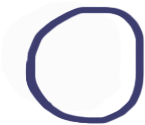 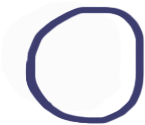 العبارات الشرطية المرتبطة
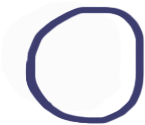 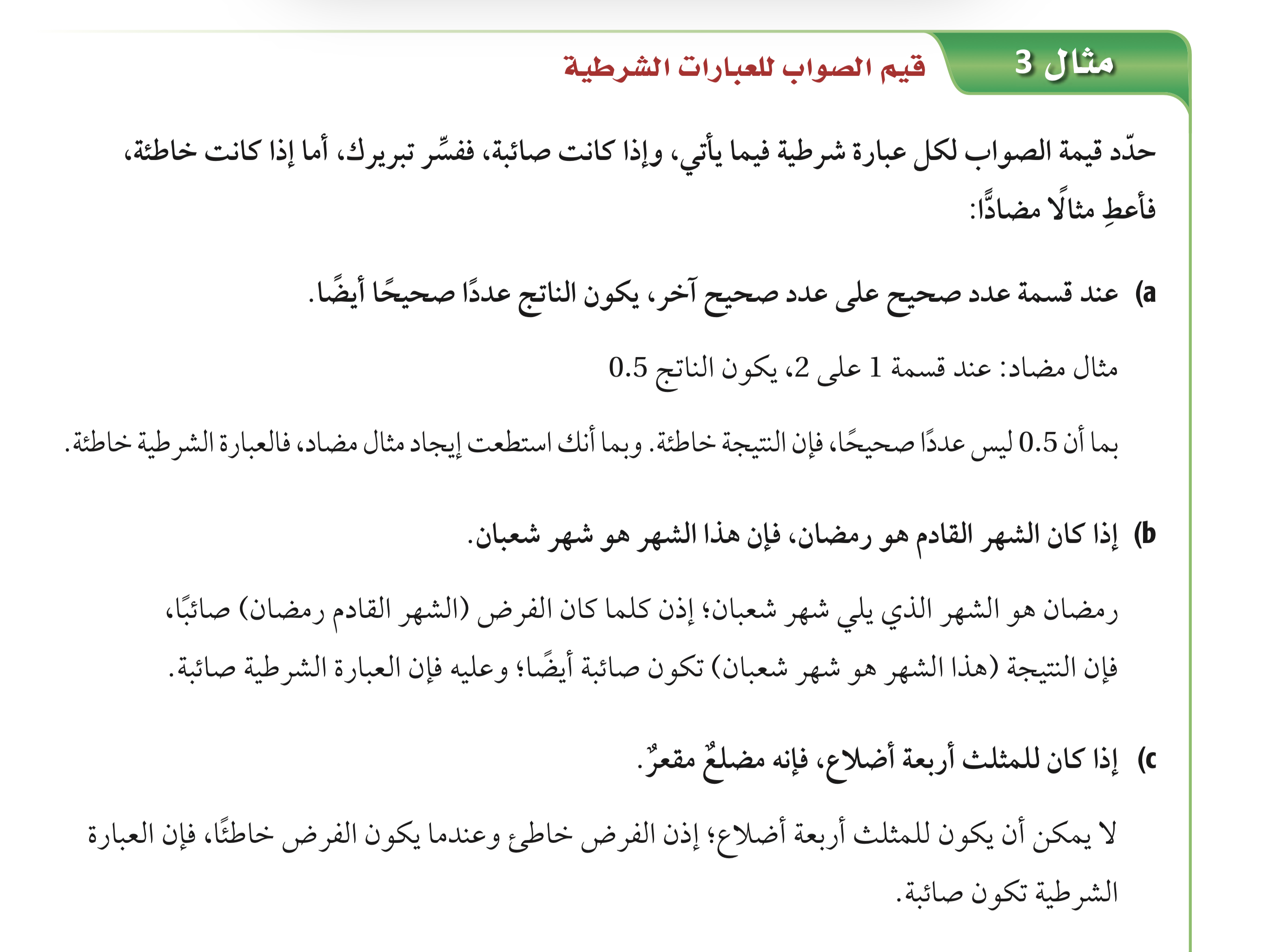 المعكوس
العكس
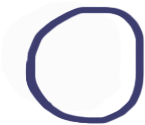 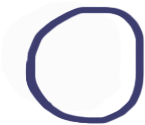 المعاكس الإيجابي
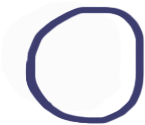 التكافؤ المنطقي
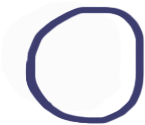 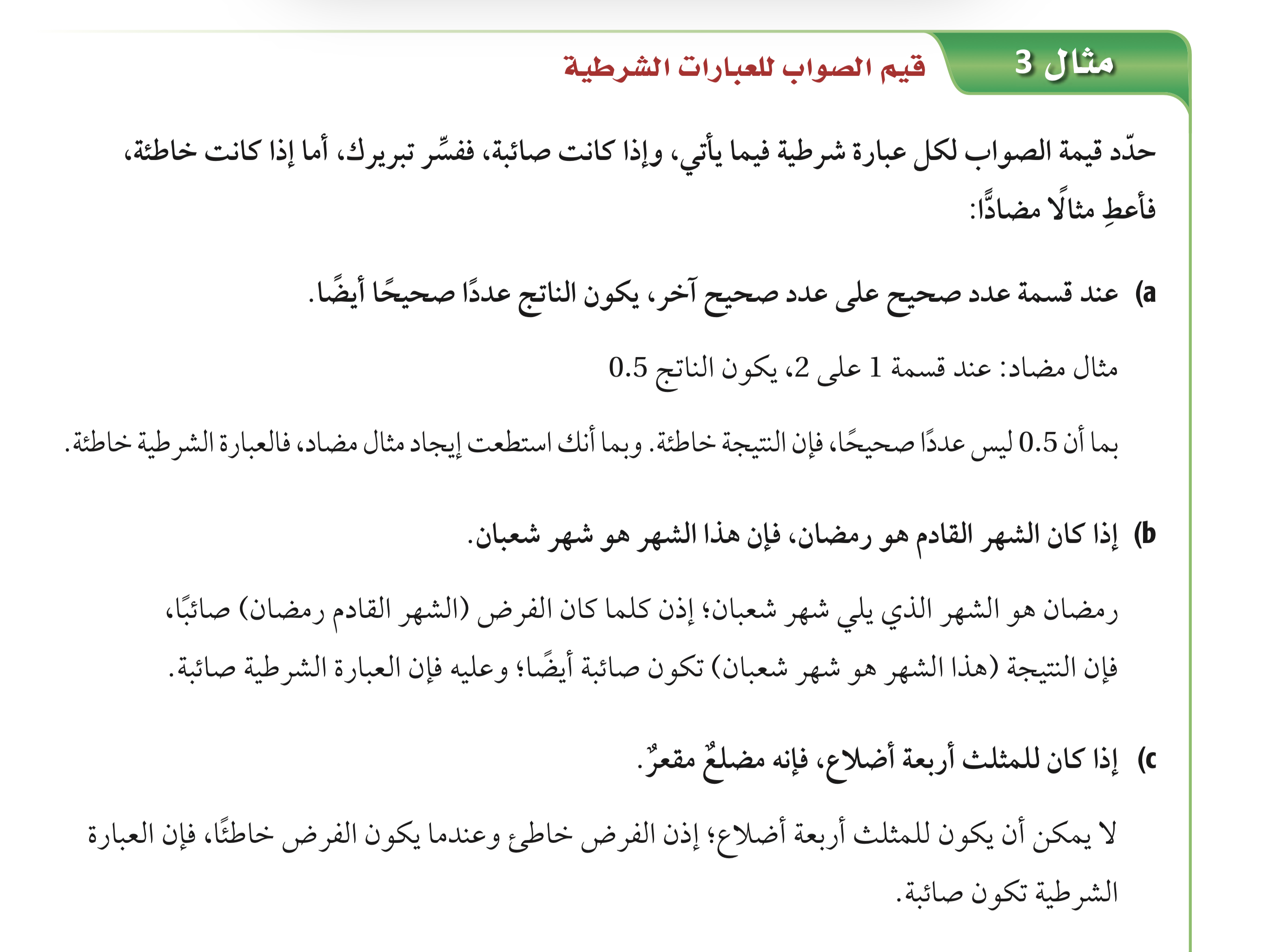 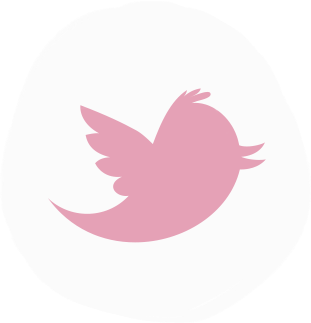 العبارات الشرطية
التاريخ:
الموضوع:
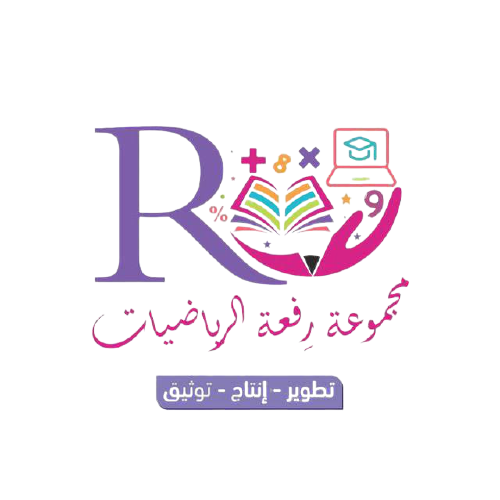 @MarymAlamer
أهداف الدرس
اليوم:
أحلل العبارة الشرطية ( إذا .. فإن .. )
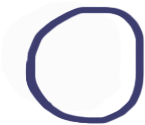 صفحة 28
أكتب العكس والمعكوس والمعاكس الإيجابي لعبارات ( إذا .. فإن .. )
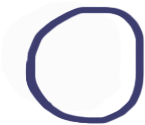 تحقق من فهمك 3
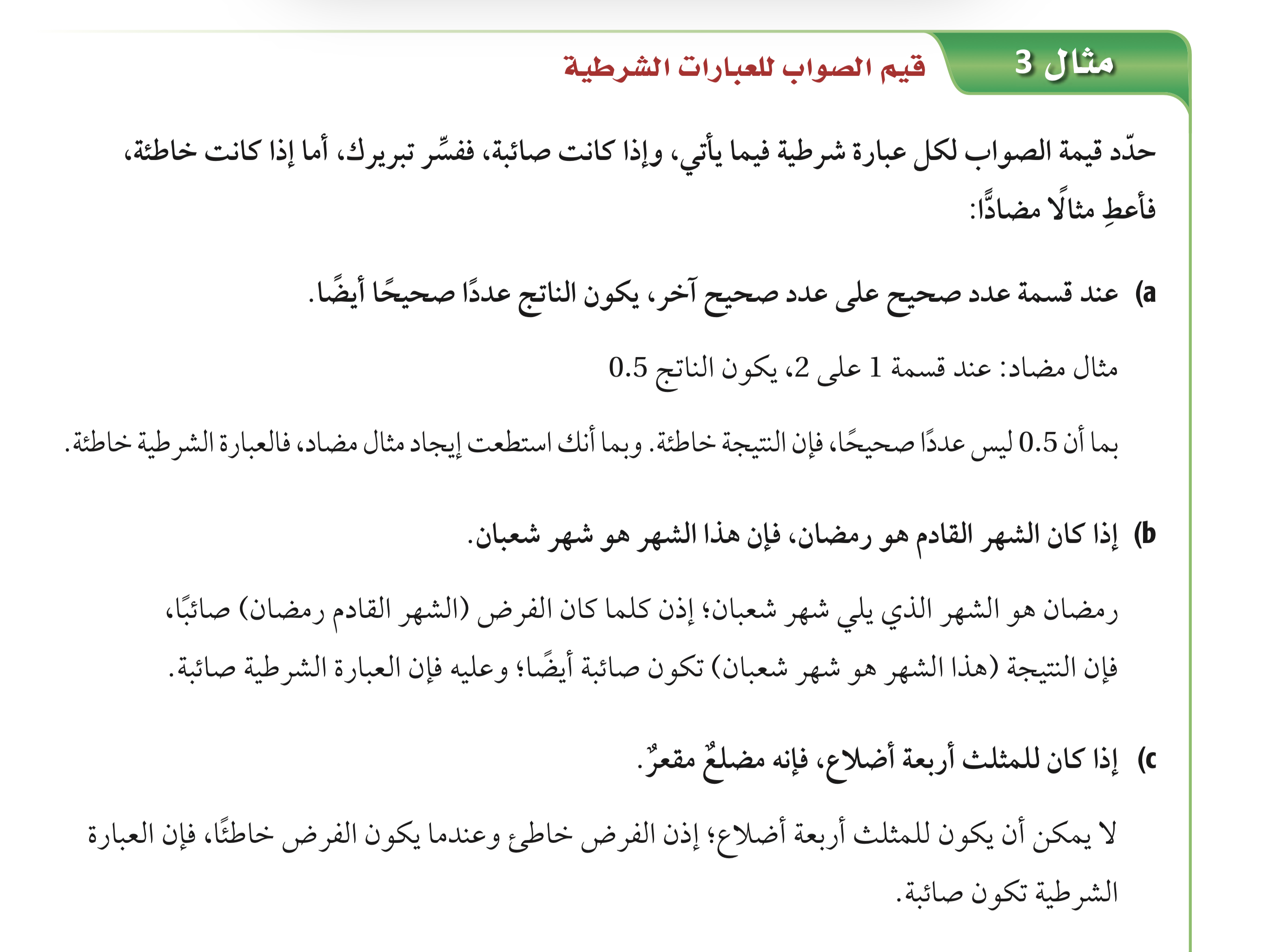 المفردات
العبارة الشرطية
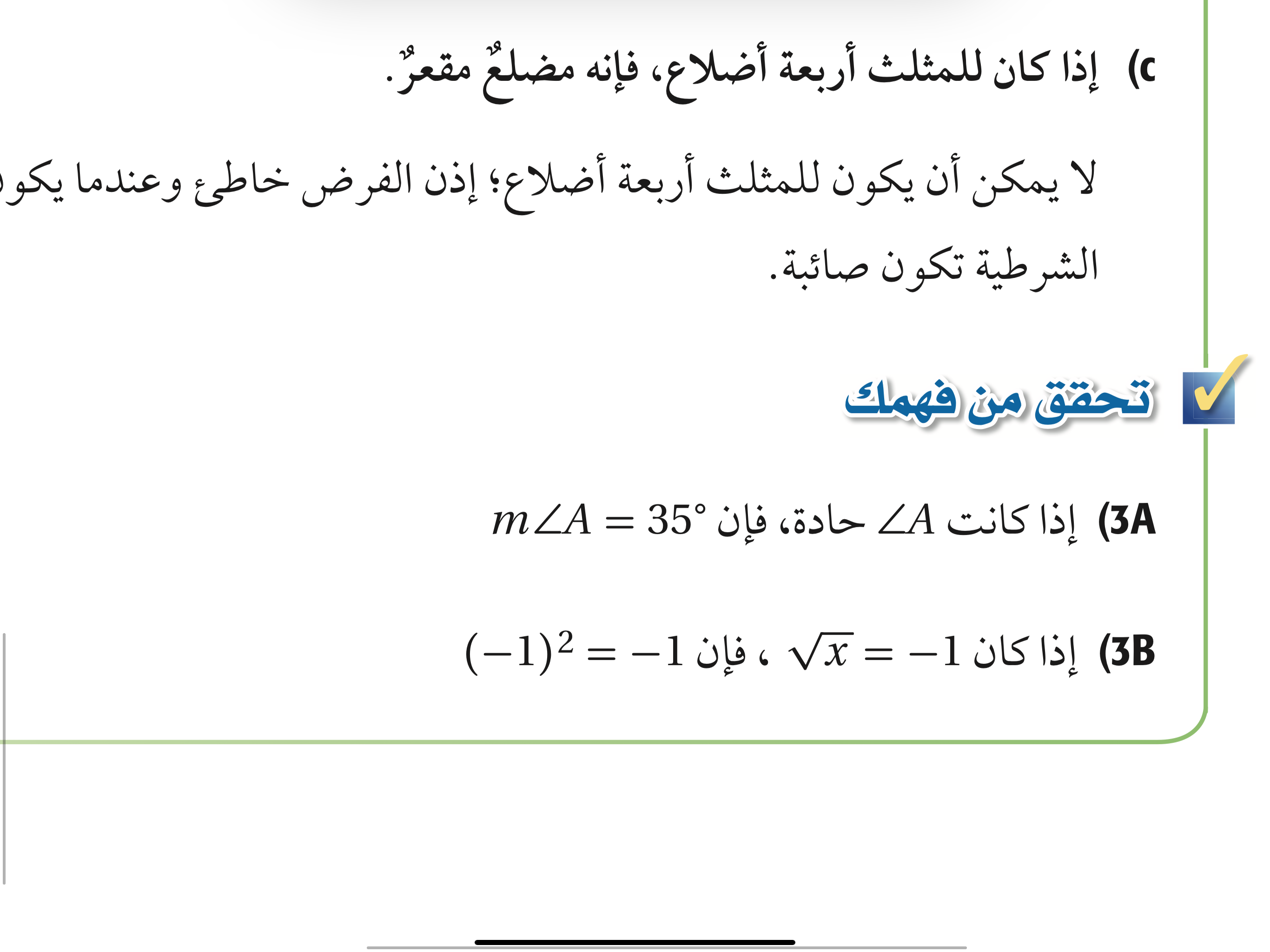 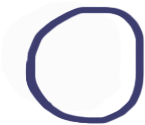 الفرض
النتيجة
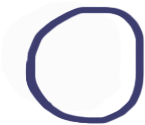 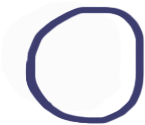 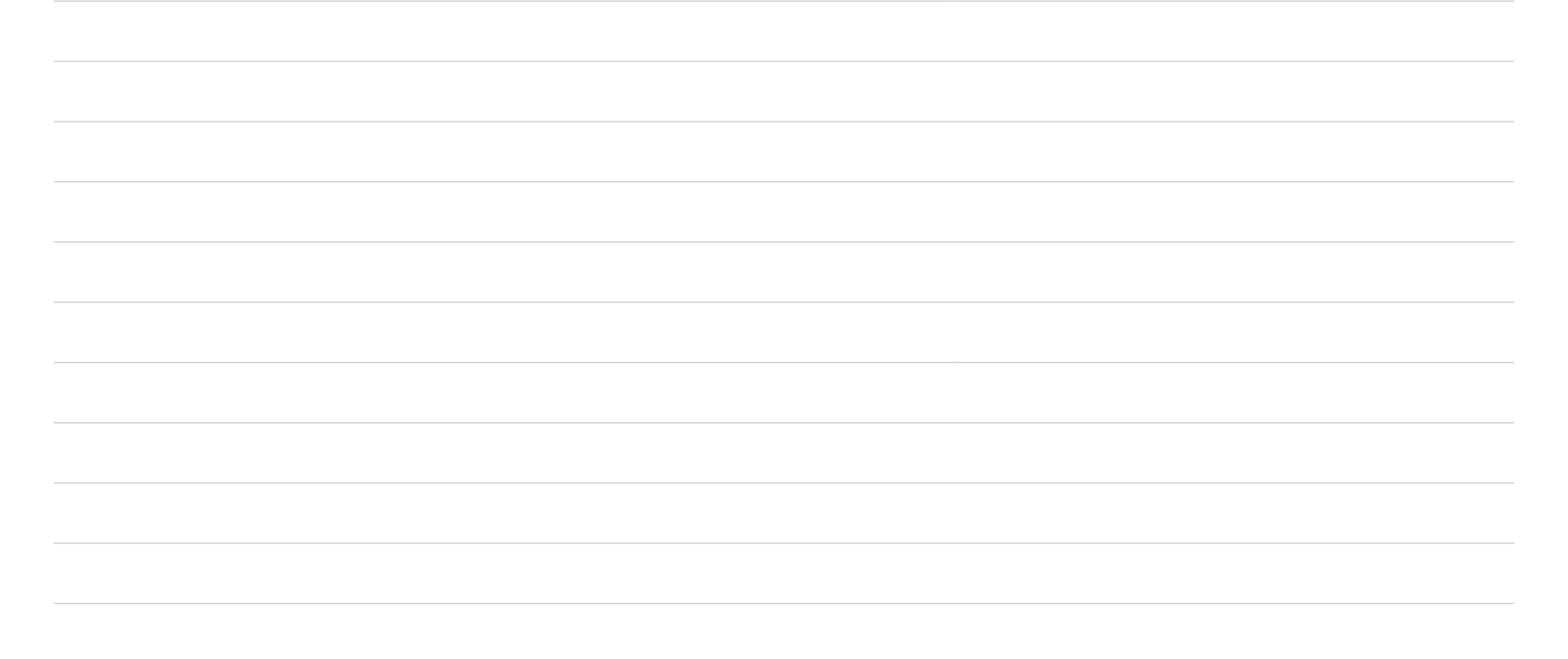 العبارات الشرطية المرتبطة
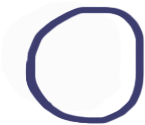 المعكوس
العكس
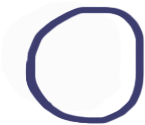 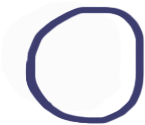 المعاكس الإيجابي
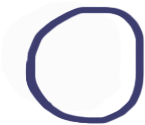 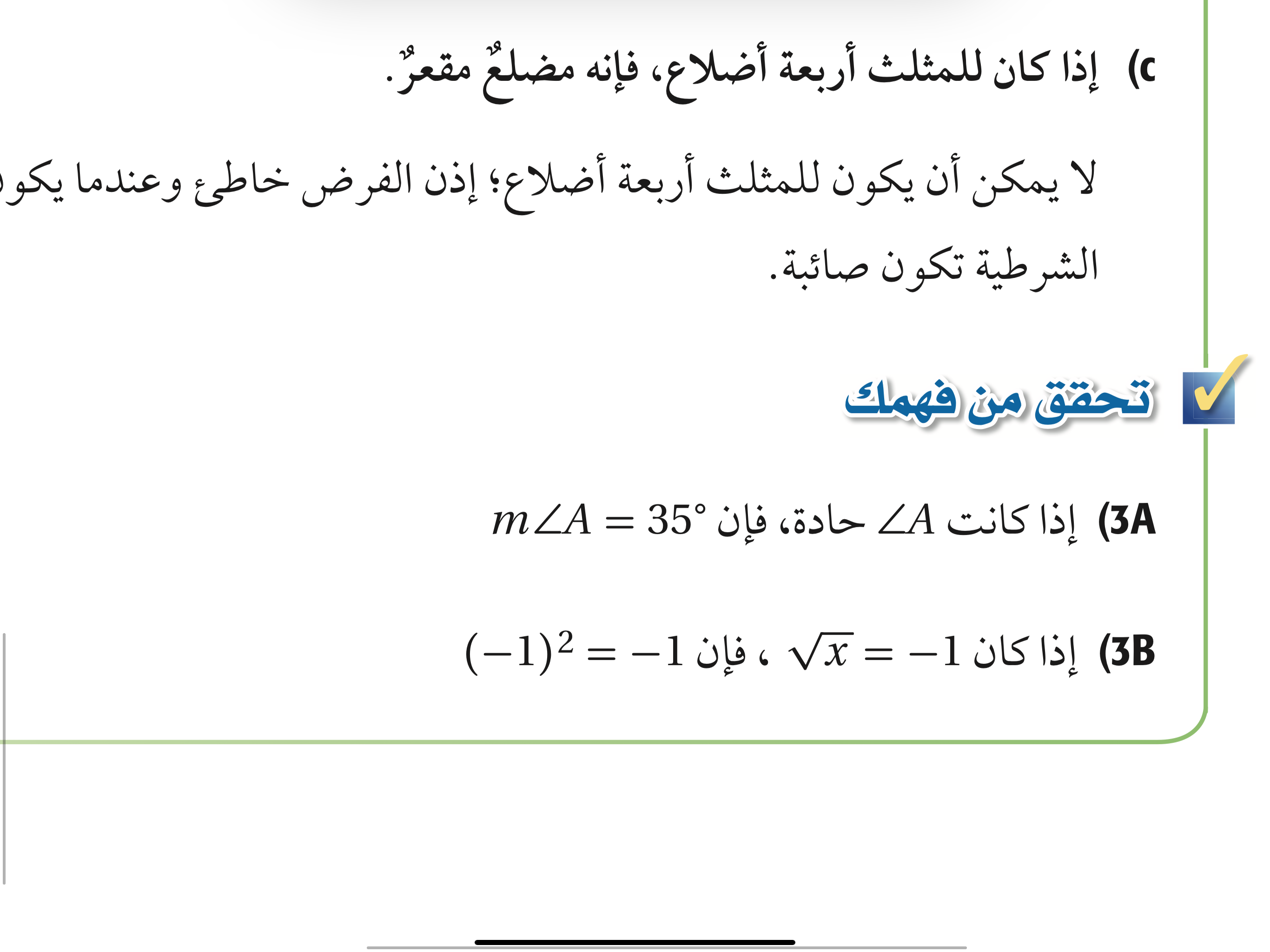 التكافؤ المنطقي
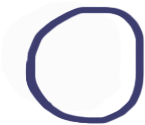 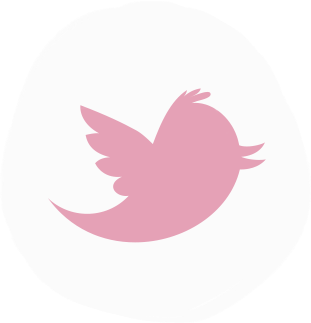 العبارات الشرطية
التاريخ:
الموضوع:
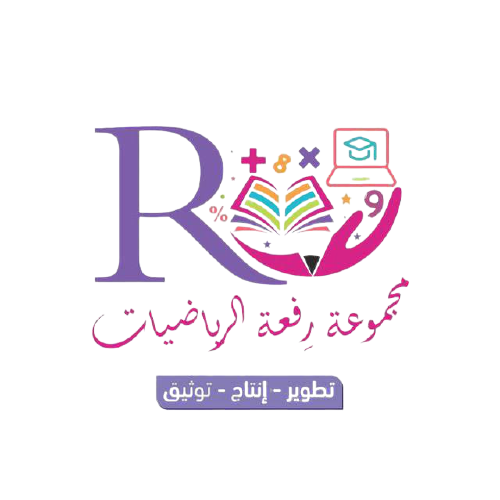 @MarymAlamer
أهداف الدرس
اليوم:
أحلل العبارة الشرطية ( إذا .. فإن .. )
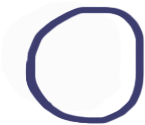 صفحة 28
أكتب العكس والمعكوس والمعاكس الإيجابي لعبارات ( إذا .. فإن .. )
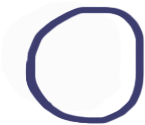 تحقق من فهمك 3
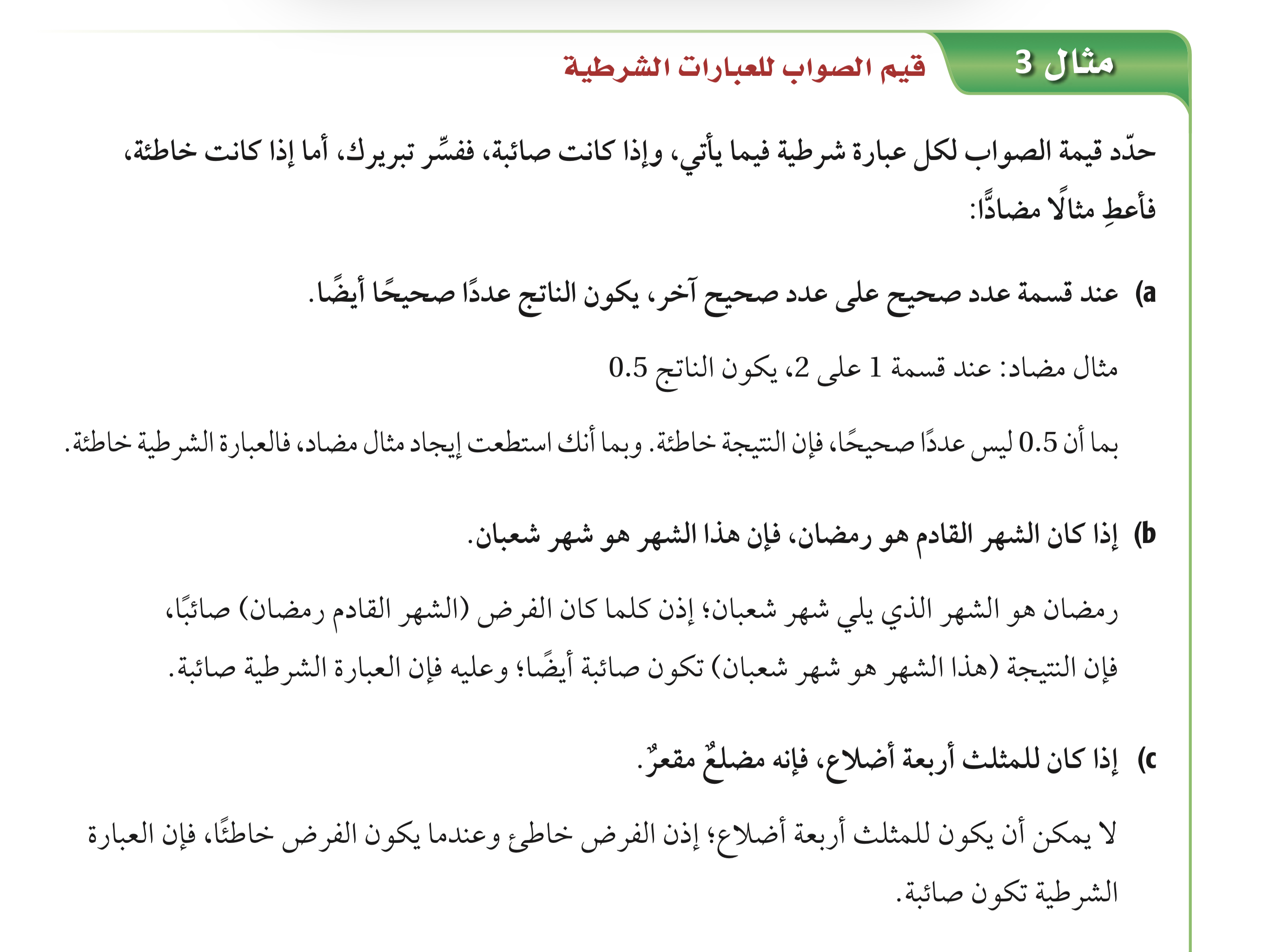 المفردات
العبارة الشرطية
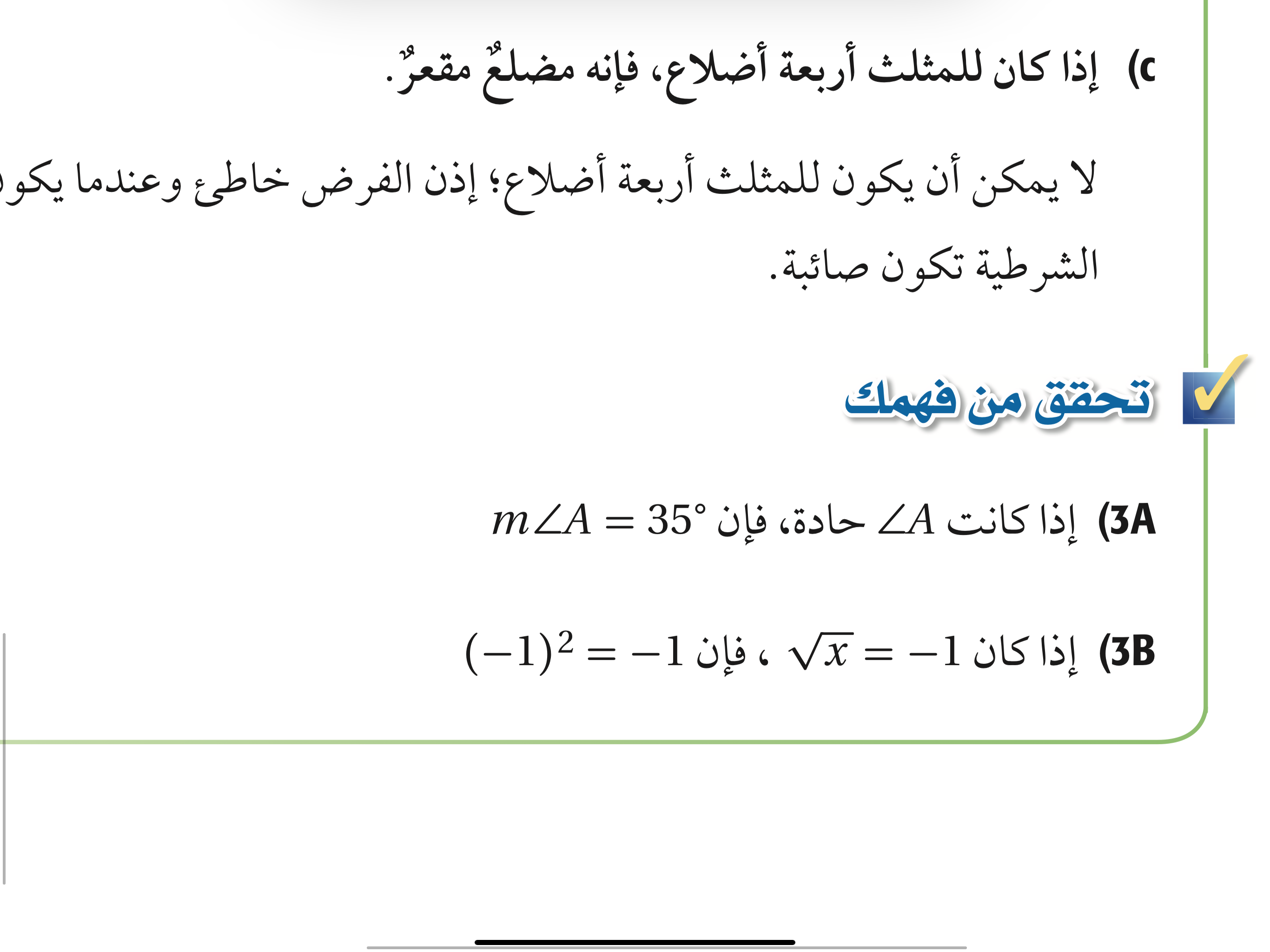 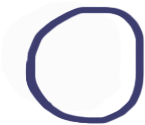 الفرض
النتيجة
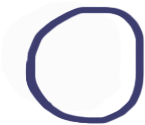 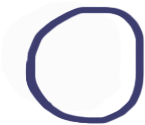 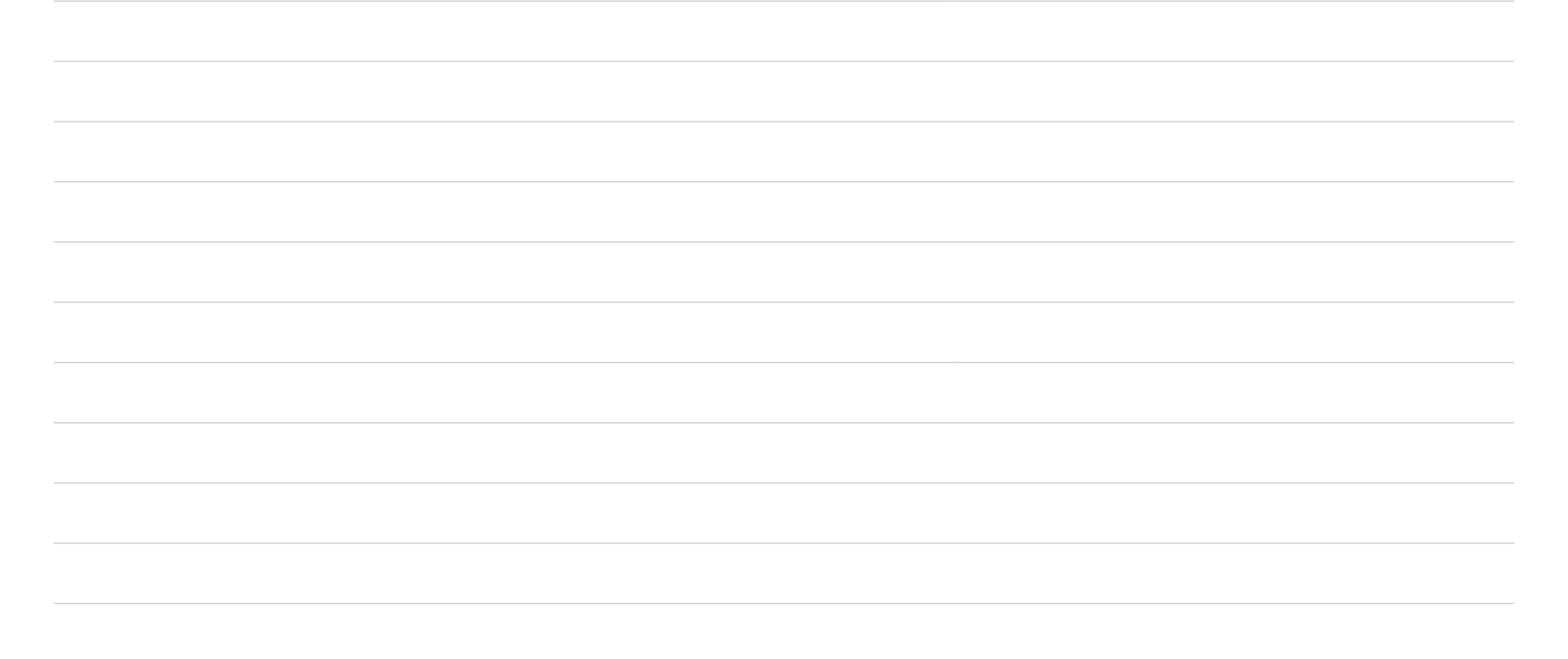 العبارات الشرطية المرتبطة
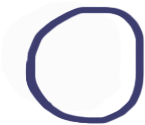 المعكوس
العكس
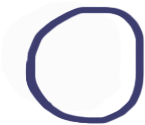 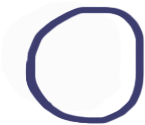 المعاكس الإيجابي
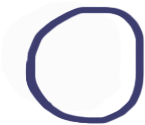 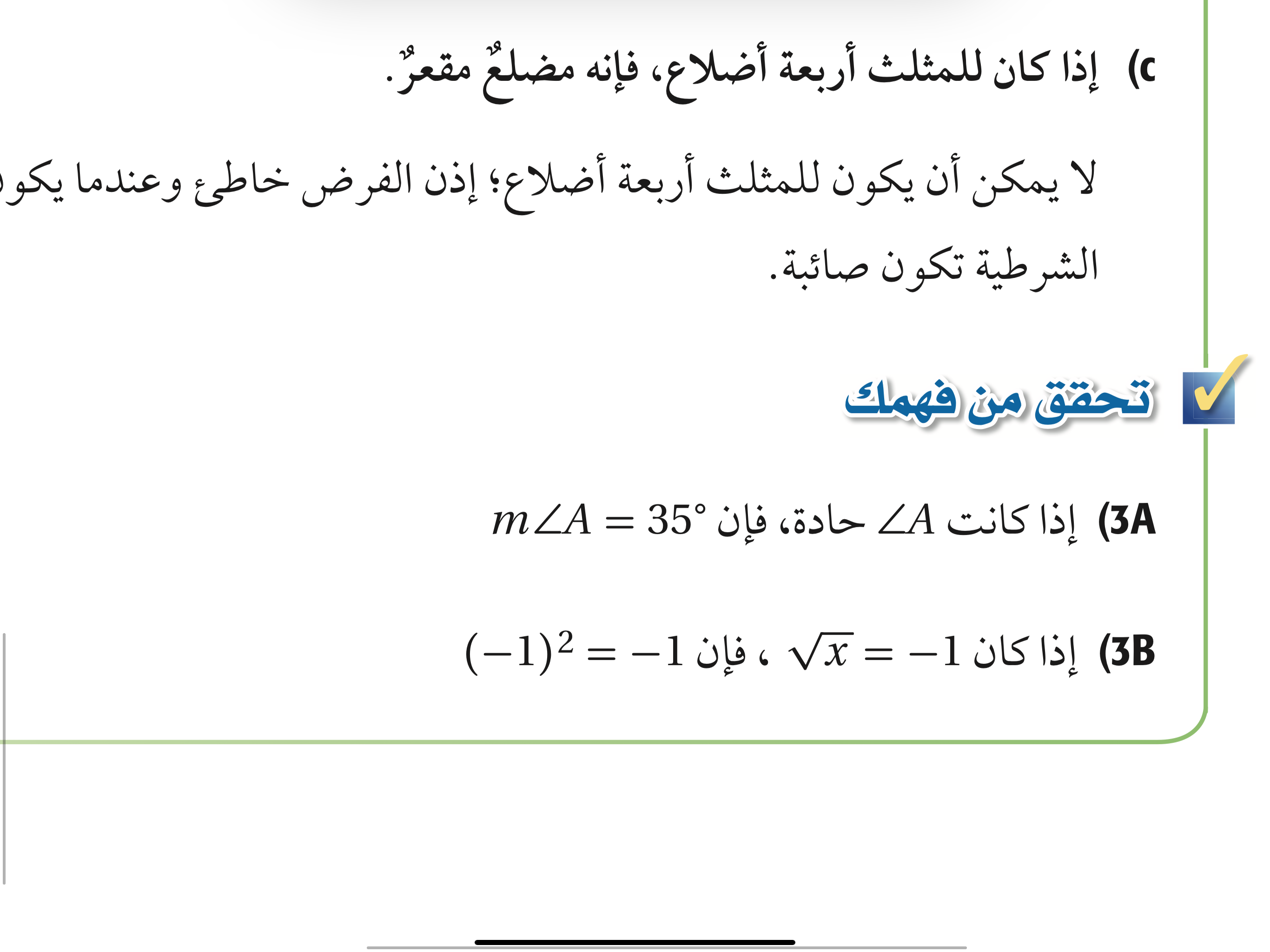 التكافؤ المنطقي
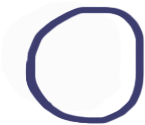 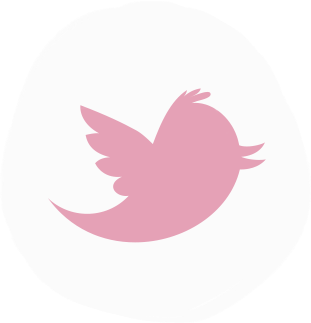 المفردات
التاريخ:
الموضوع:
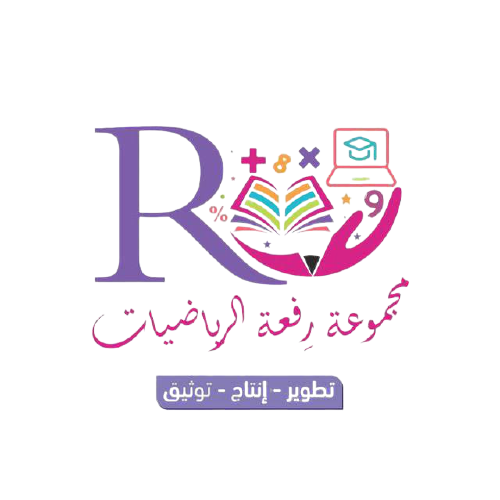 @MarymAlamer
أهداف الدرس
العبارة
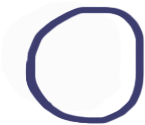 اليوم:
قيمة الصواب
أعين قيم الصواب لعبارة وعبارة الفصل
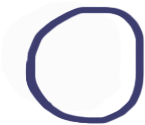 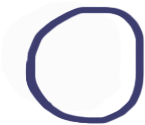 نفي العبارة
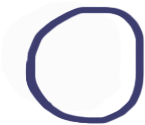 العبارة المركبة
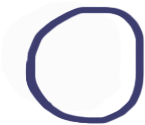 صفحة 31
أمثل عبارتي الوصل والفصل باستعمال أشكال فن
عبارة الوصل
تأكد
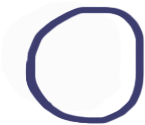 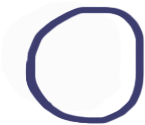 عبارة الفصل
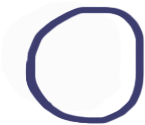 جدول الصواب
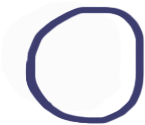 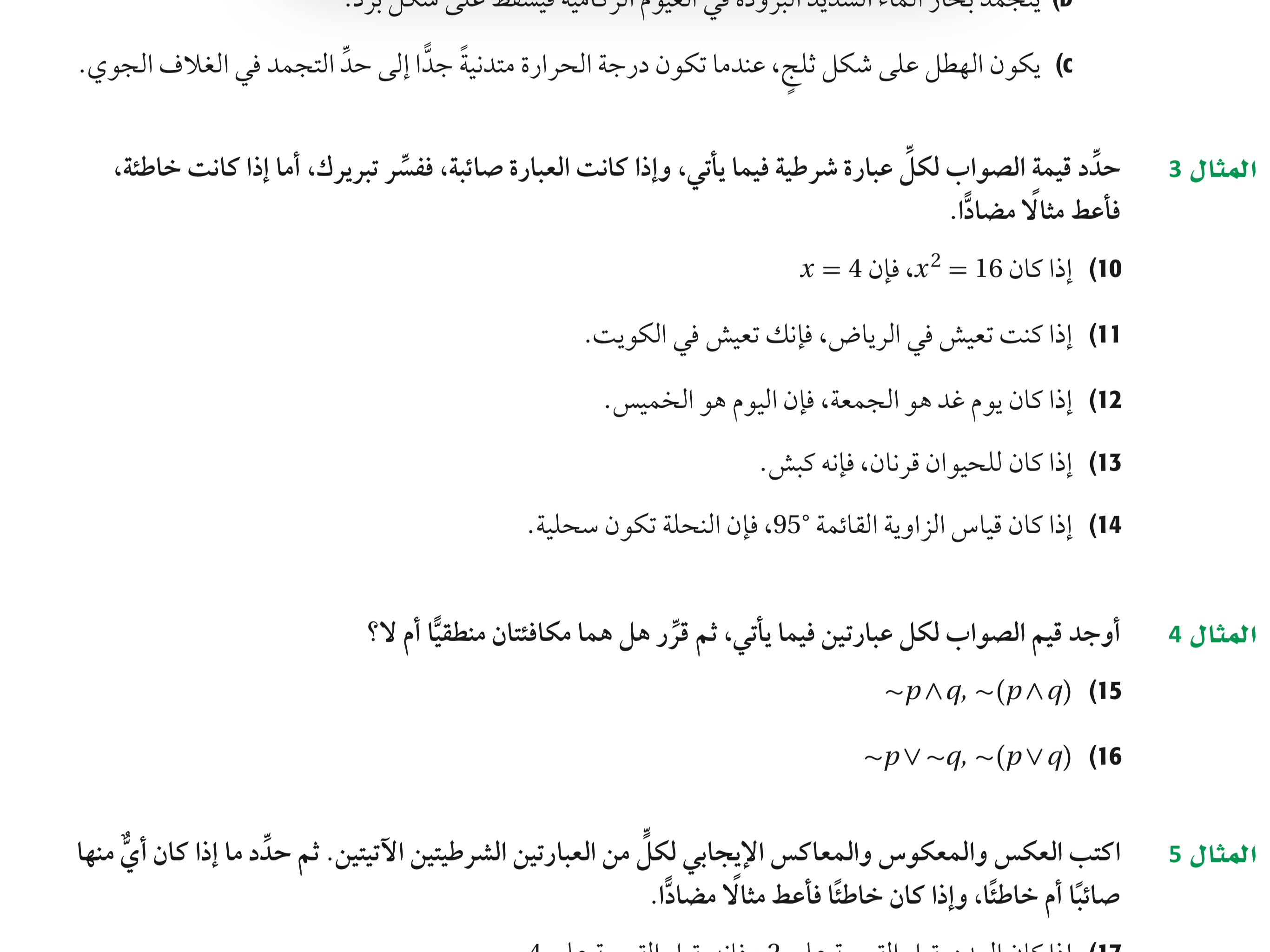 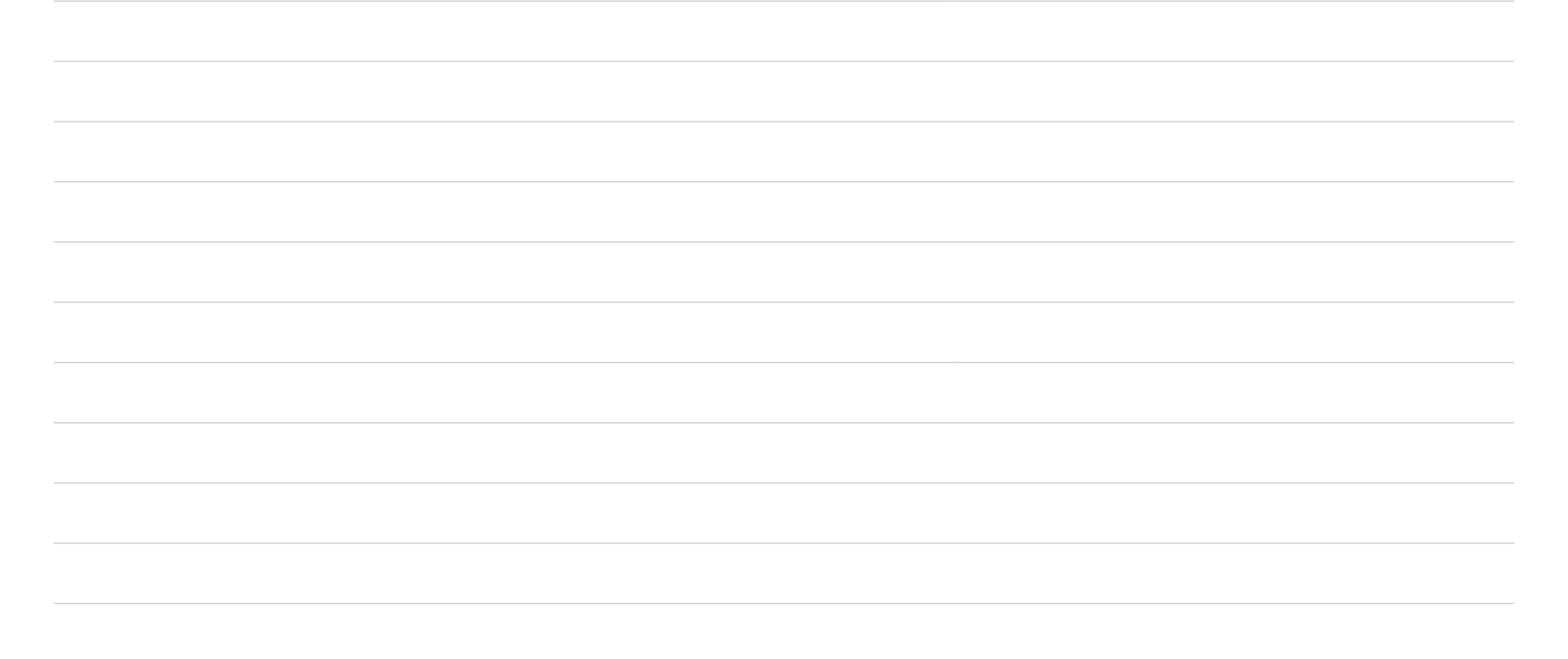 شاهد-دون
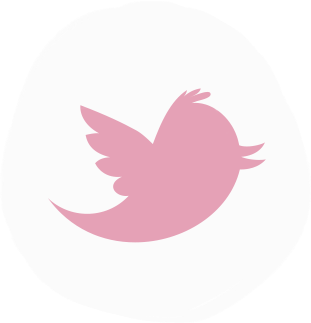 العبارات الشرطية
التاريخ:
الموضوع:
@MarymAlamer
أهداف الدرس
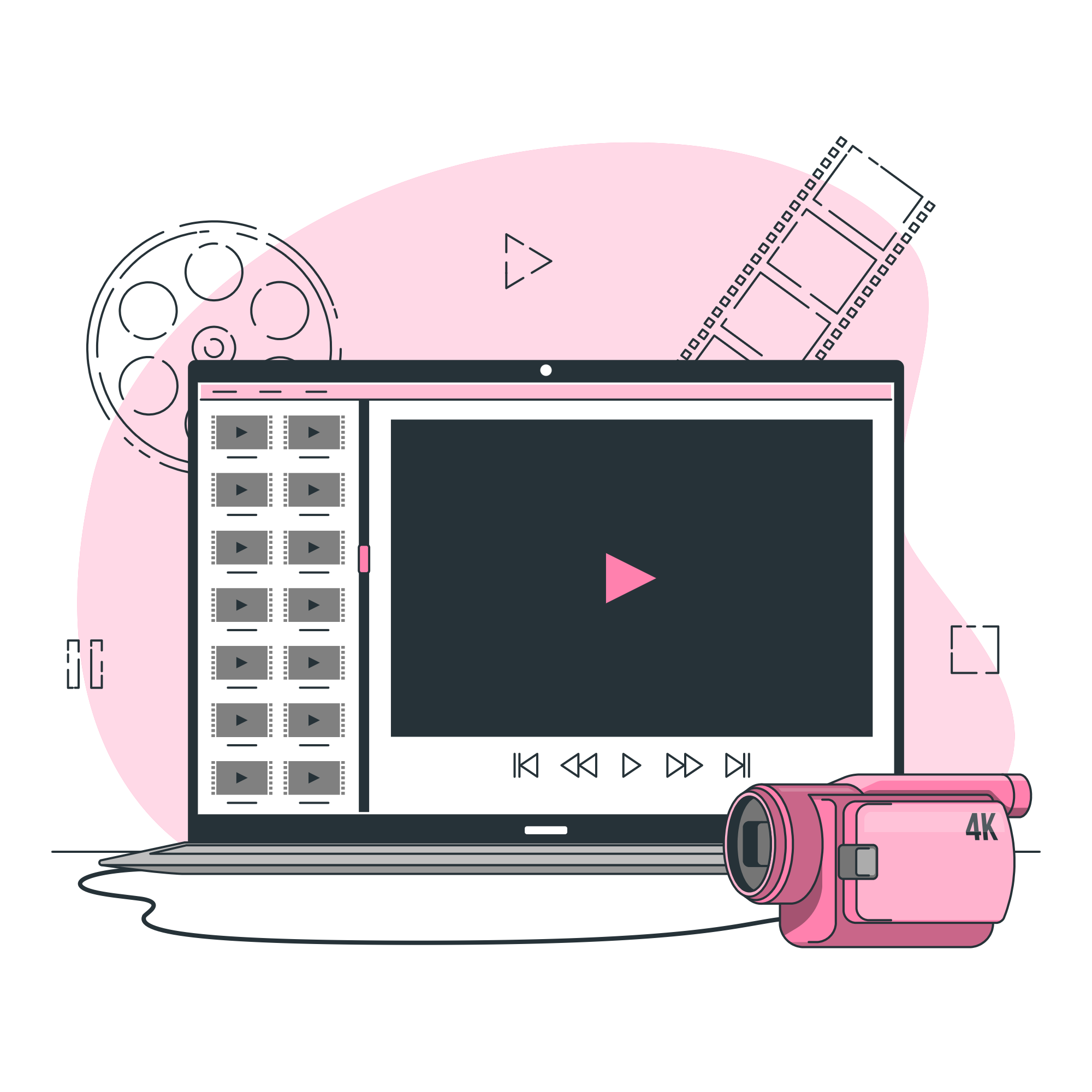 اليوم:
أحلل العبارة الشرطية ( إذا .. فإن .. )
بعد مشاهدتك للعرض دوني كل ملاحظاتك
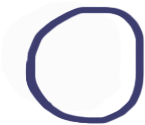 أكتب العكس والمعكوس والمعاكس الإيجابي لعبارات ( إذا .. فإن .. )
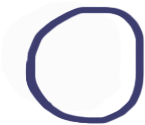 المفردات
العبارة الشرطية
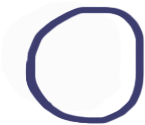 الفرض
النتيجة
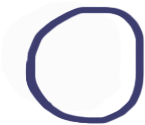 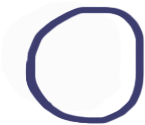 العبارات الشرطية المرتبطة
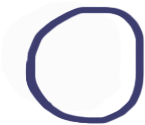 المعكوس
العكس
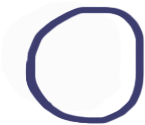 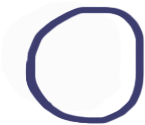 المعاكس الإيجابي
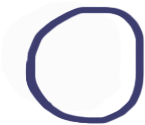 التكافؤ المنطقي
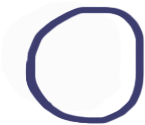 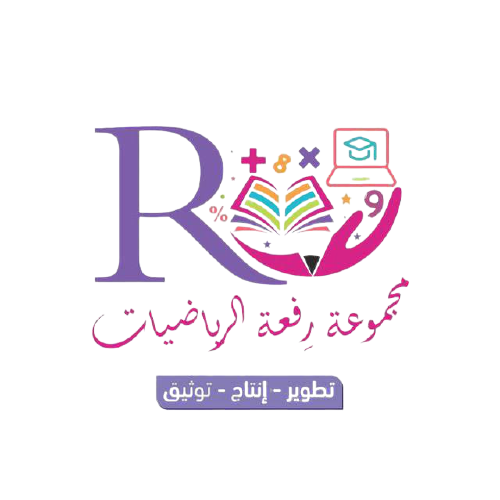 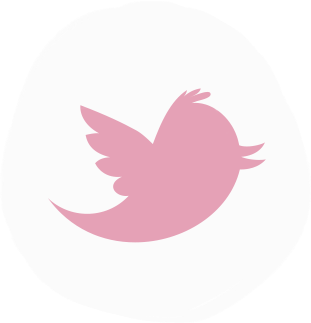 العبارات الشرطية
التاريخ:
الموضوع:
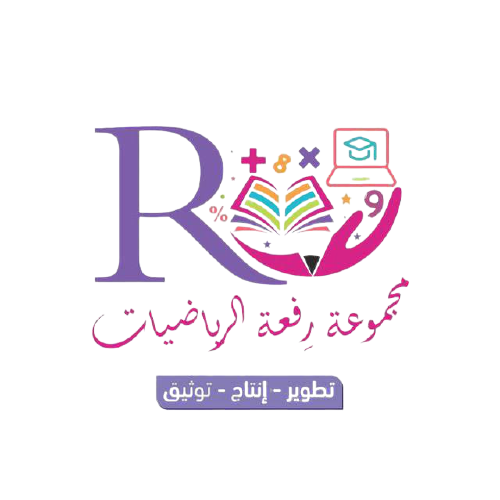 @MarymAlamer
العبارة الشرطية المرتبطة
أهداف الدرس
اليوم:
أحلل العبارة الشرطية ( إذا .. فإن .. )
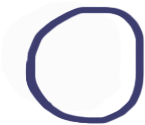 أكتب العكس والمعكوس والمعاكس الإيجابي لعبارات ( إذا .. فإن .. )
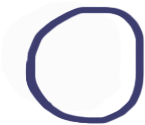 هي عبارات ترتبط بالعبارات الشرطية
المفردات
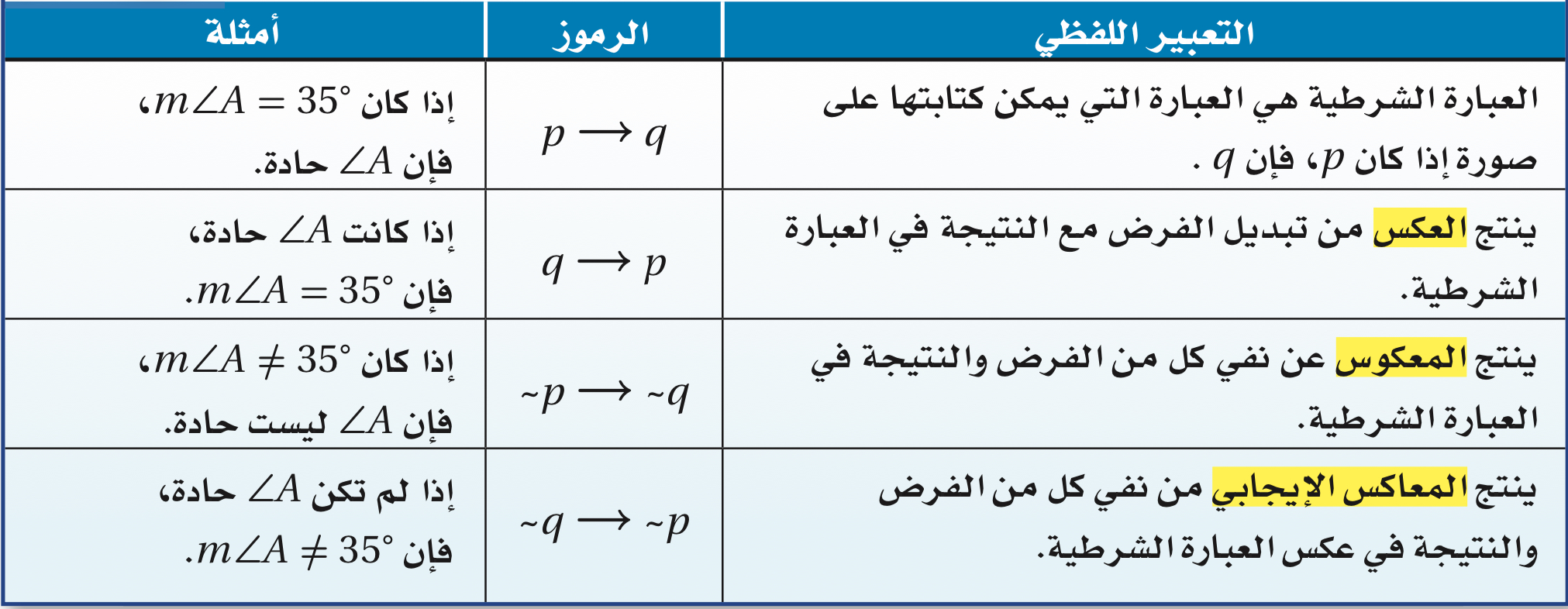 العبارة الشرطية
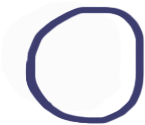 الفرض
النتيجة
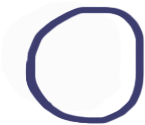 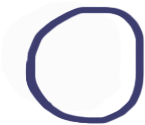 العبارات الشرطية المرتبطة
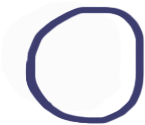 المعكوس
العكس
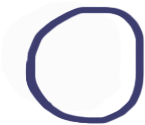 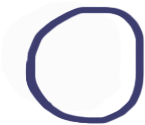 المعاكس الإيجابي
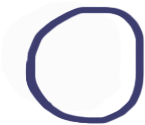 التكافؤ المنطقي
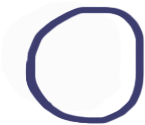 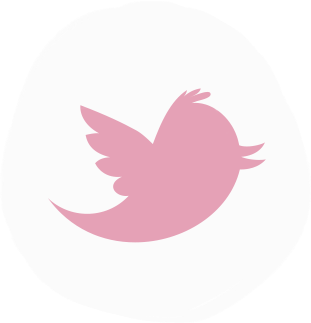 العبارات الشرطية
التاريخ:
الموضوع:
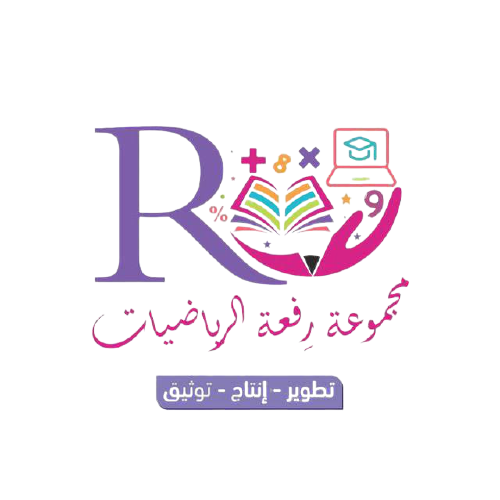 @MarymAlamer
أهداف الدرس
العبارة المتكافئة منطقياً
العبارة الشرطية ومعاكسها الإيجابي متكافئتين منطقياً و عكس العبارة الشرطية ومعكوسها متكافئين منطقياً
اليوم:
أحلل العبارة الشرطية ( إذا .. فإن .. )
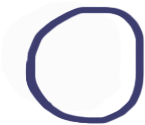 أكتب العكس والمعكوس والمعاكس الإيجابي لعبارات ( إذا .. فإن .. )
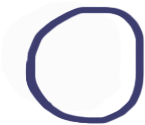 هي عبارات لها قيم الصواب نفسها
المفردات
العبارة الشرطية
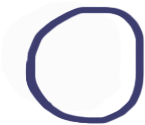 الفرض
النتيجة
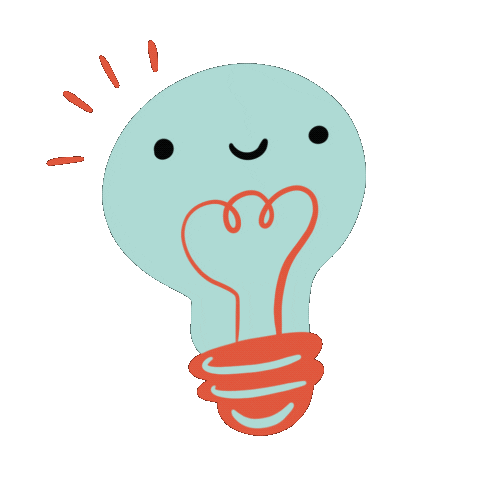 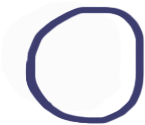 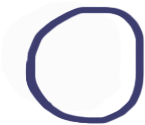 العبارات الشرطية المرتبطة
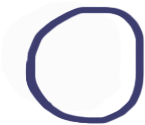 المعكوس
العكس
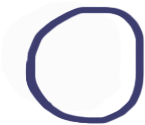 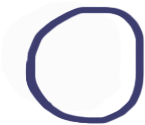 المعاكس الإيجابي
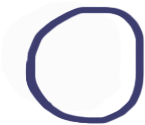 التكافؤ المنطقي
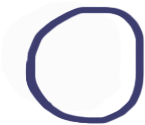 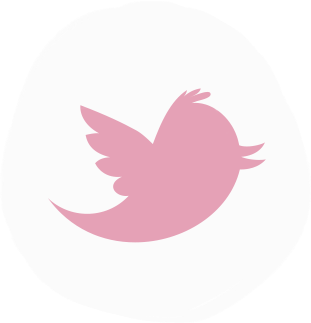 العبارات الشرطية
التاريخ:
الموضوع:
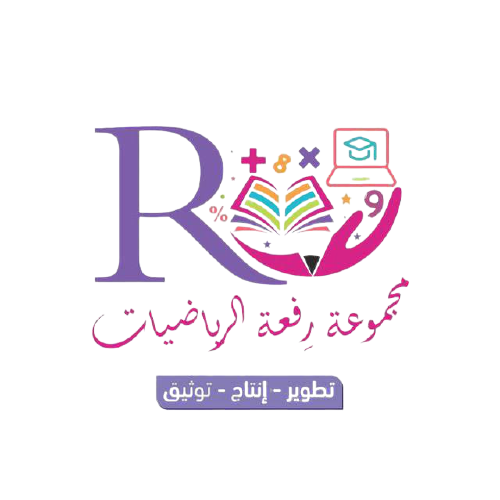 @MarymAlamer
العبارات المتكافئة منطقيًا
أهداف الدرس
اليوم:
أحلل العبارة الشرطية ( إذا .. فإن .. )
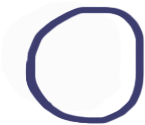 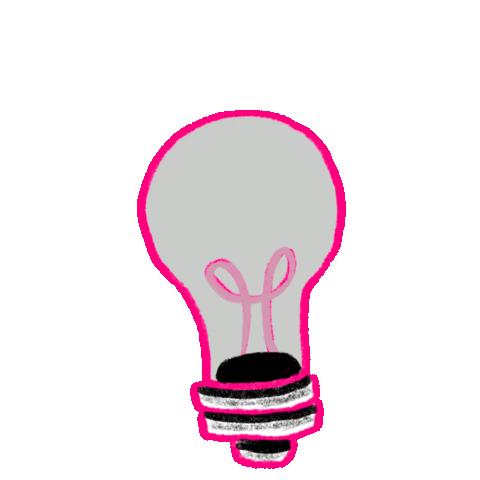 أكتب العكس والمعكوس والمعاكس الإيجابي لعبارات ( إذا .. فإن .. )
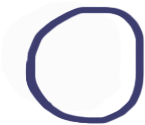 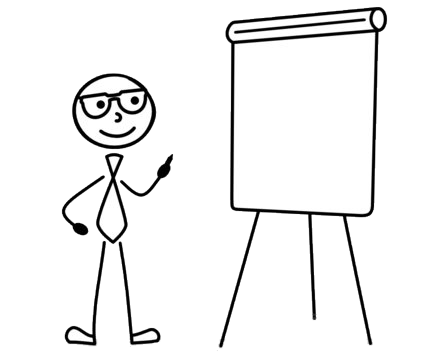 المفردات
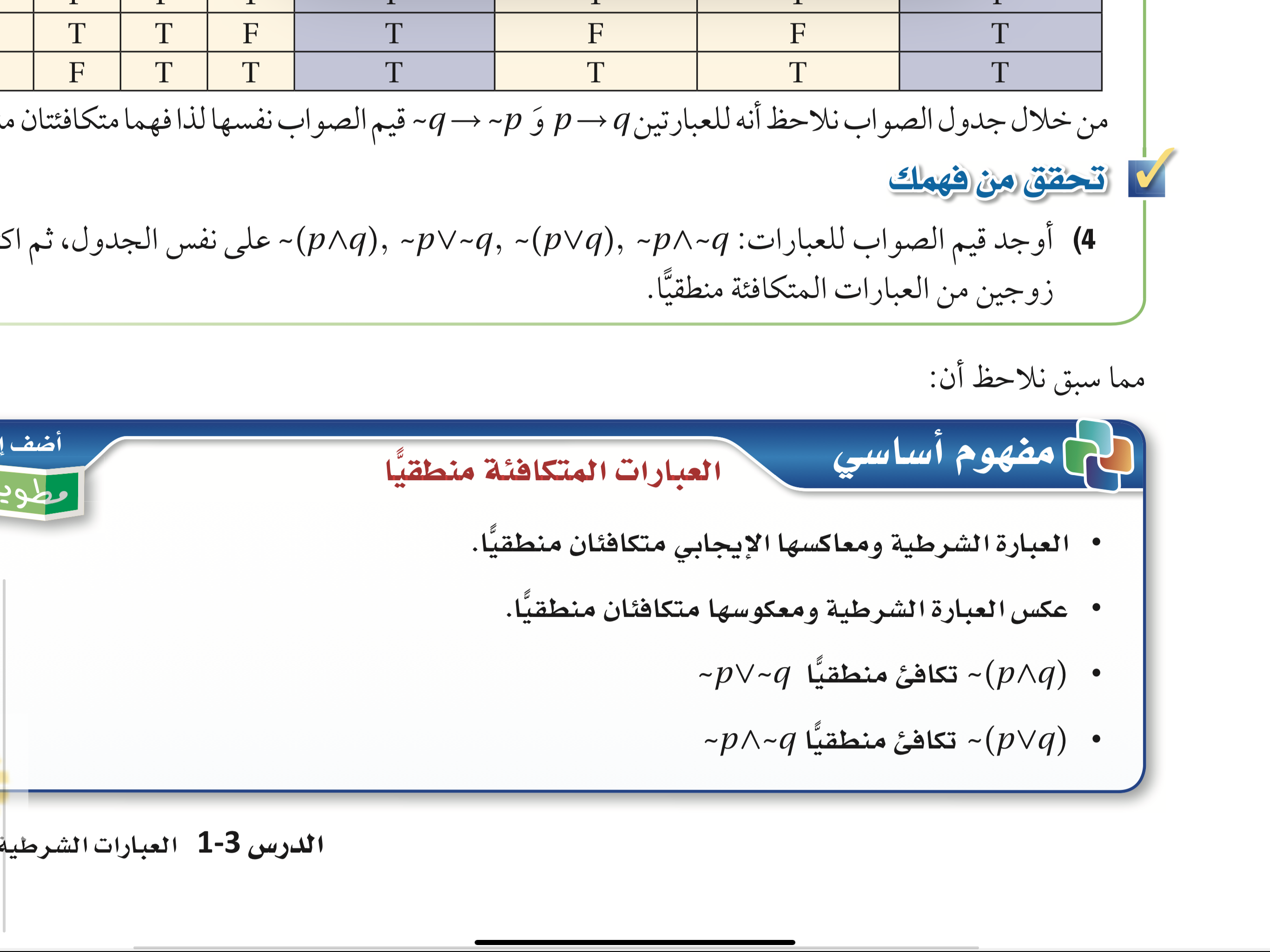 العبارة الشرطية
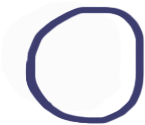 الفرض
النتيجة
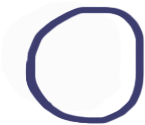 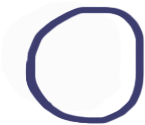 العبارات الشرطية المرتبطة
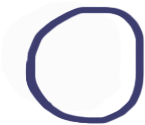 المعكوس
العكس
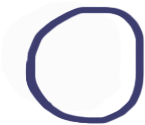 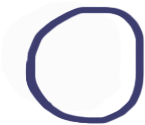 المعاكس الإيجابي
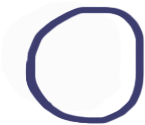 التكافؤ المنطقي
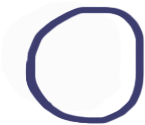 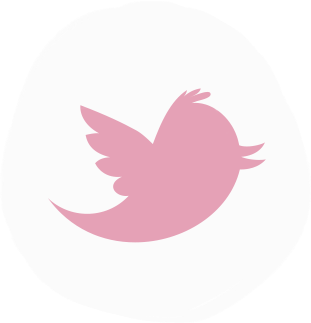 العبارات الشرطية
التاريخ:
الموضوع:
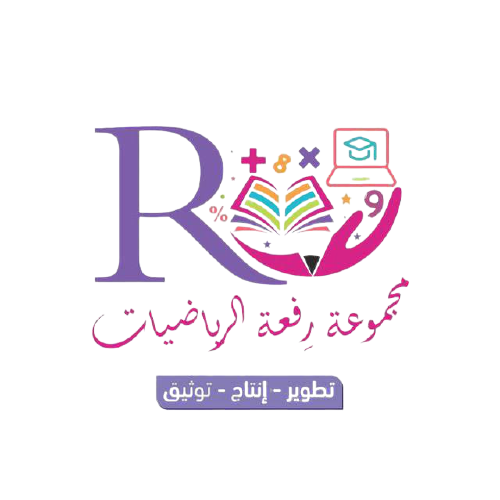 @MarymAlamer
أهداف الدرس
مثال 5
صفحة 30
اليوم:
أحلل العبارة الشرطية ( إذا .. فإن .. )
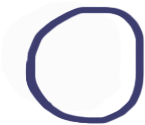 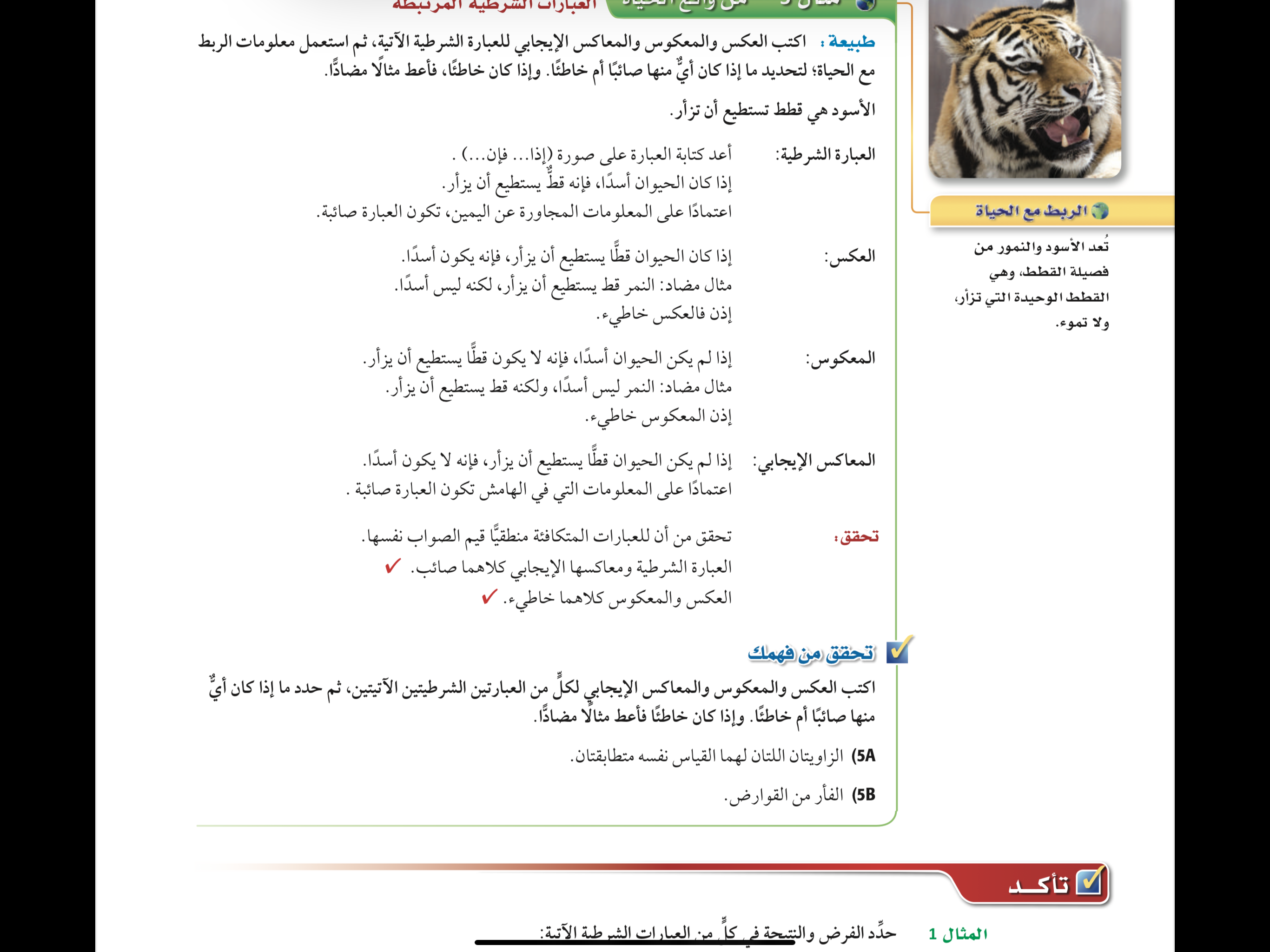 أكتب العكس والمعكوس والمعاكس الإيجابي لعبارات ( إذا .. فإن .. )
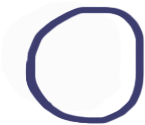 المفردات
العبارة الشرطية
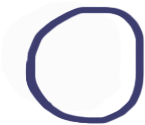 الفرض
النتيجة
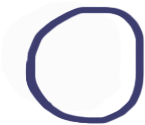 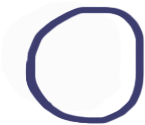 العبارات الشرطية المرتبطة
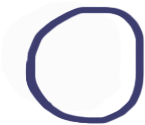 المعكوس
العكس
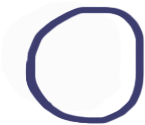 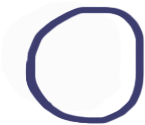 المعاكس الإيجابي
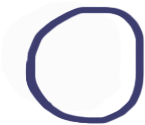 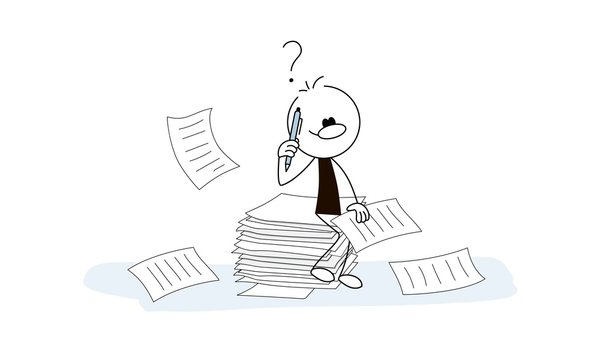 التكافؤ المنطقي
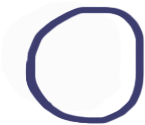 العبارات الشرطية
التاريخ:
الموضوع:
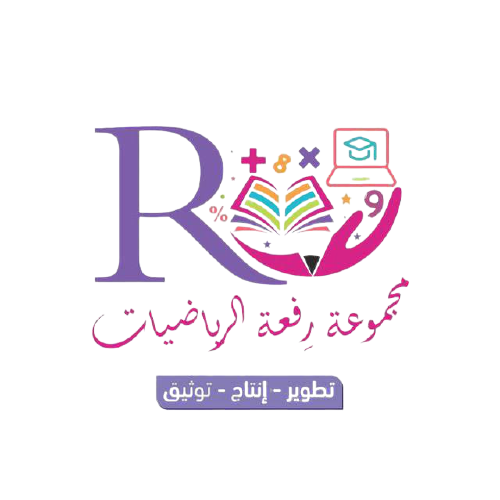 أهداف الدرس
اليوم:
أحلل العبارة الشرطية ( إذا .. فإن .. )
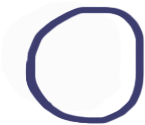 صفحة 30
تحقق من فهمك 5
أكتب العكس والمعكوس والمعاكس الإيجابي لعبارات ( إذا .. فإن .. )
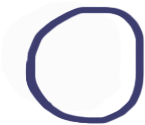 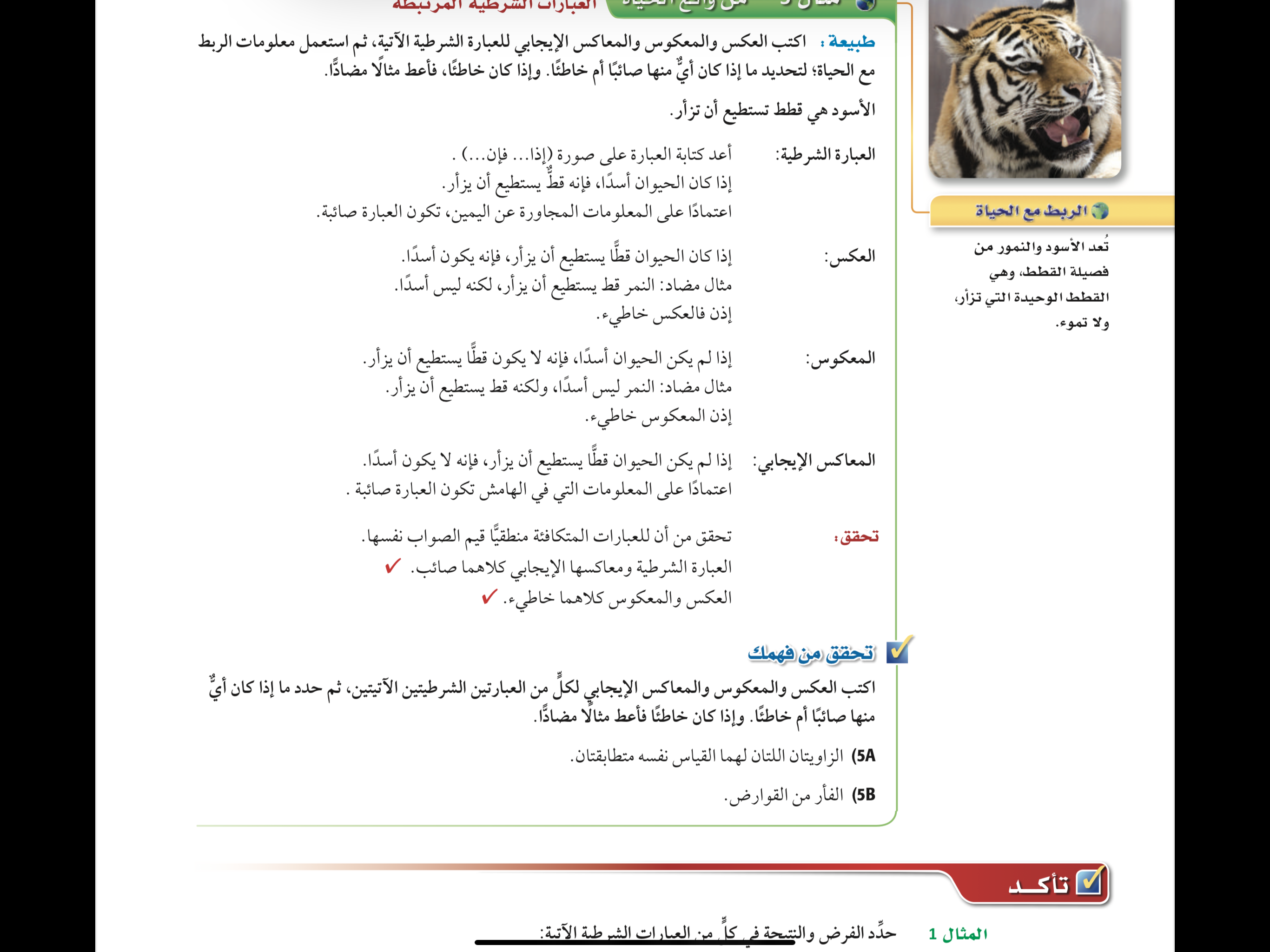 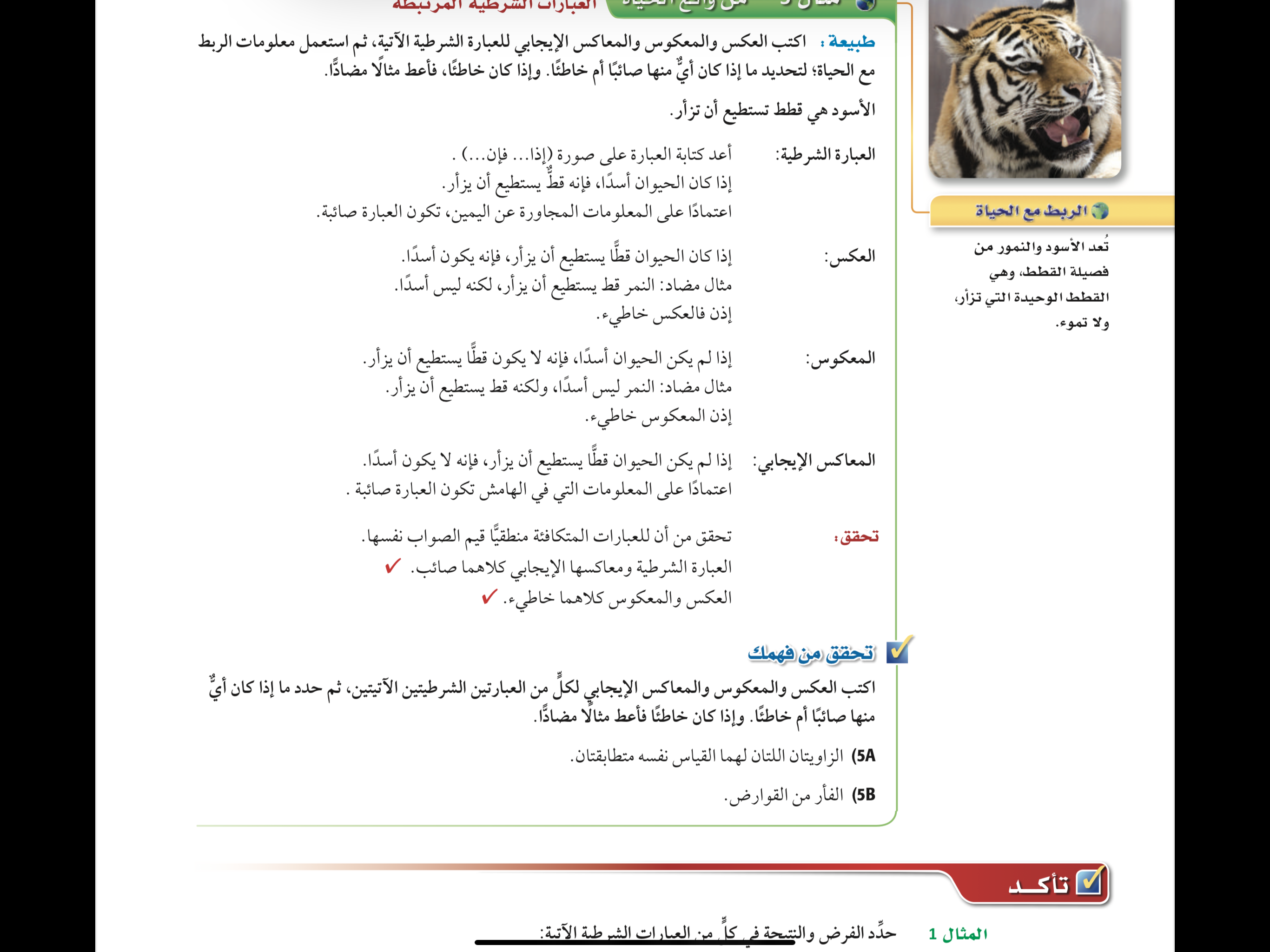 المفردات
العبارة الشرطية
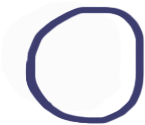 الفرض
النتيجة
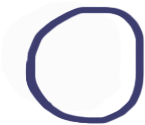 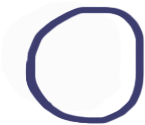 العبارات الشرطية المرتبطة
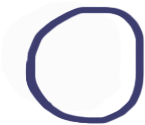 المعكوس
العكس
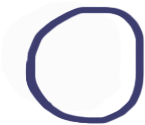 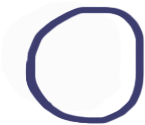 المعاكس الإيجابي
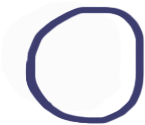 التكافؤ المنطقي
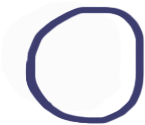 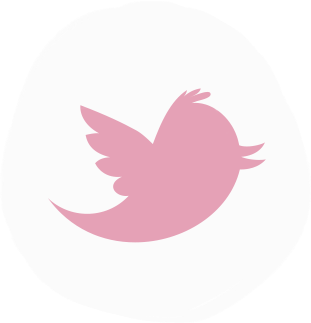 العبارات الشرطية
التاريخ:
الموضوع:
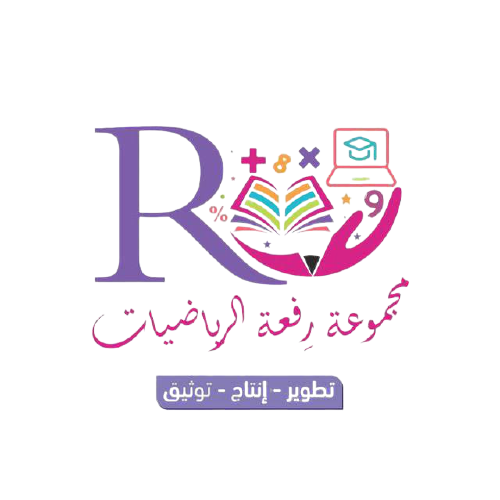 @MarymAlamer
أهداف الدرس
اليوم:
أحلل العبارة الشرطية ( إذا .. فإن .. )
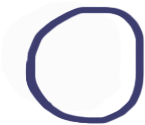 تأكد
صفحة 30
أكتب العكس والمعكوس والمعاكس الإيجابي لعبارات ( إذا .. فإن .. )
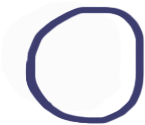 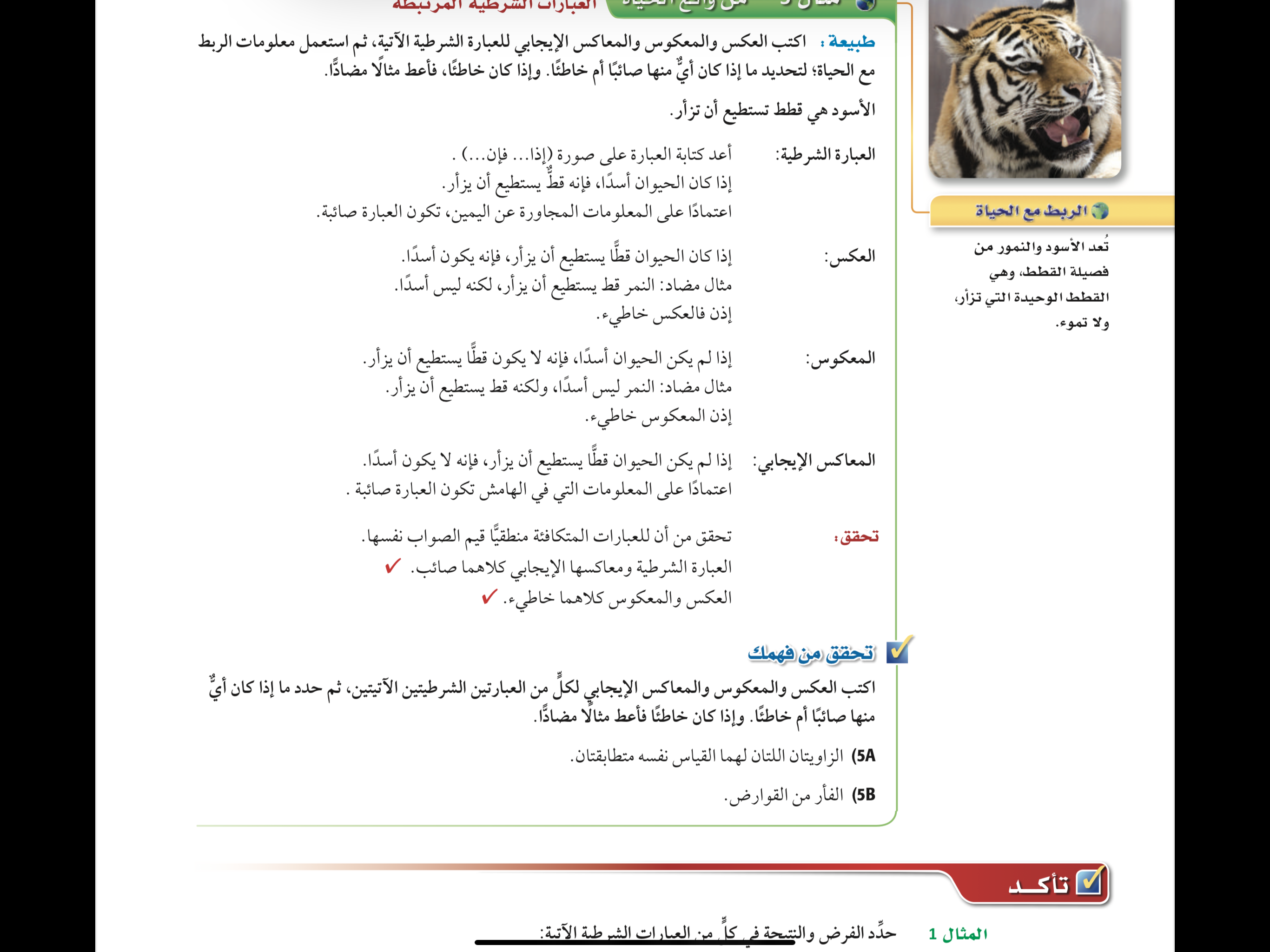 المفردات
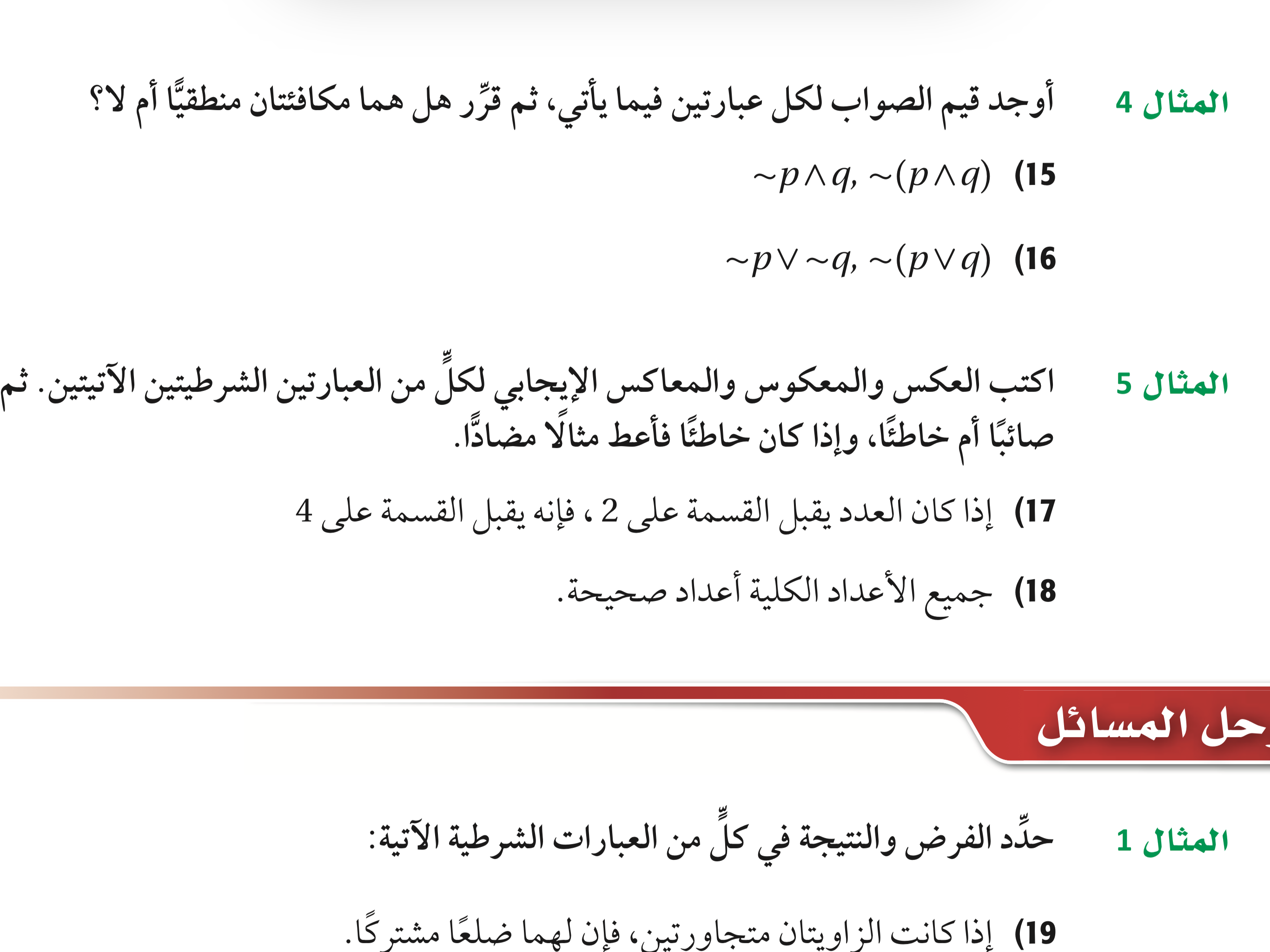 العبارة الشرطية
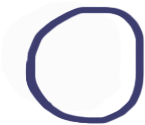 الفرض
النتيجة
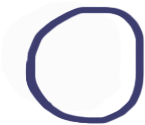 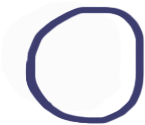 العبارات الشرطية المرتبطة
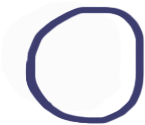 المعكوس
العكس
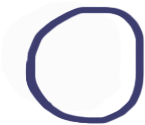 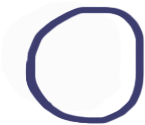 المعاكس الإيجابي
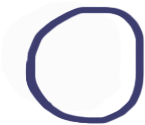 التكافؤ المنطقي
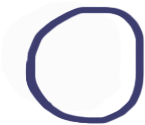 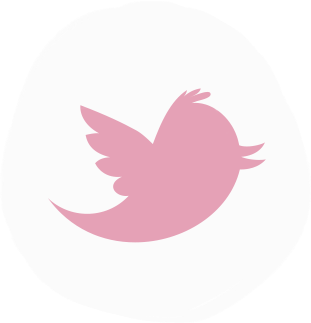 العبارات الشرطية
التاريخ:
الموضوع:
التفكير الناقد
@MarymAlamer
مهارات التفكير العليا
اليوم:
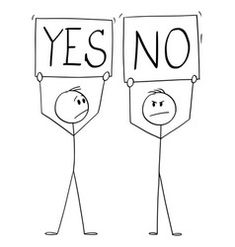 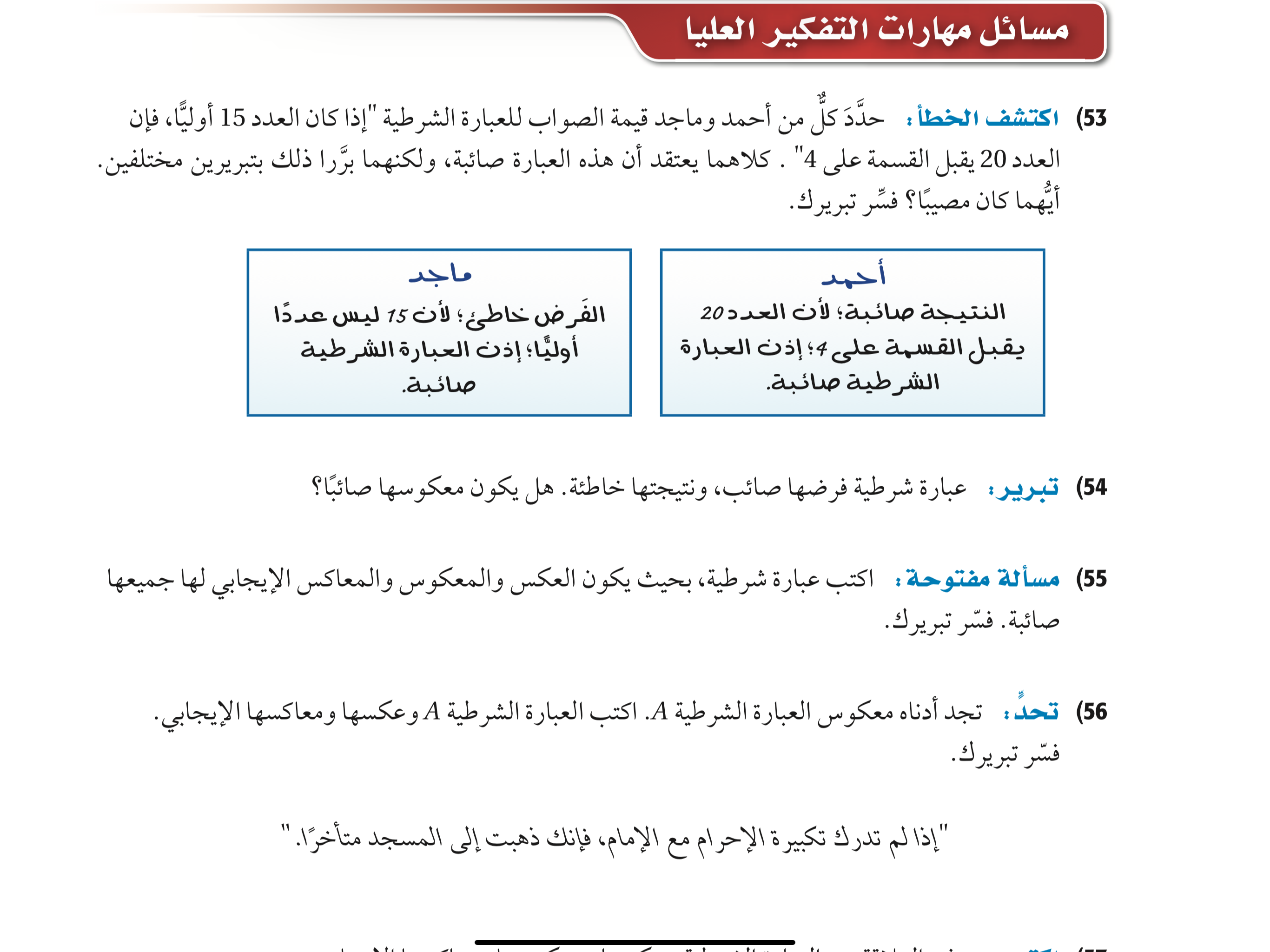 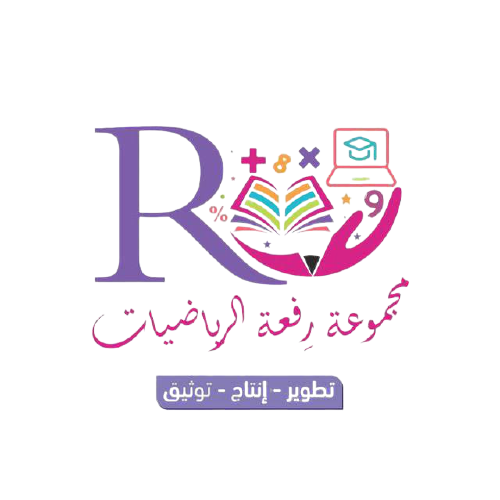 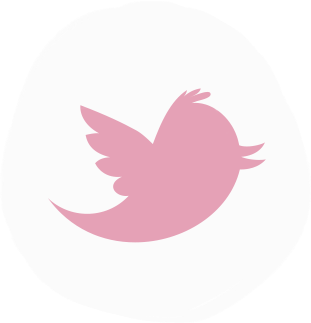 العبارات الشرطية
التاريخ:
الموضوع:
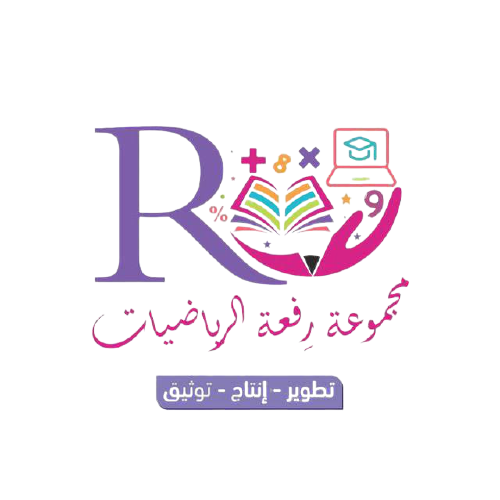 @MarymAlamer
تدريب على اختبار
اليوم:
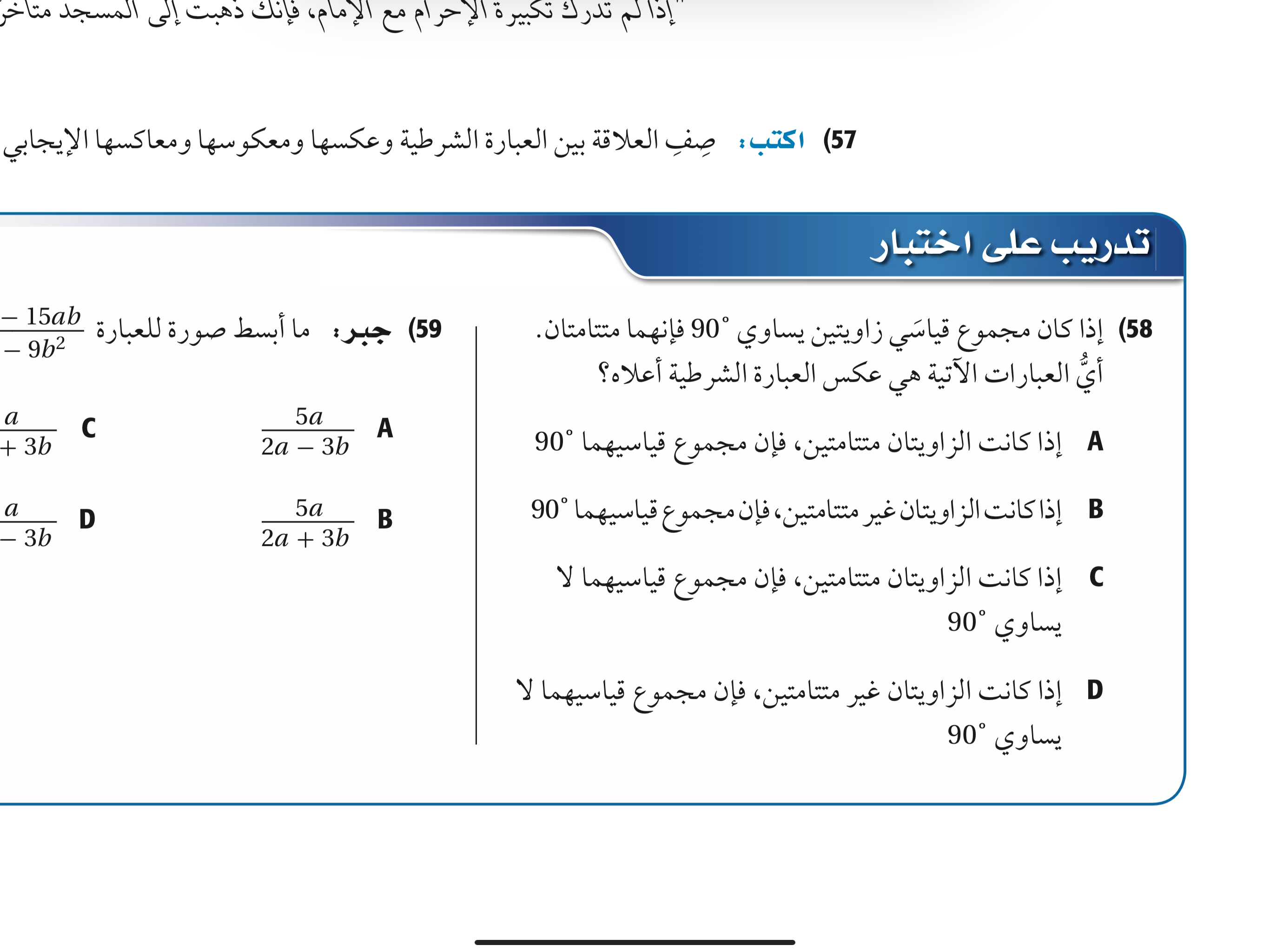 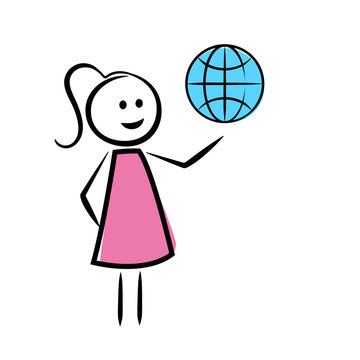 @MarymAlamer
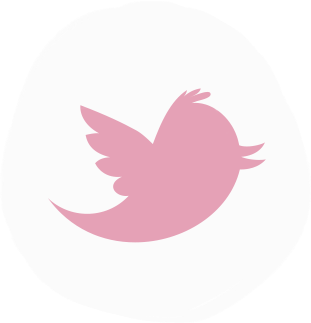 تعلمنا اليوم
2
3
1
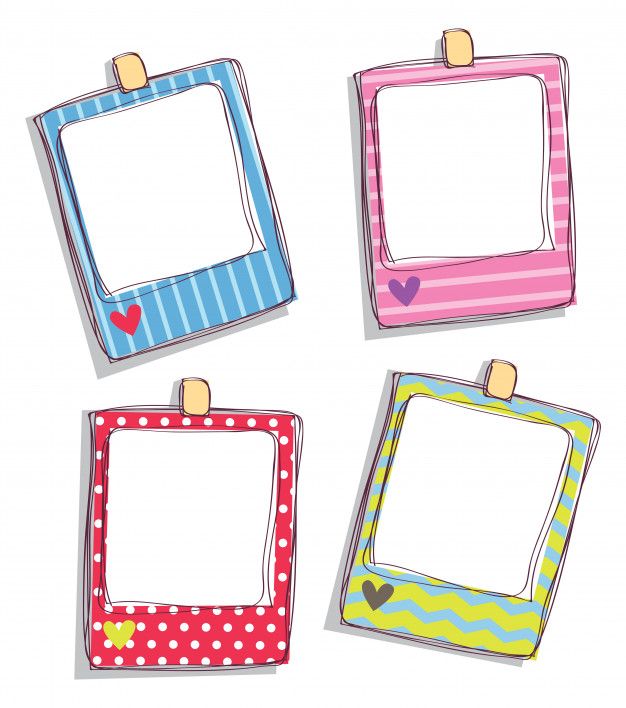 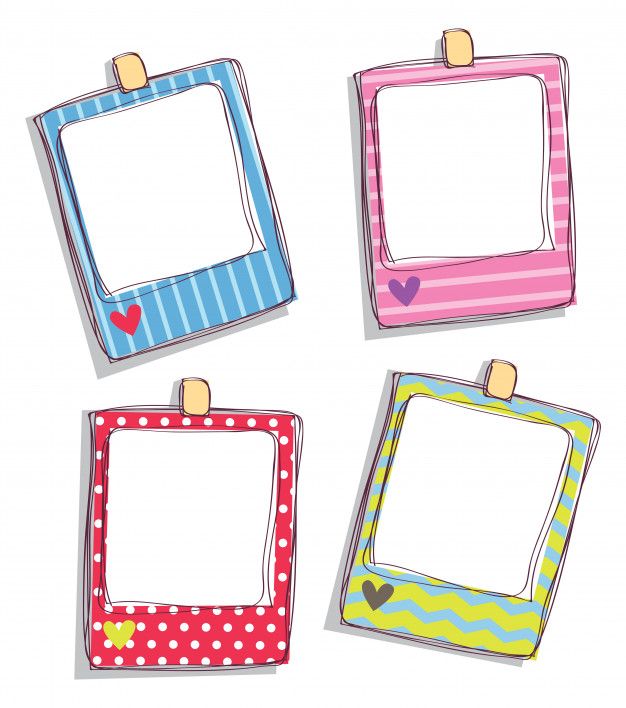 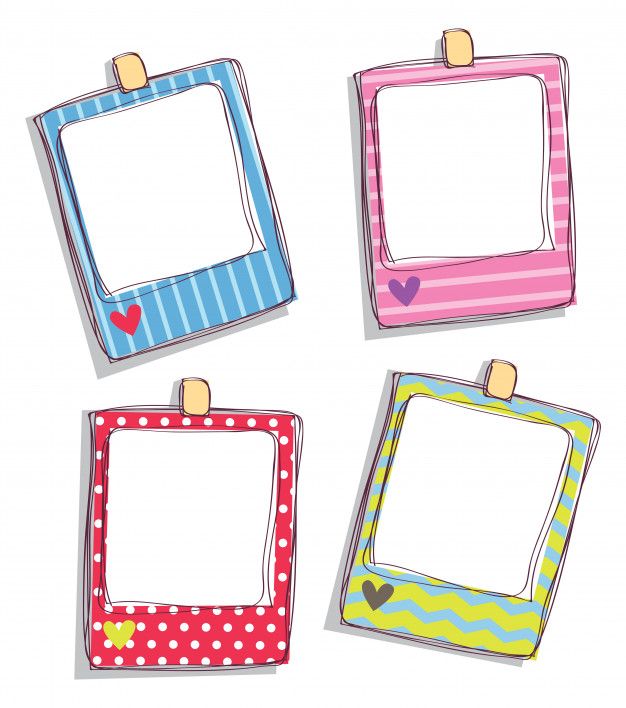 جدول صواب العبارة الشرطية
العبارات الشرطية المتكافئة منطقيًا
العبارات الشرطية المرتبطة
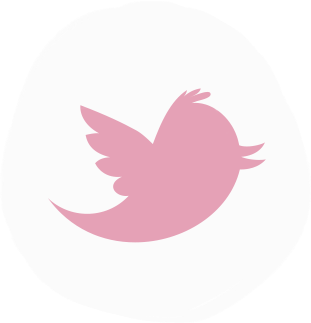 @MarymAlamer
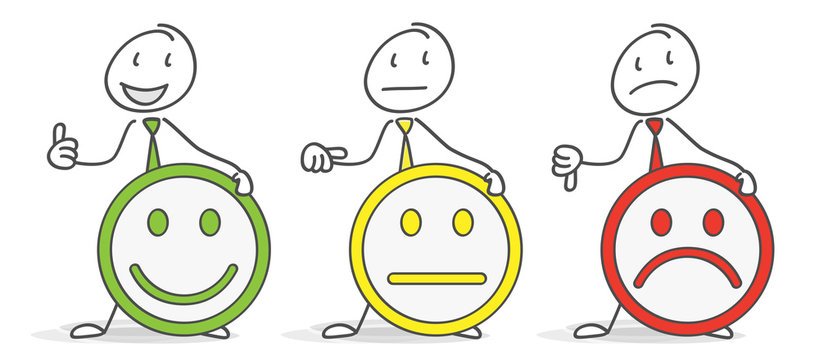 نهاية الدرس
ما الذي تعلمت من هذا الدرس؟
ماهي وجهة نظرك فيما تعلمت ؟
تساؤل لم تتم الإجابة عليه ؟
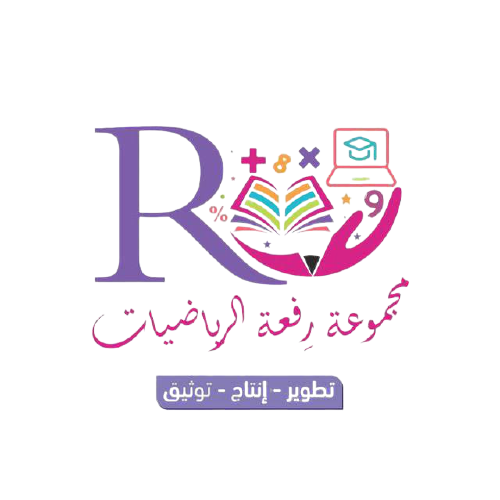 احتاج للتدريب أكثر على ..